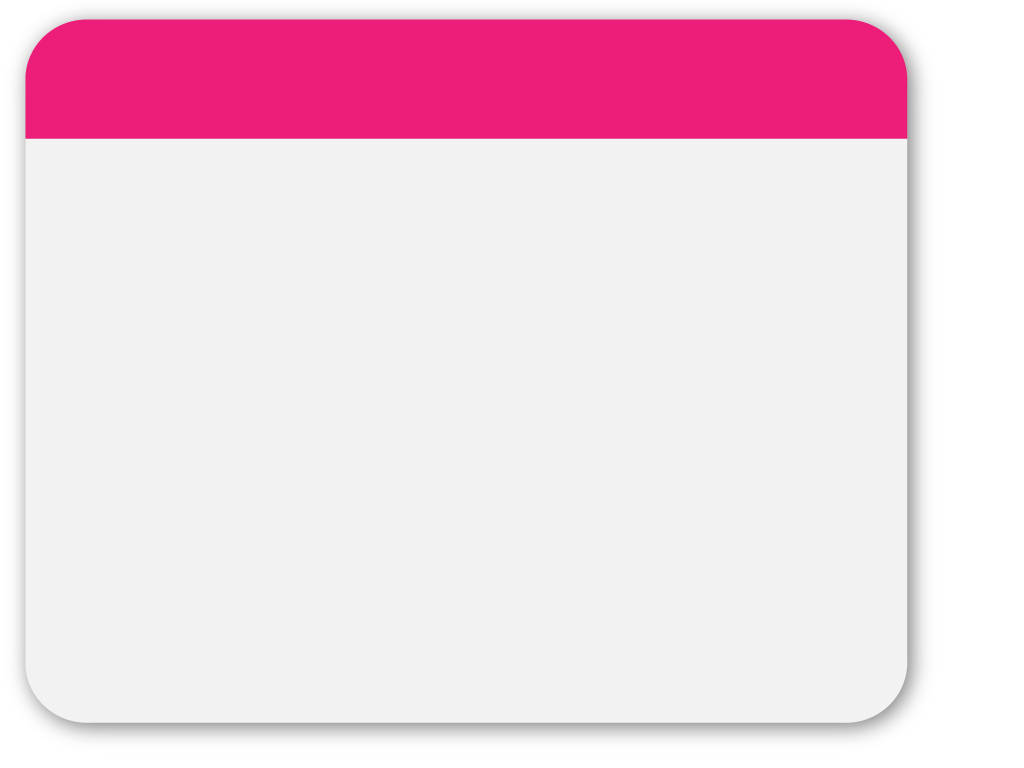 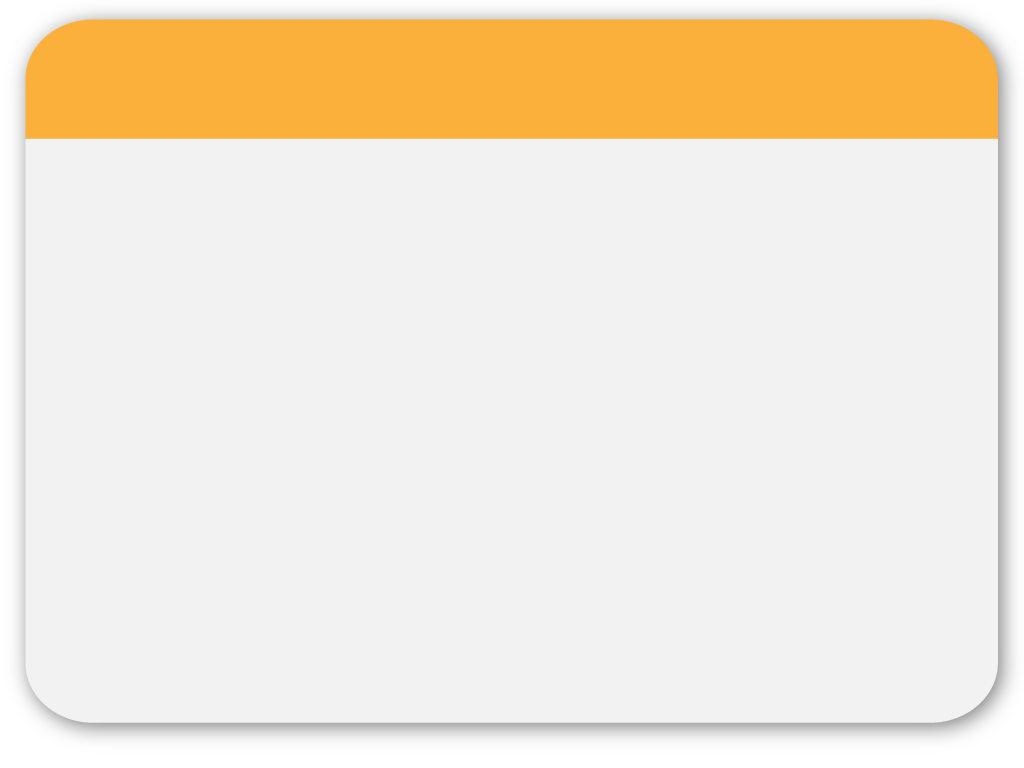 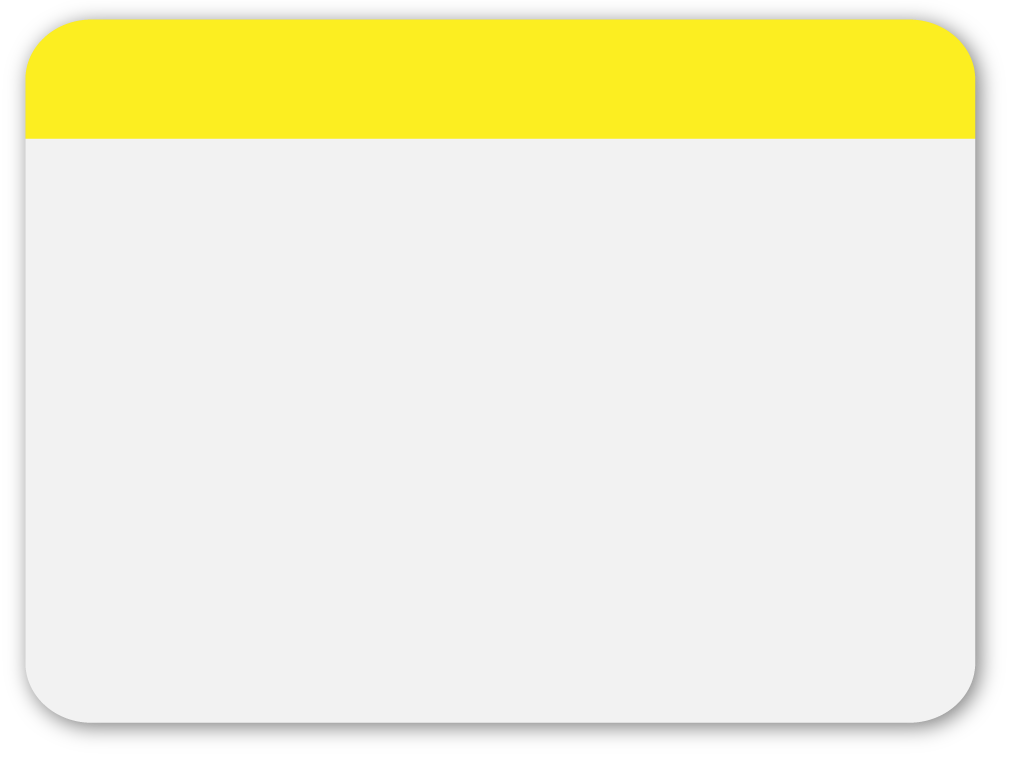 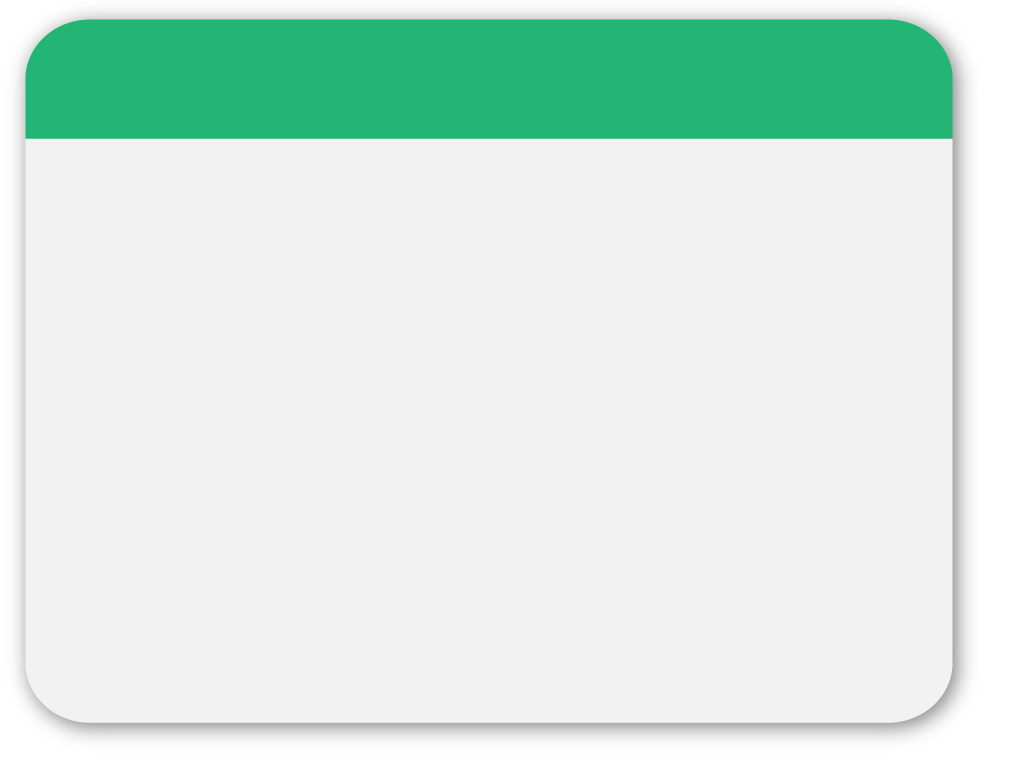 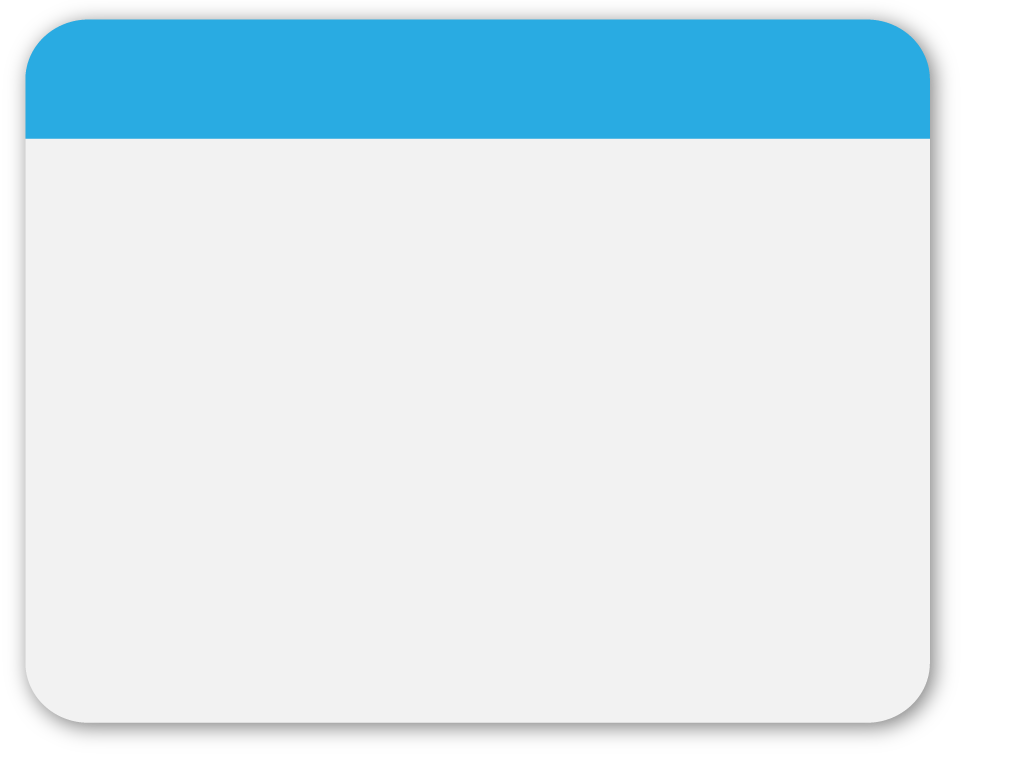 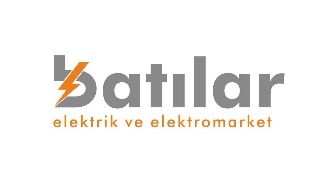 WINTER
Batılar Elektrik ve Elektromarket  & Trakya Üniversitesi
Template
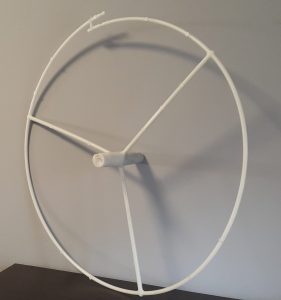 İZOÇEM
HAVAİ HATLAR İÇİN İZOLASYON ÇEMBERİ
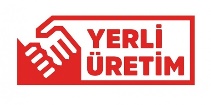 www.batilarelektromarket.com
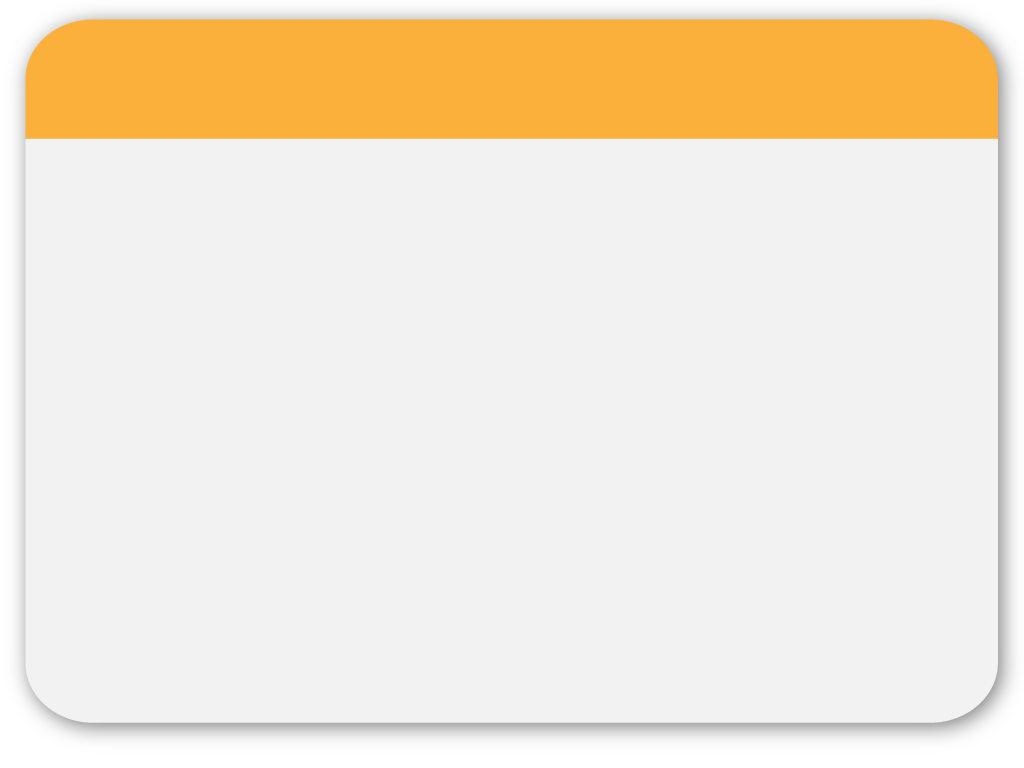 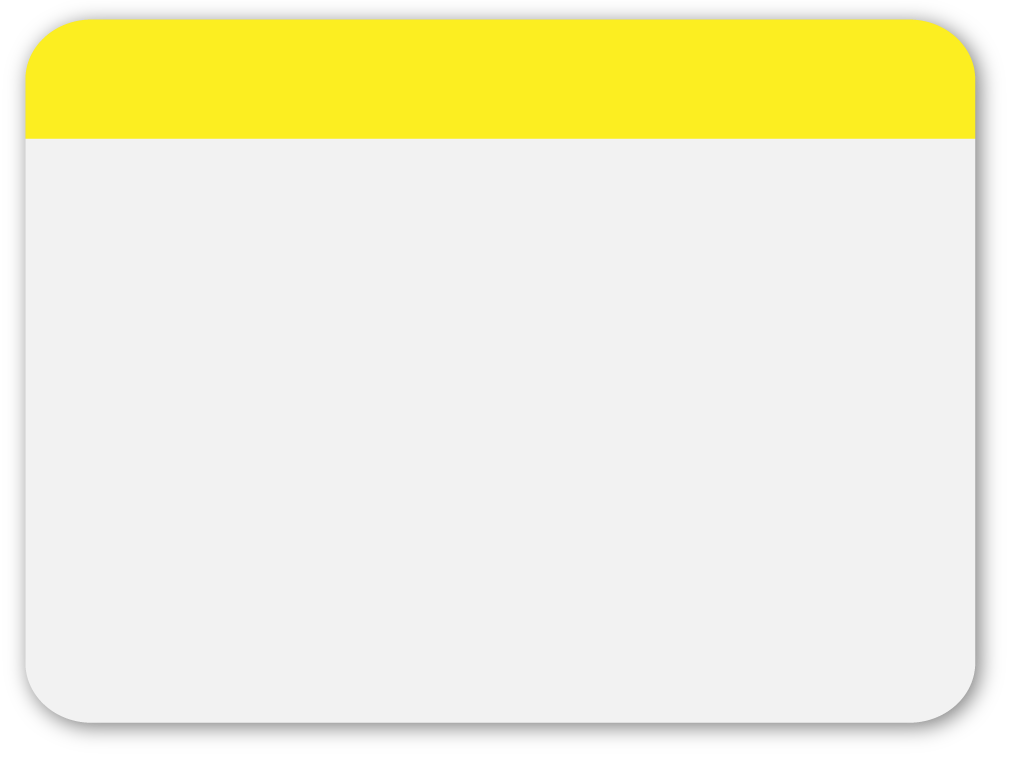 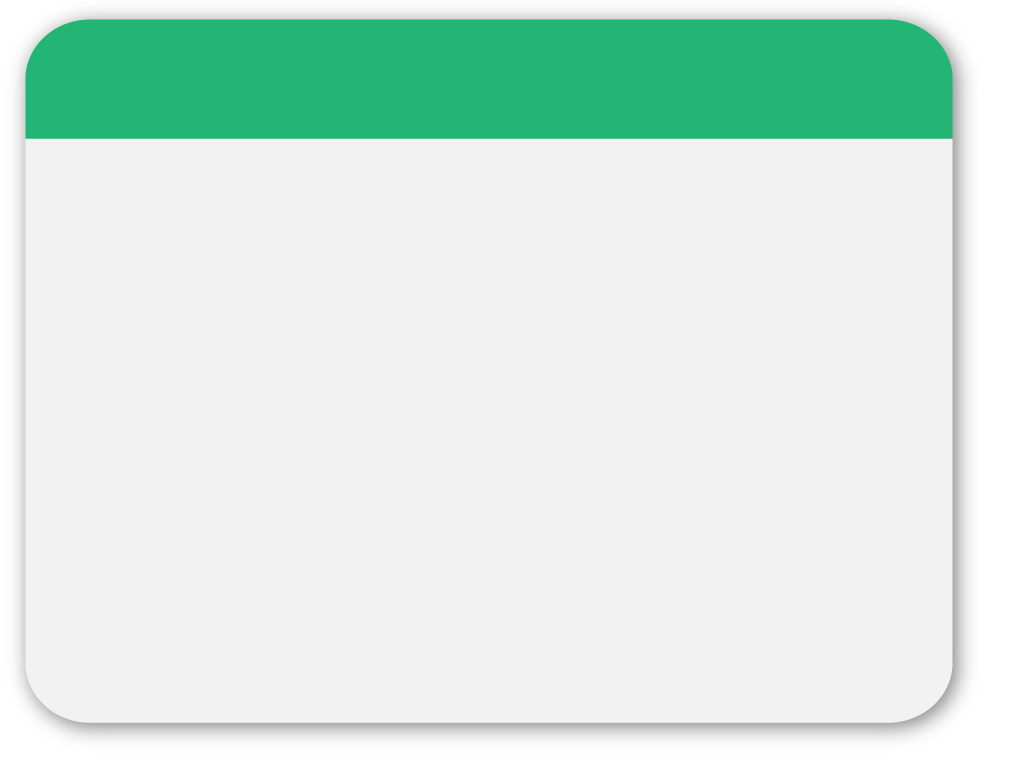 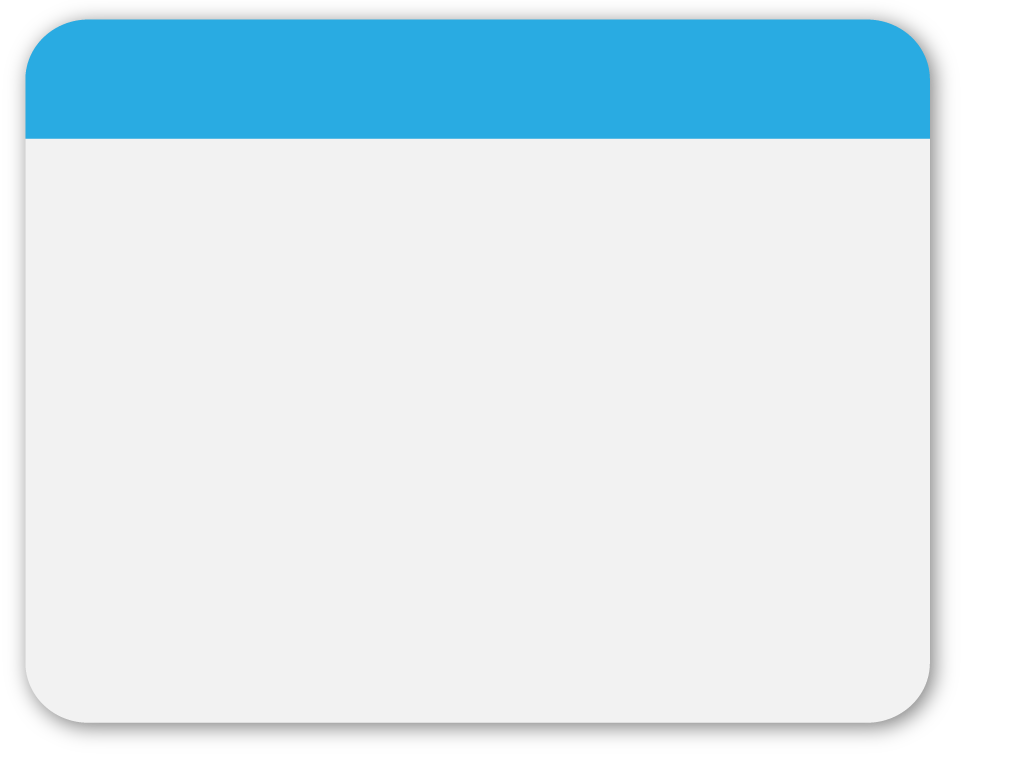 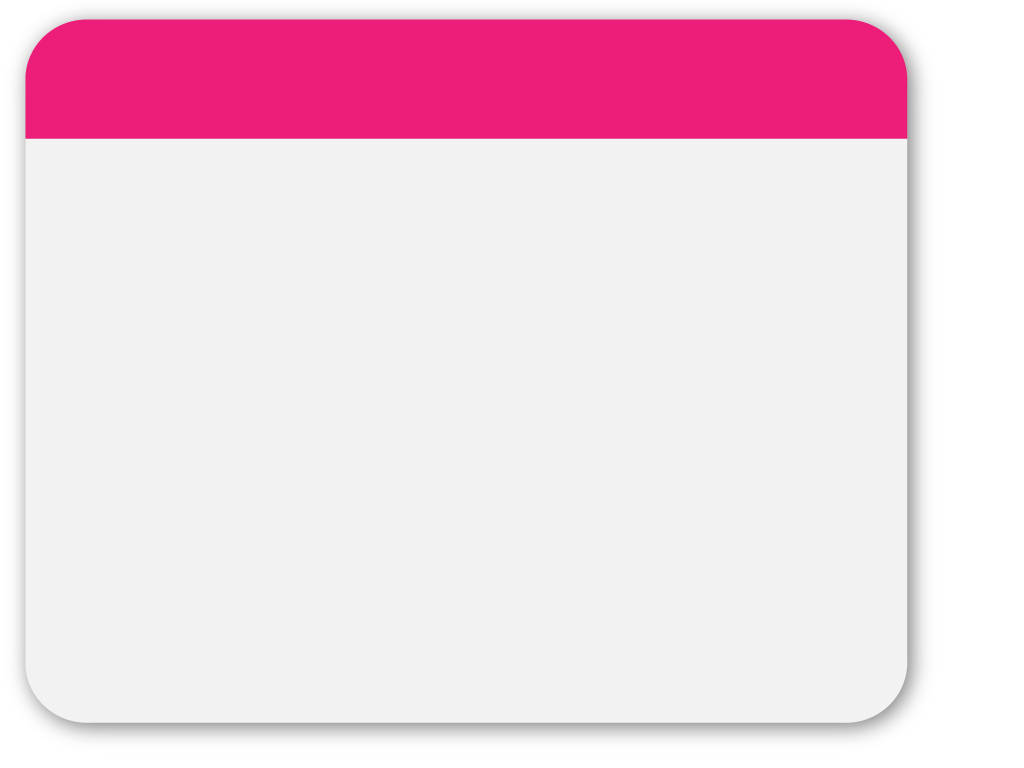 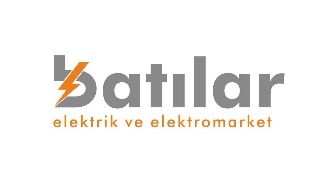 Sorun Nedir?
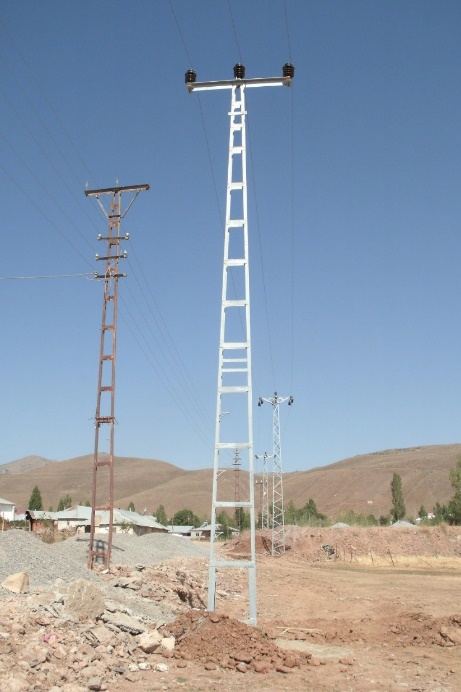 Elektriğin kullanıldığı her yerde öncelik taşınım hattının izole edilmesi ve  (ARK) elektrik atlamalarının engellenmesidir. 

	Elektrik atlaması tellerin birbirine gereğinden fazla yaklaşması durumunda gerçekleşir.

	Tellerin birbirine yaklaşması bazen hava olayları bazen ise dış olayların elektrik hatlarına etkisi nedeniyle oluşur.
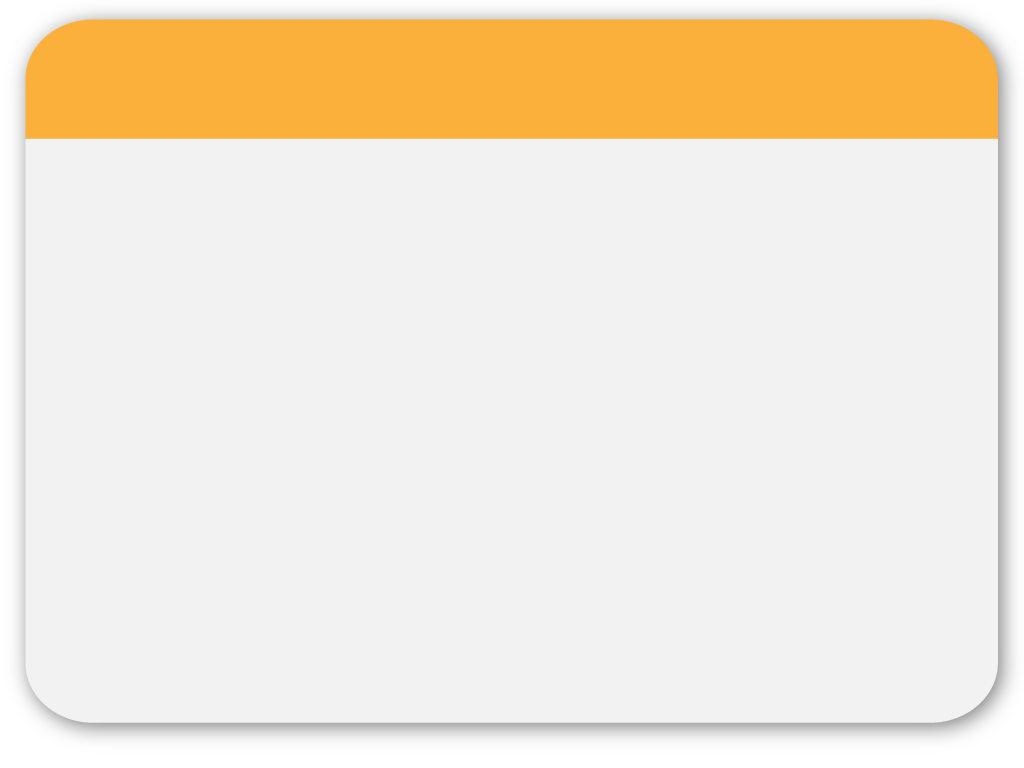 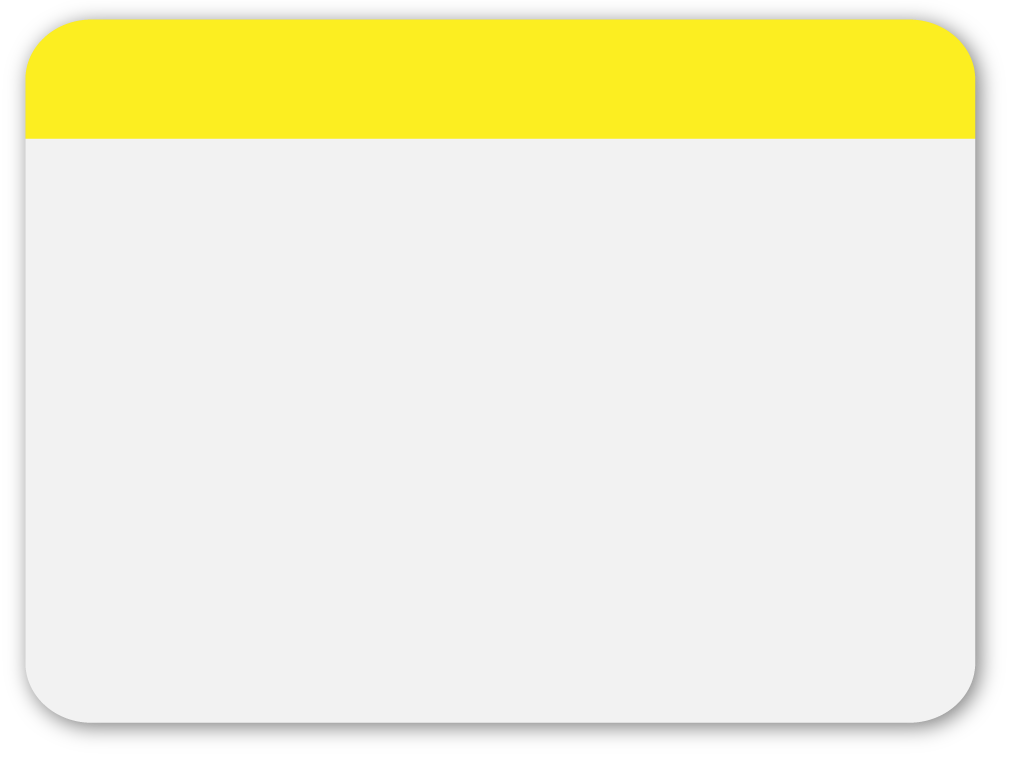 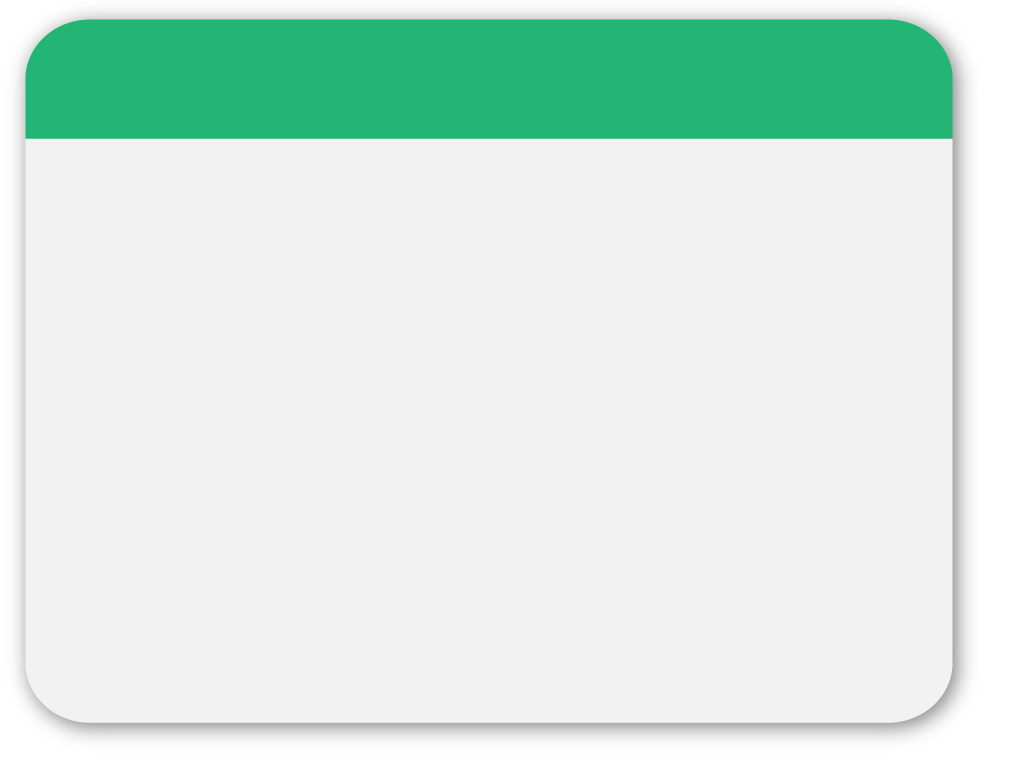 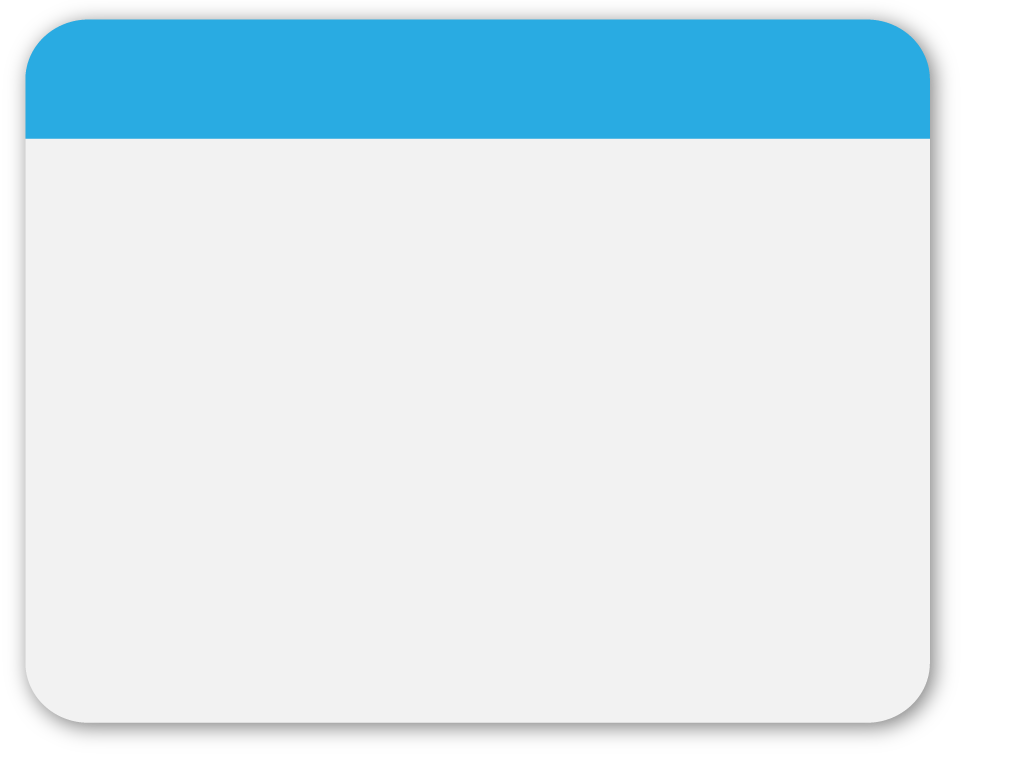 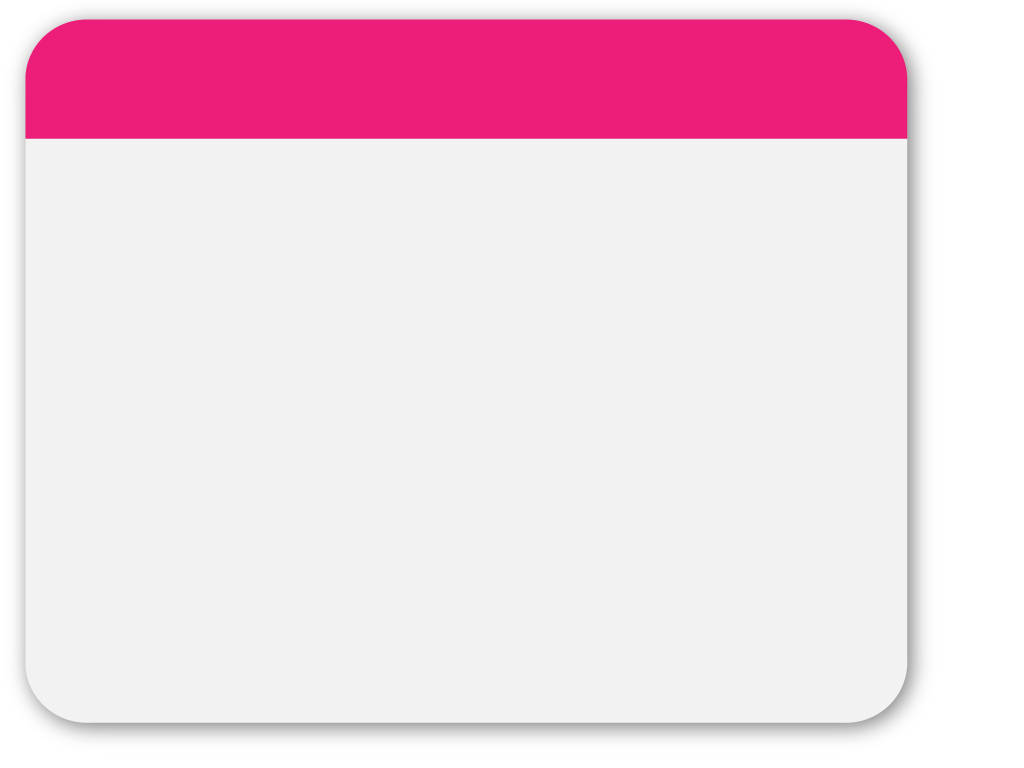 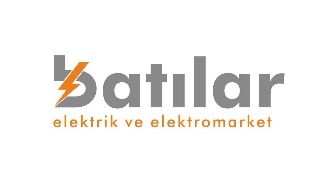 Sorun Nedir?
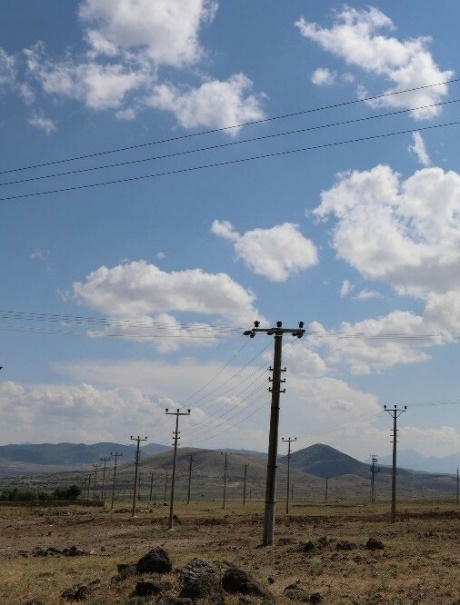 Elektrik iletkenlerini birbirlerine yaklaştıran nedenler rüzgar, tipi şeklinde hava yağışı, sağanak yağmur gibi hava olayları olabilir. 

Hava olayları haricinde elektrik hatlarına konan göçmen kuşların hareketleri de elektrik iletkenlerinin birbirlerine aşırı yakınlaşmasına neden olur.

Bir diğer sebepte direkler arası mesafenin standartların üzerinde olmasıdır.
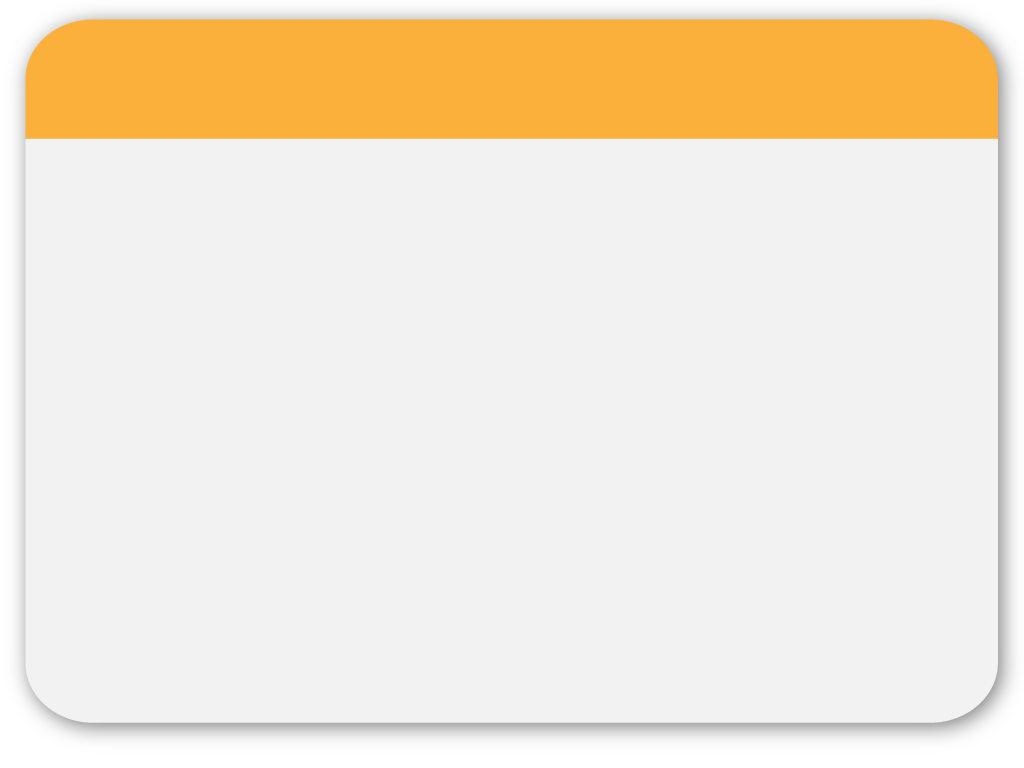 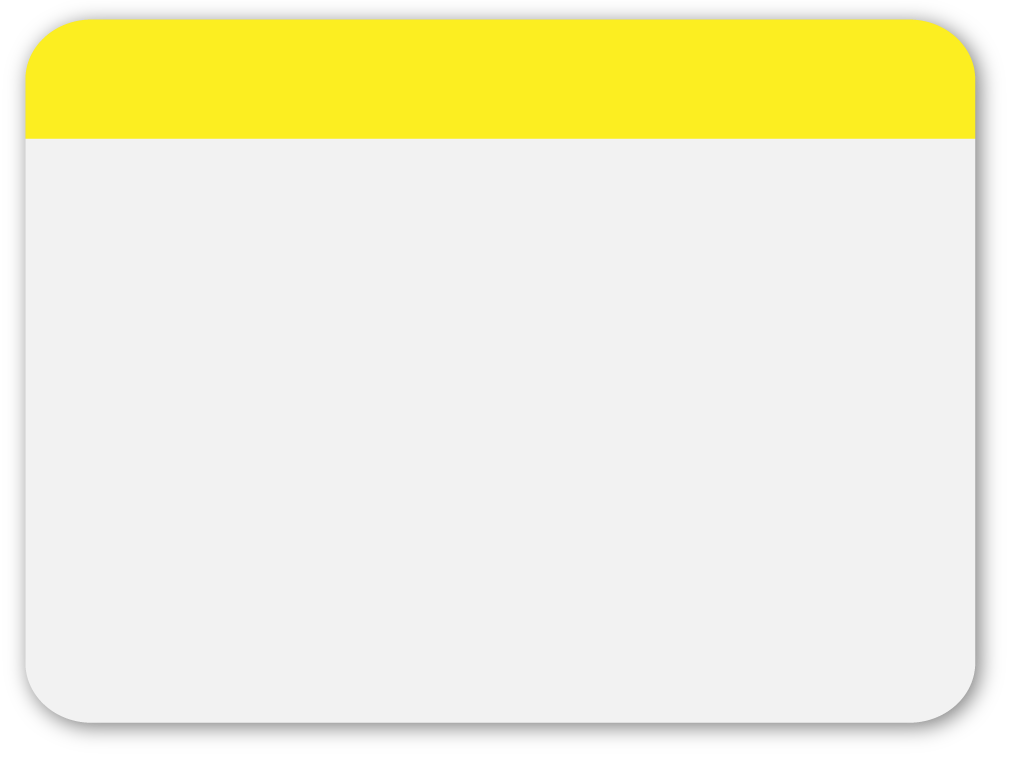 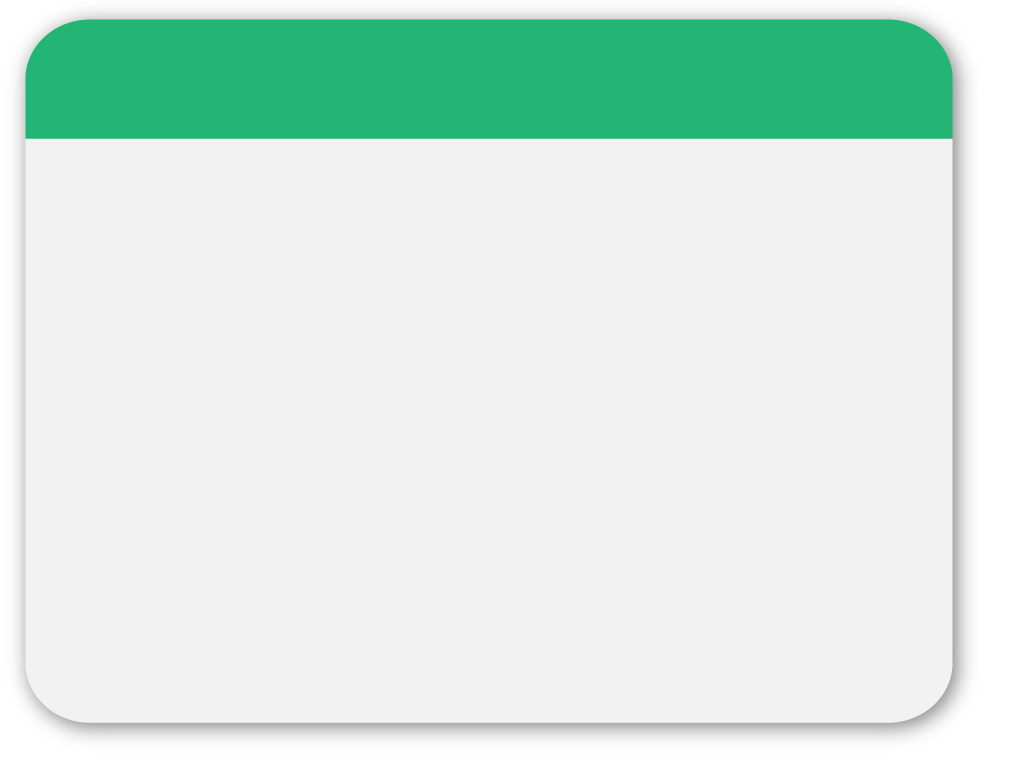 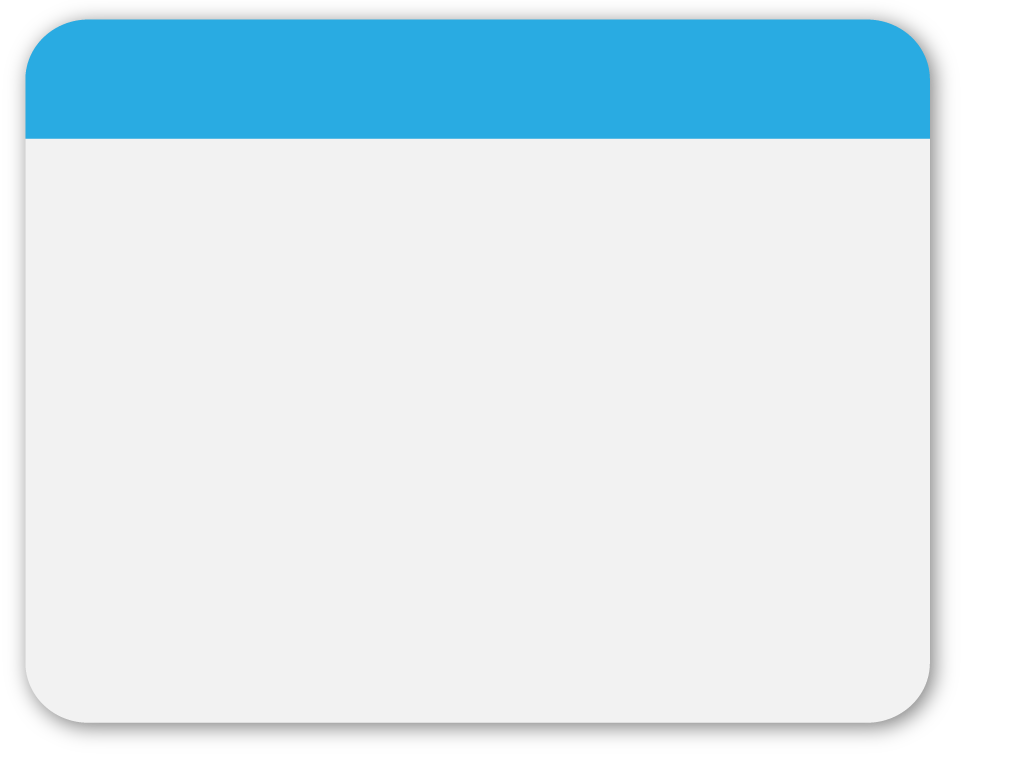 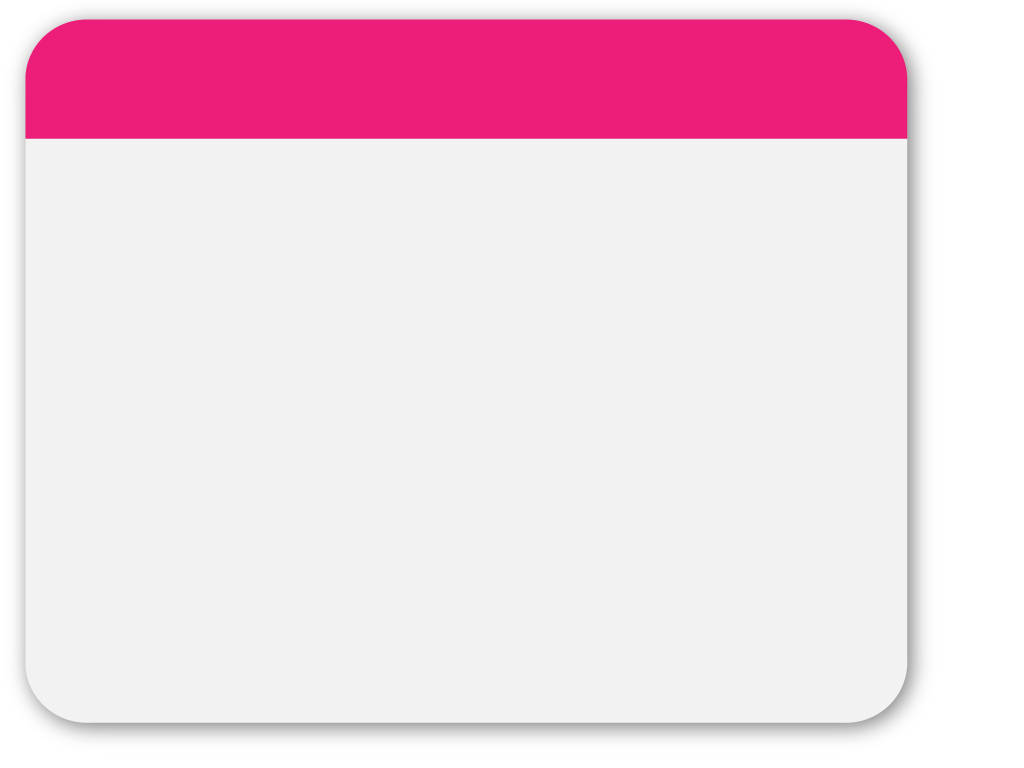 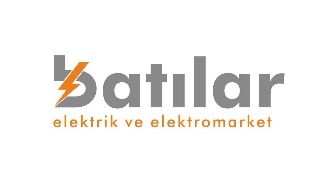 İZOÇEM Nedir?
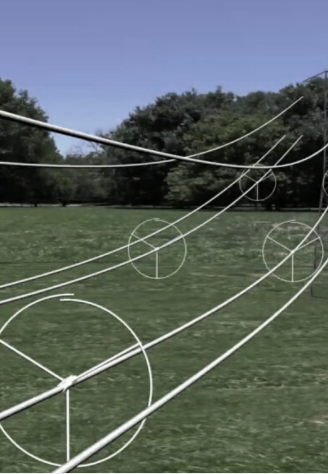 İzolasyon çemberi havai hatlarda iletkenlerin birbirleri ile olan yaklaşımlarını güvenli mesafede tutmak için geliştirilmiştir. 

	İZOÇEM direkler arası hat üzerindeki sadece bir iletkene takılmaktadır. Ve teller arasındaki mesafeyi 700 mm genişliği ile sınırlandırmaktadır.
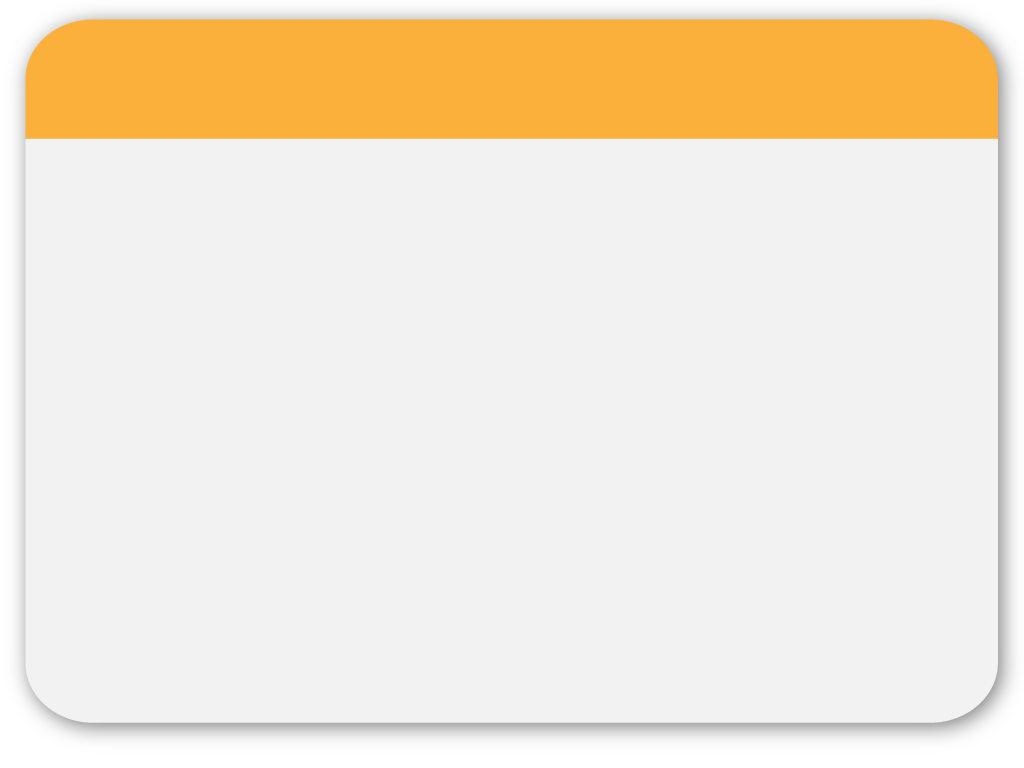 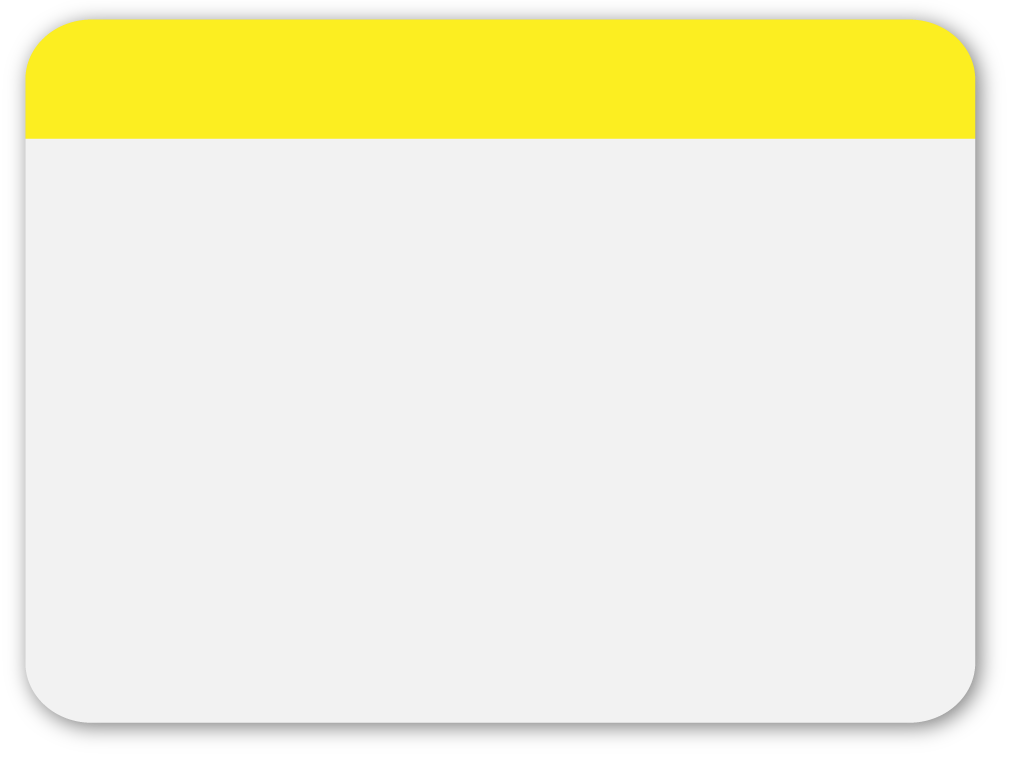 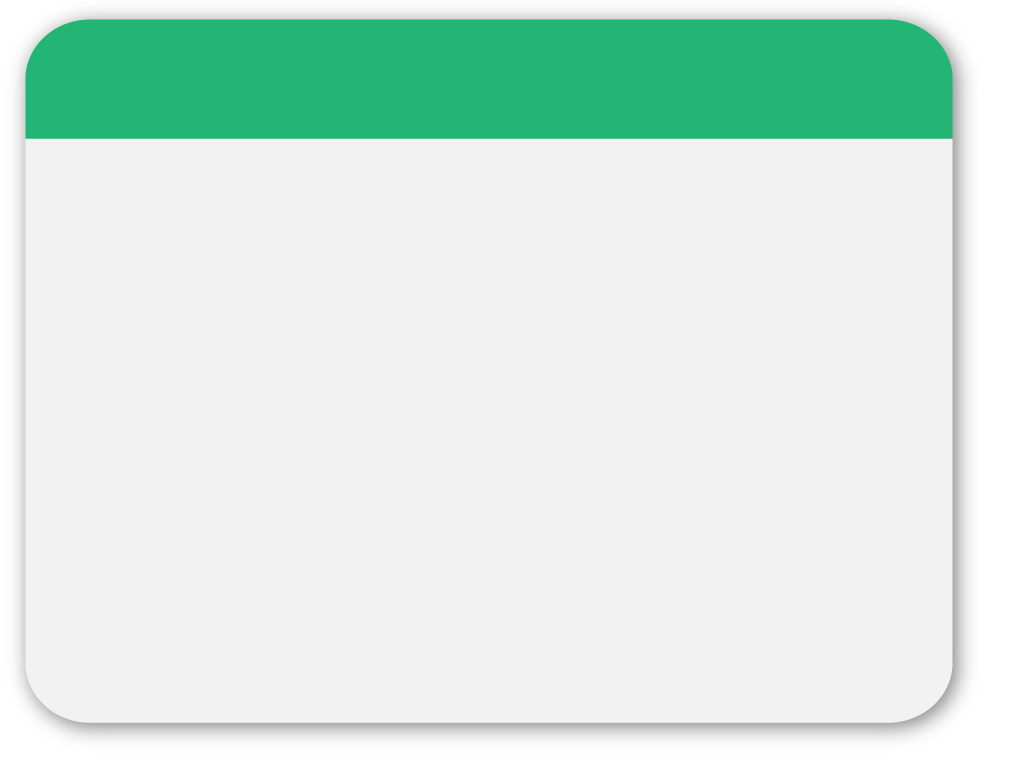 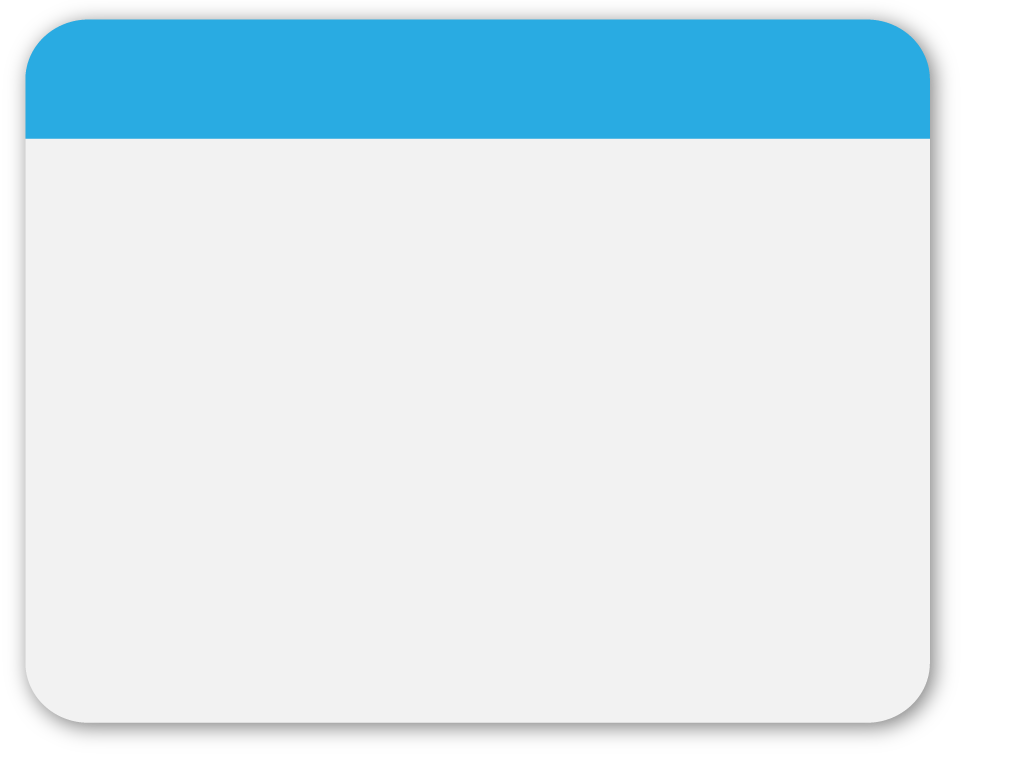 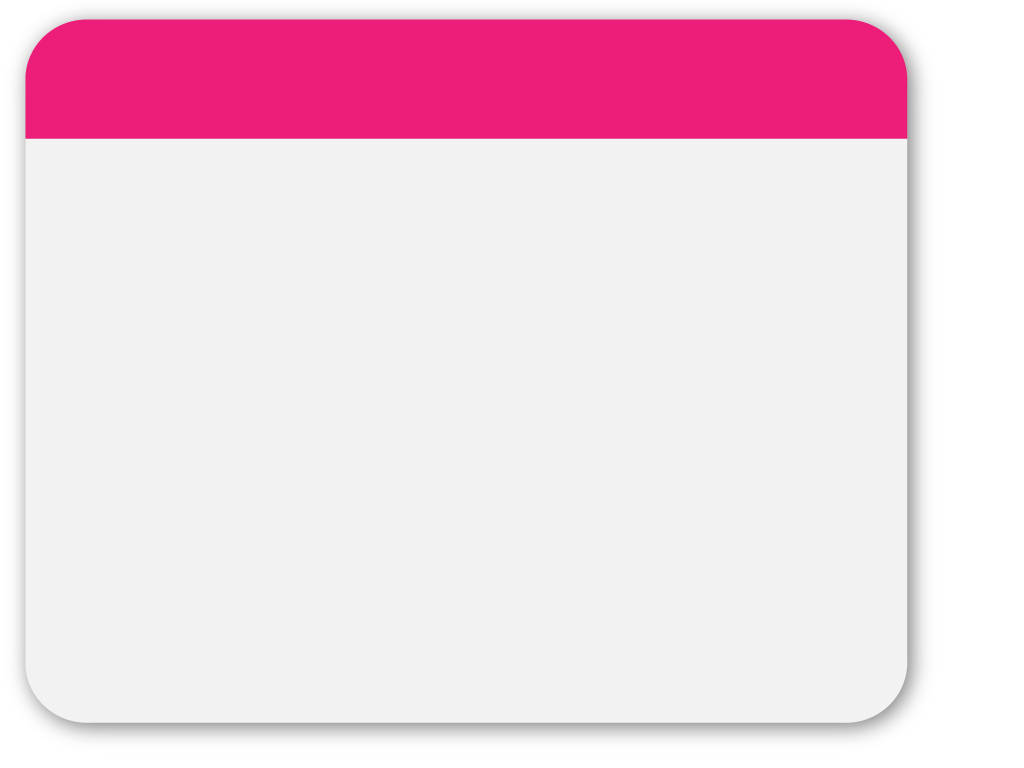 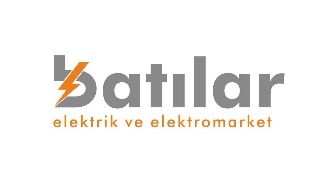 İZOÇEM Nedir?
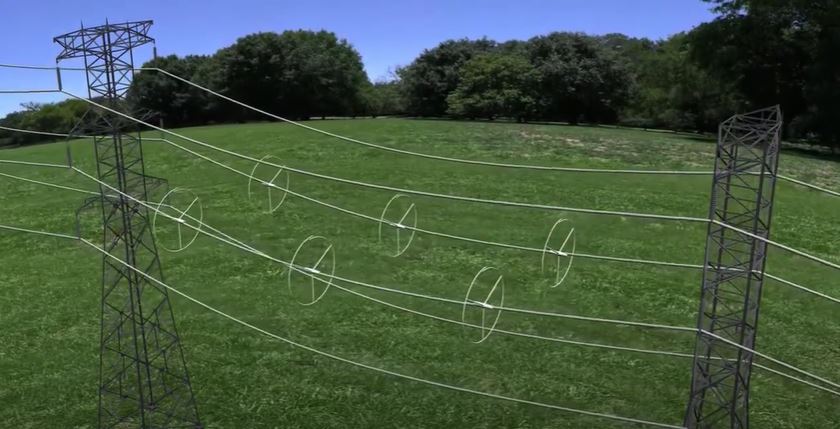 İZOÇEM arazide bulunan elektrik direklerinde direkler arası mesafeler, kol açıklıkları ve kablo gergi hatalarını gidermektedir. Bu sayede elektrik atlama ve kısa devre akımlarını en aza indirmektedir
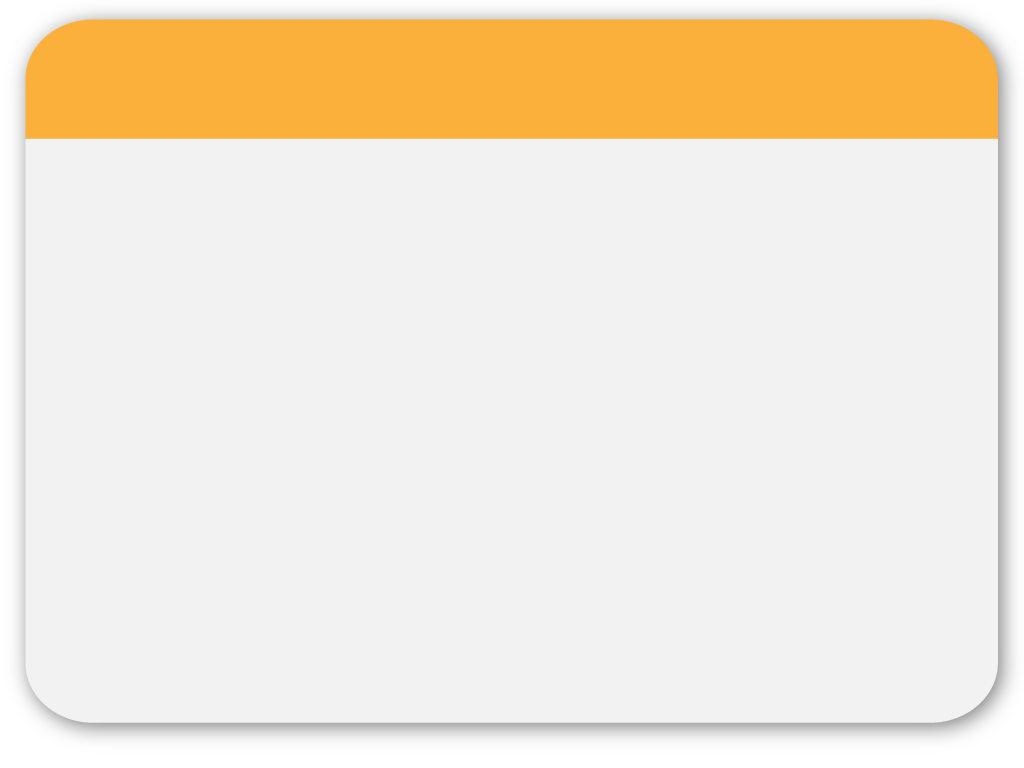 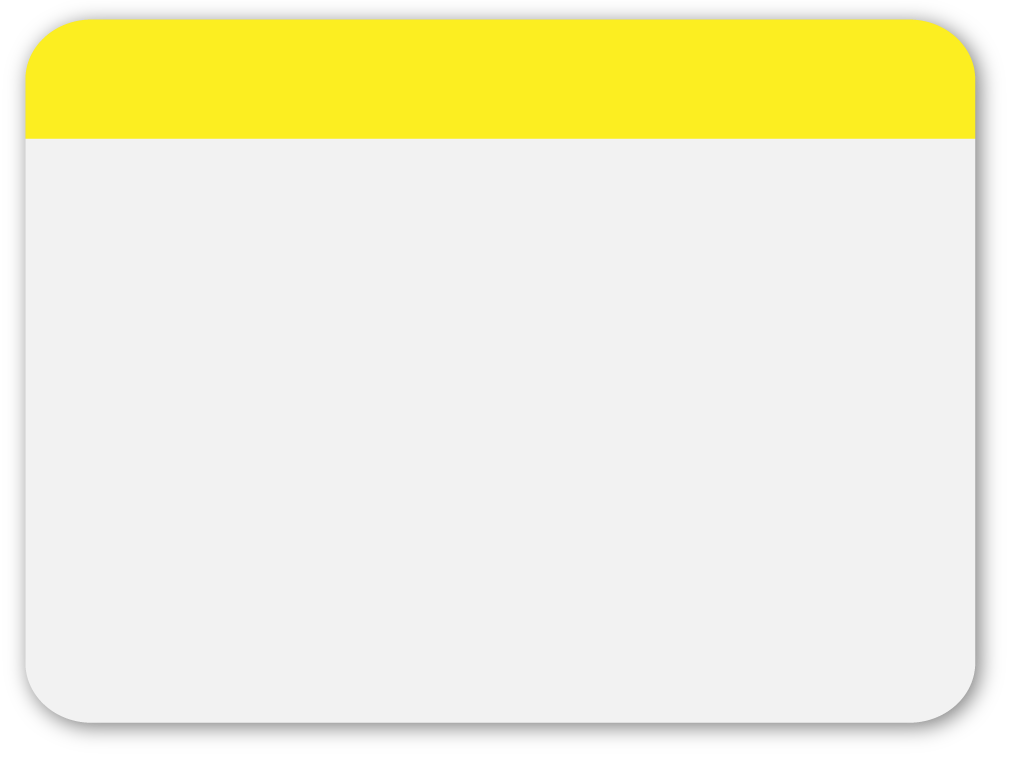 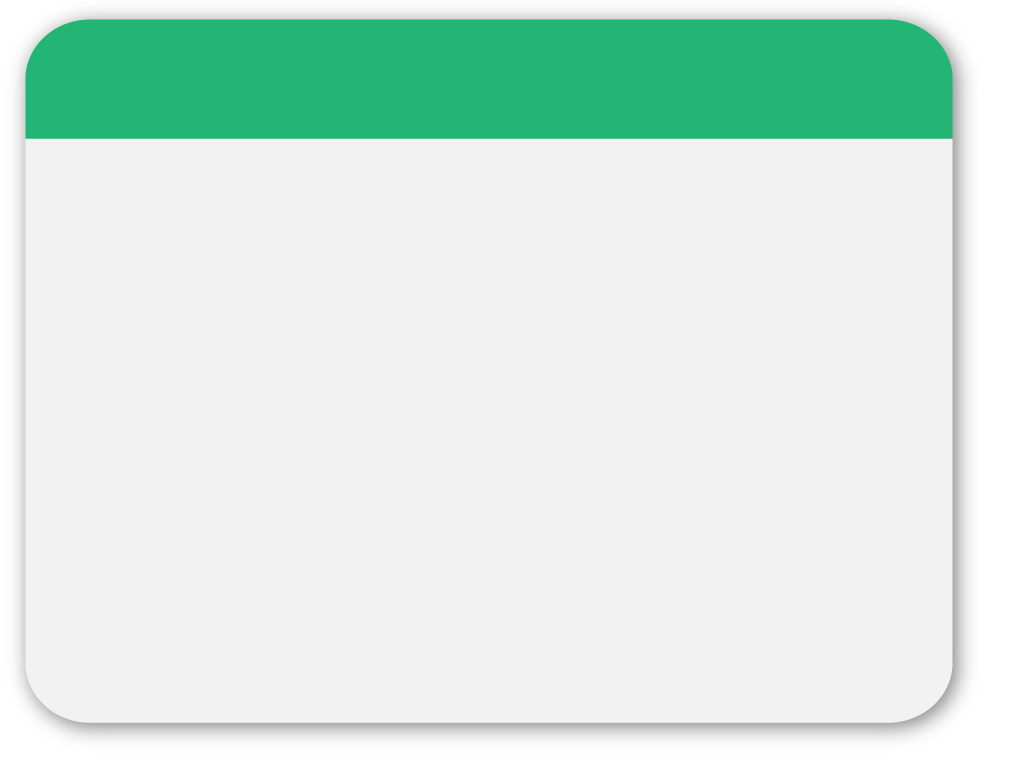 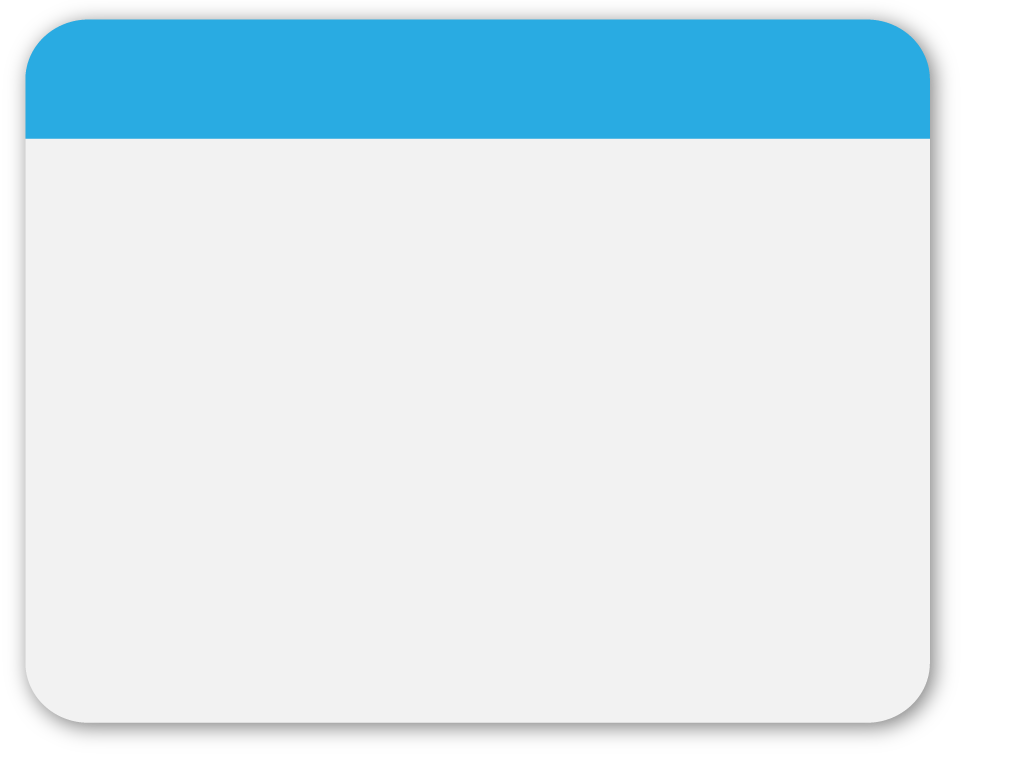 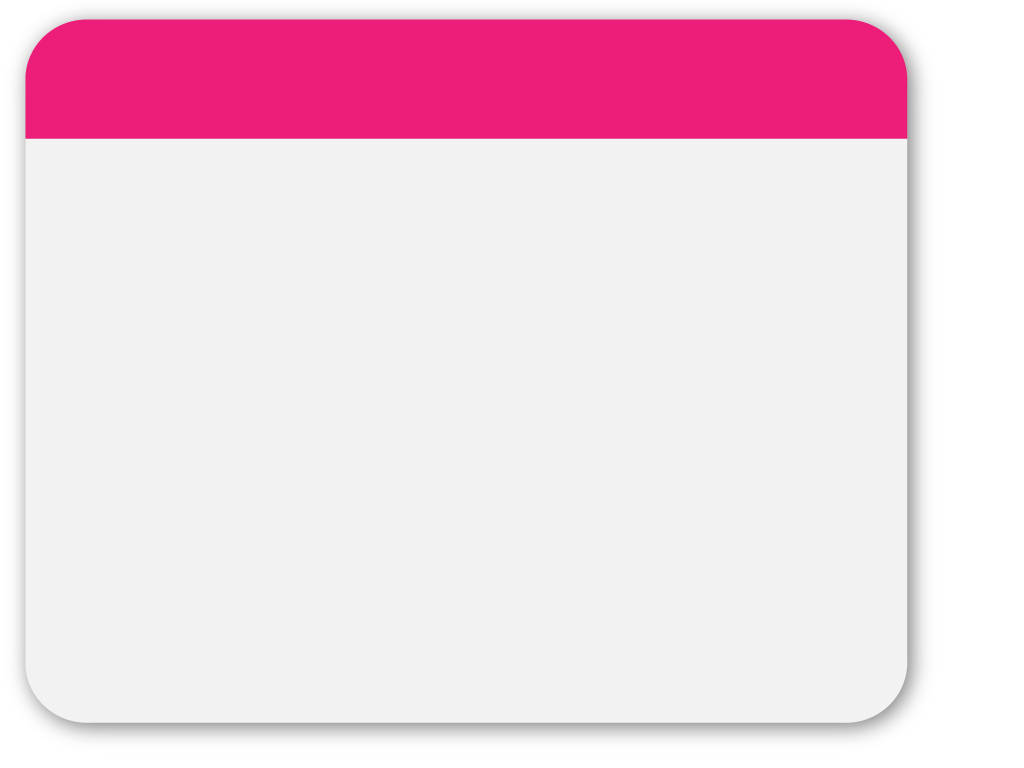 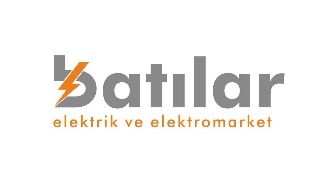 Özellikler / Tasarım
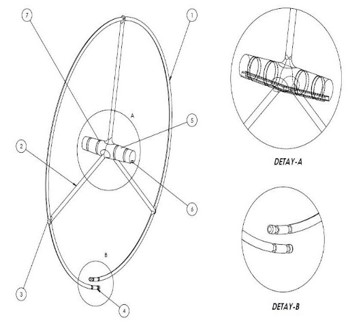 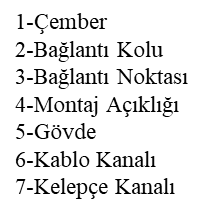 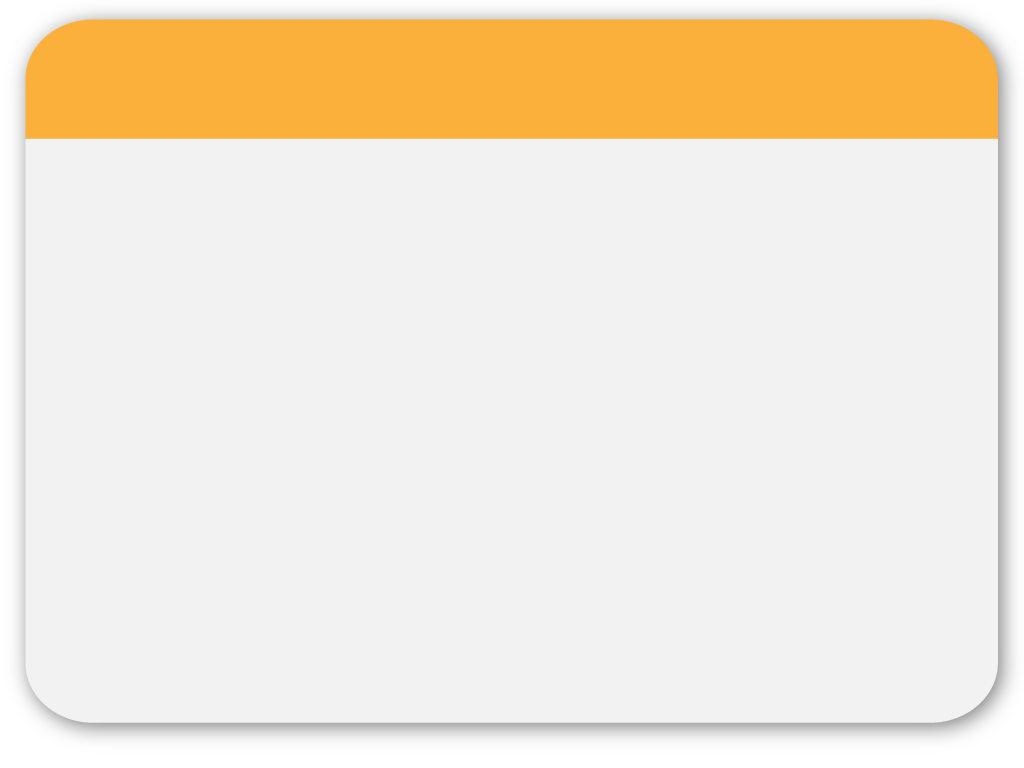 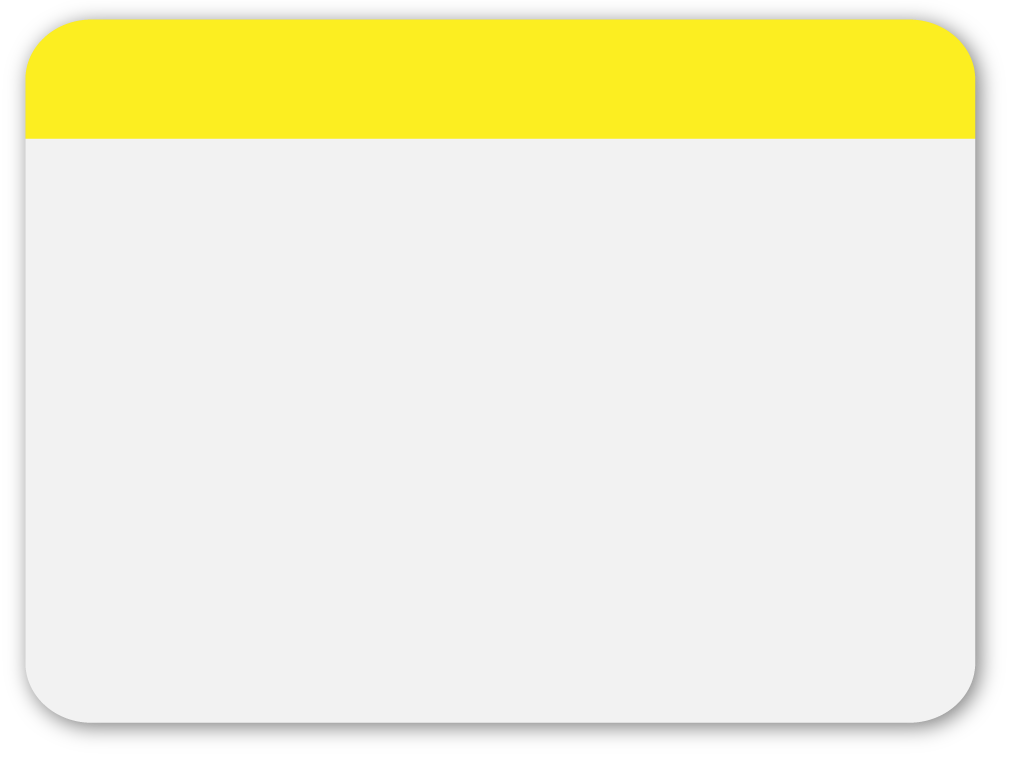 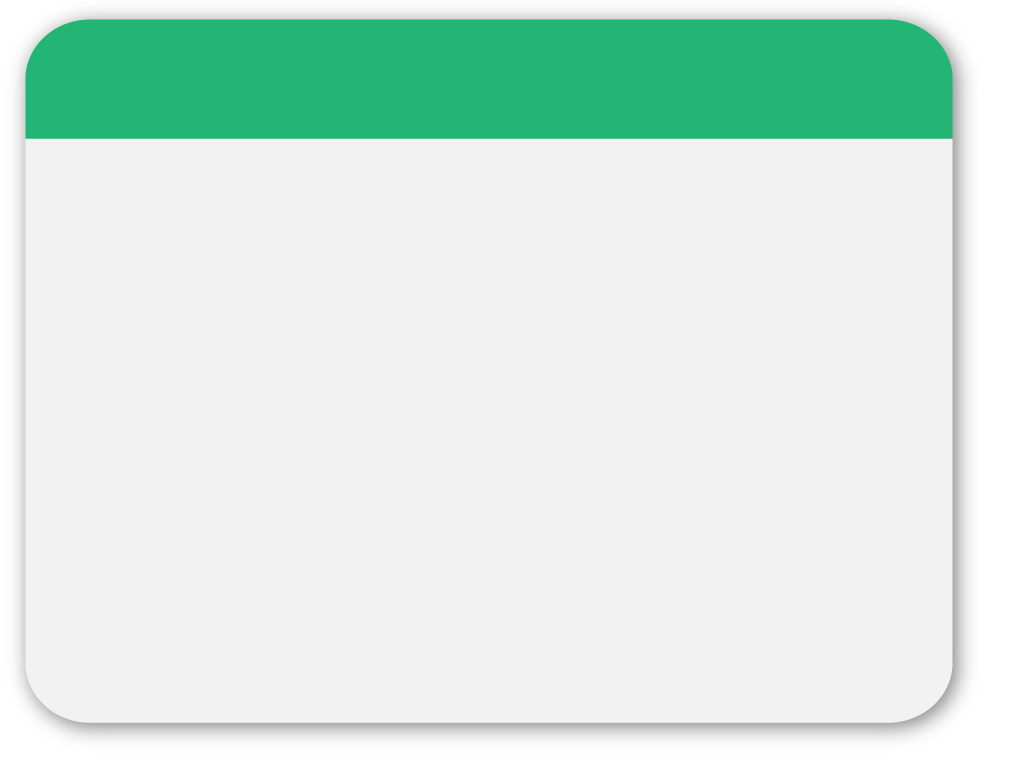 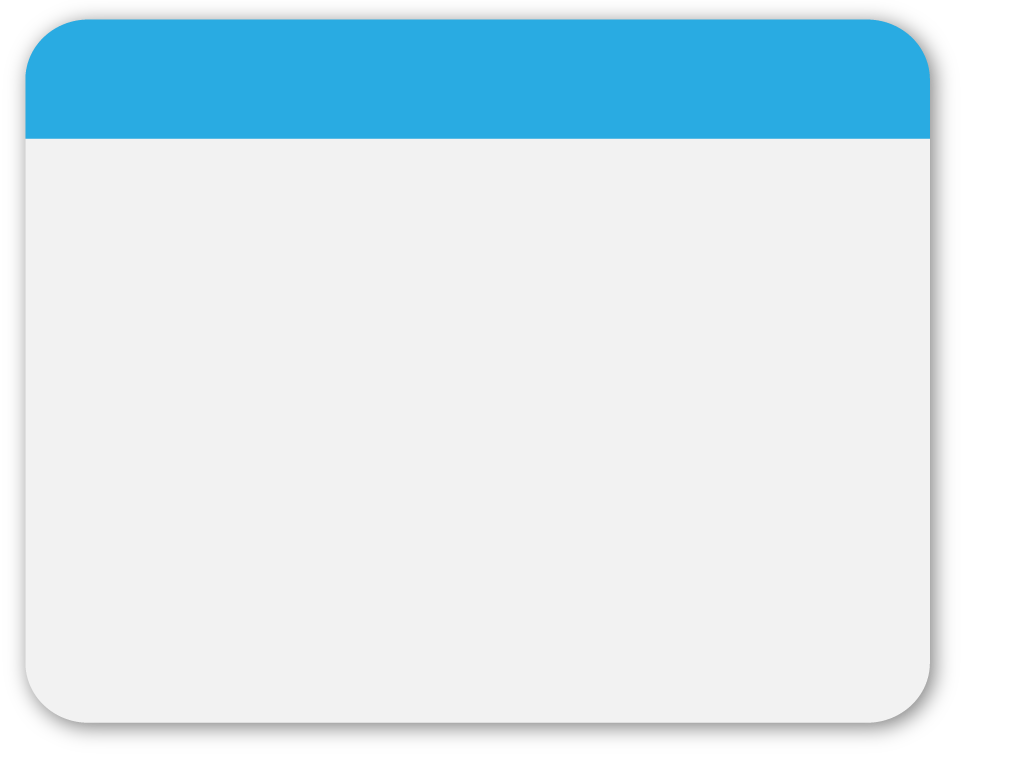 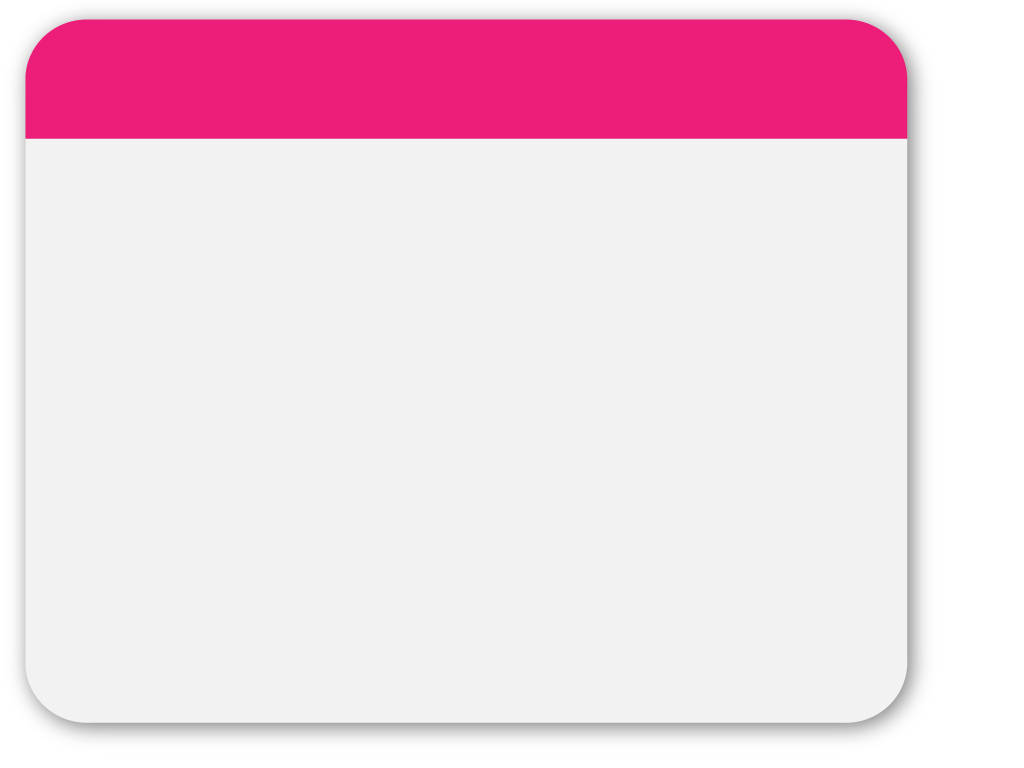 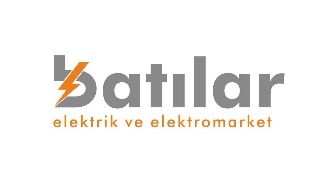 Özellikler / Tasarım
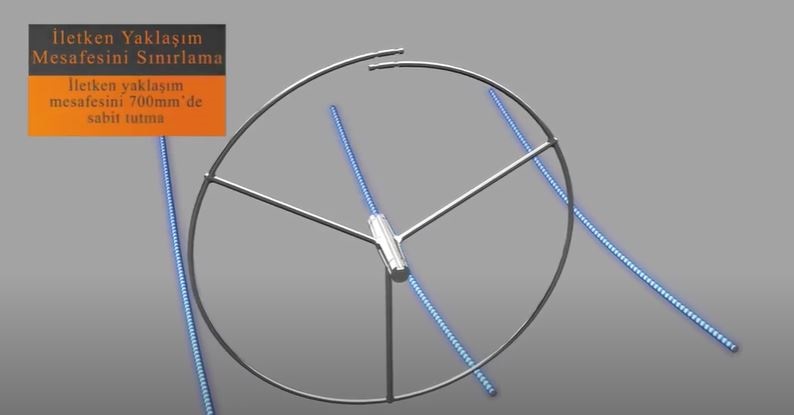 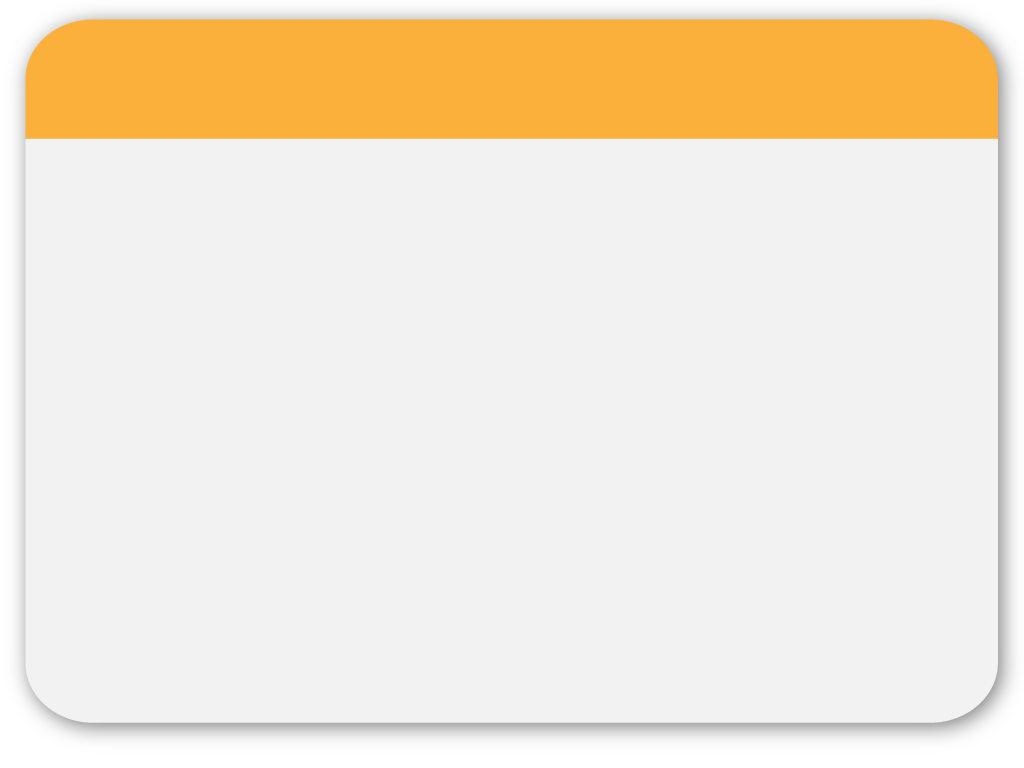 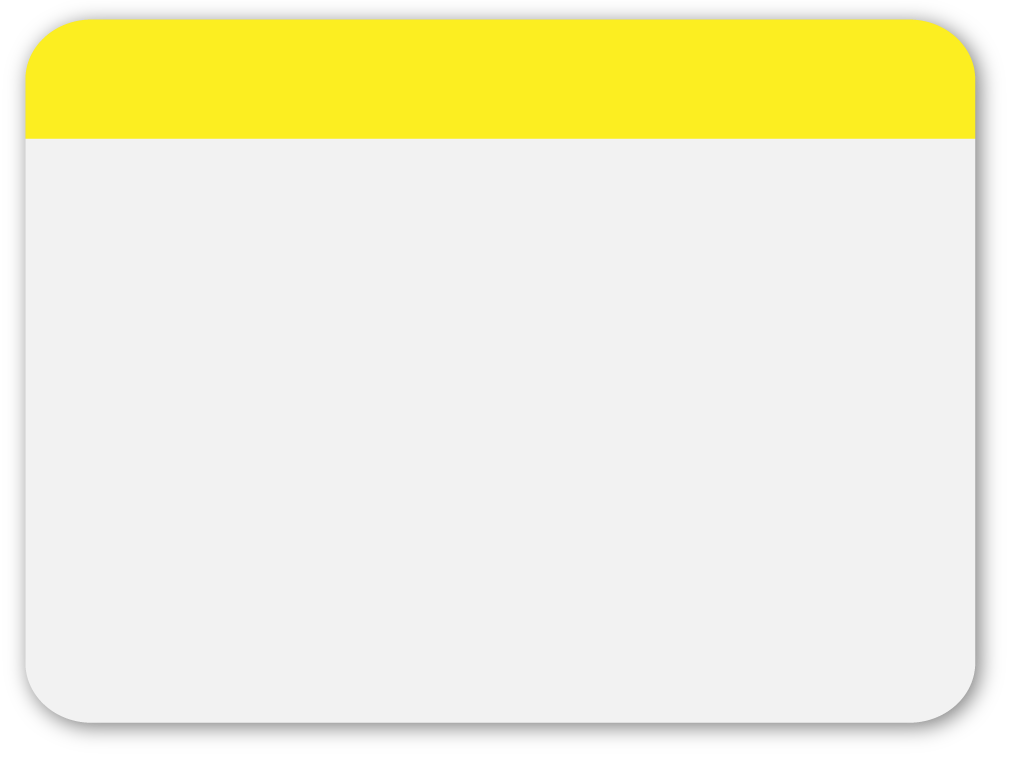 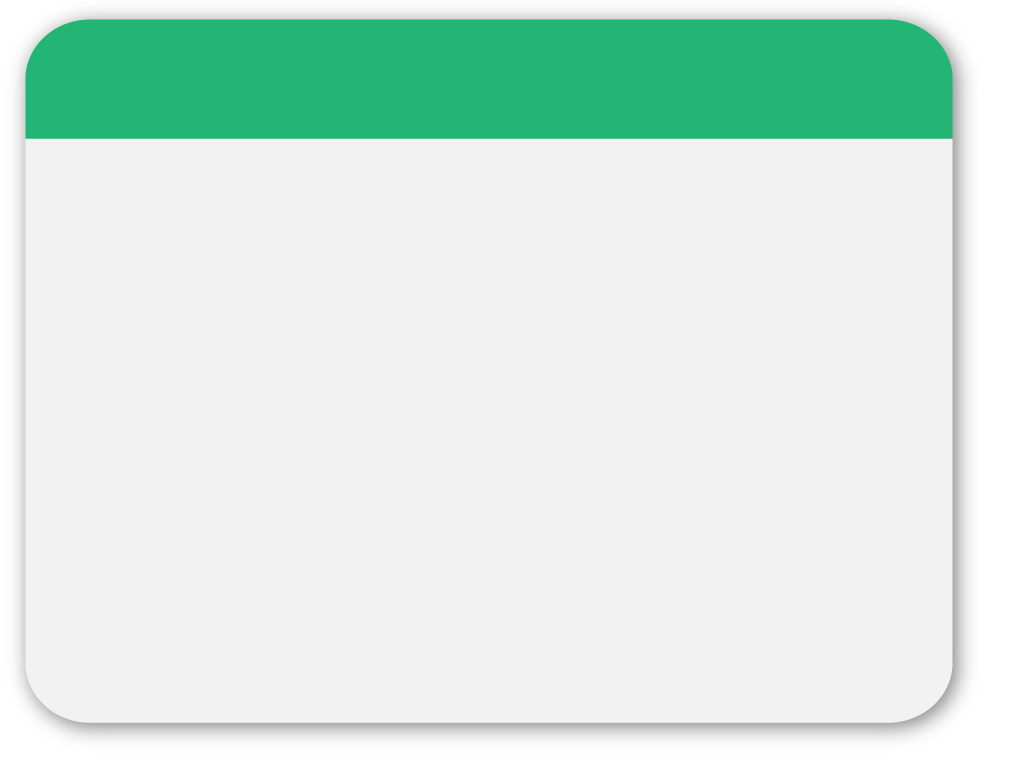 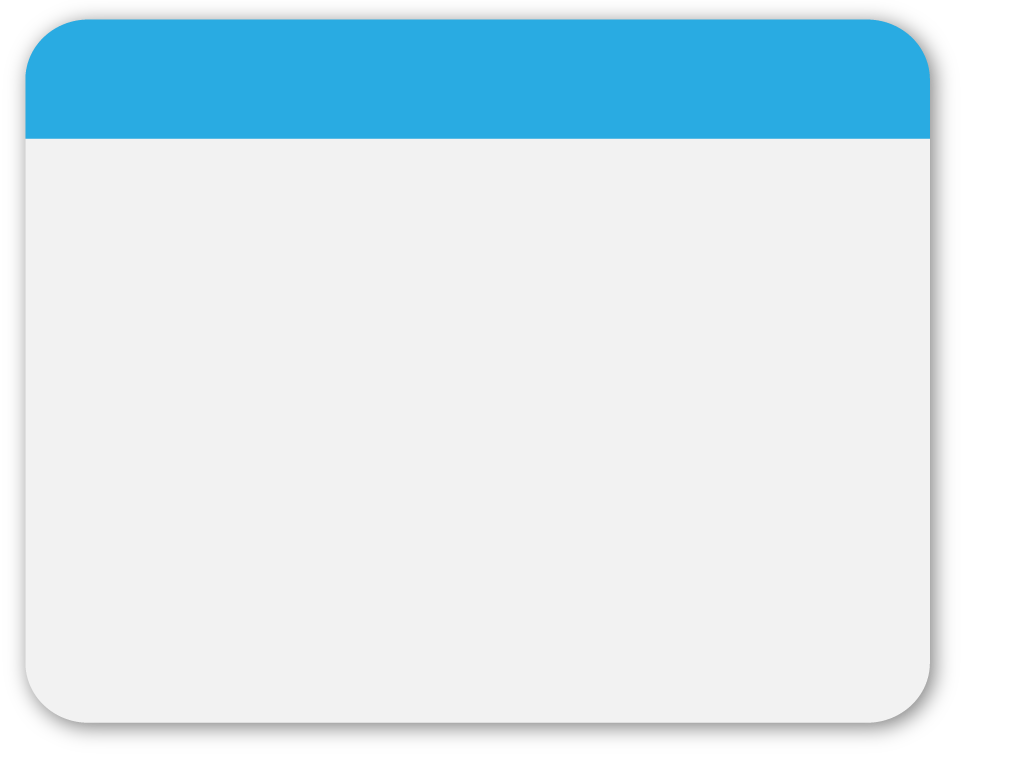 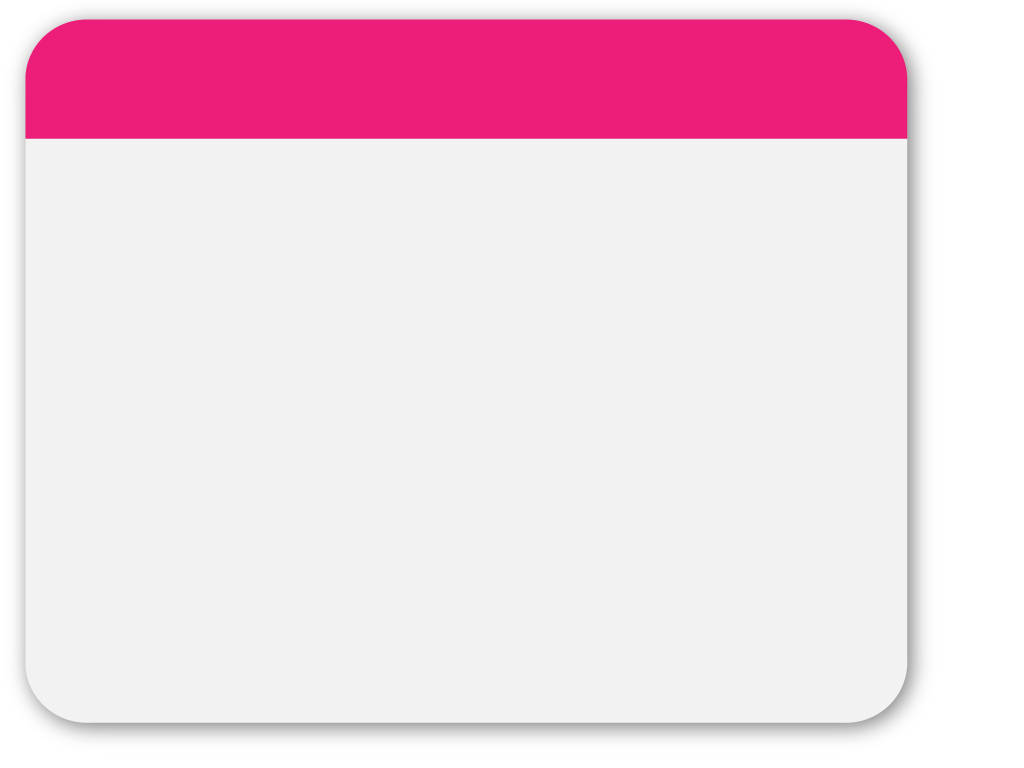 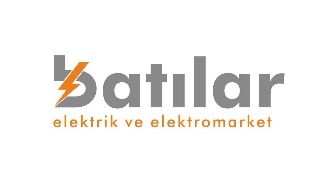 Özellikler / Tasarım
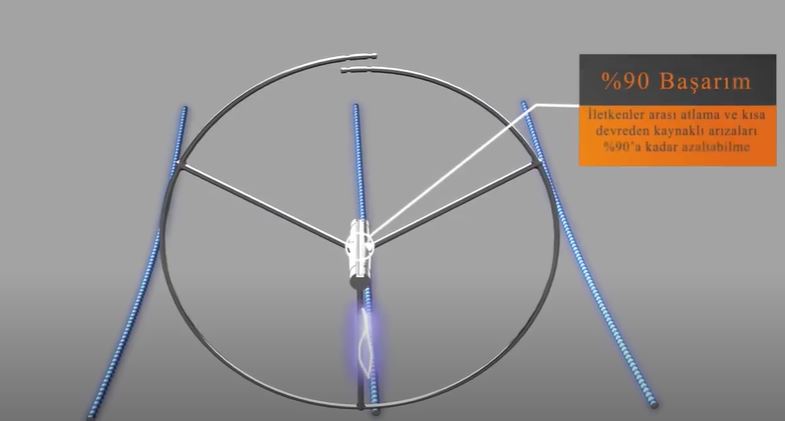 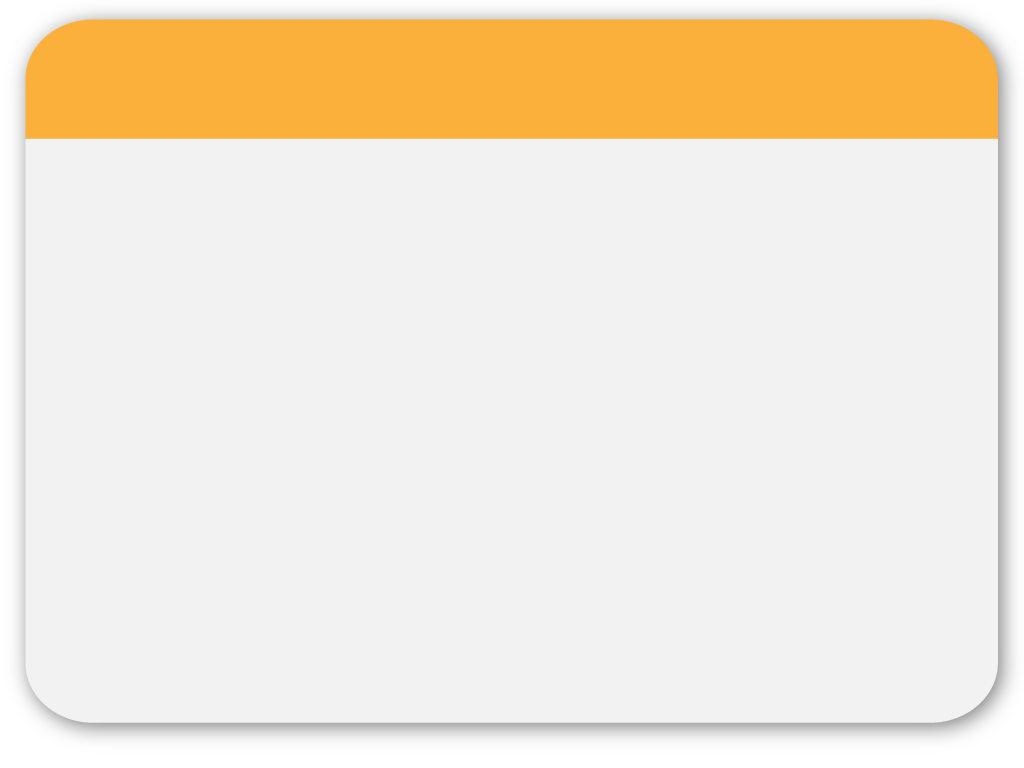 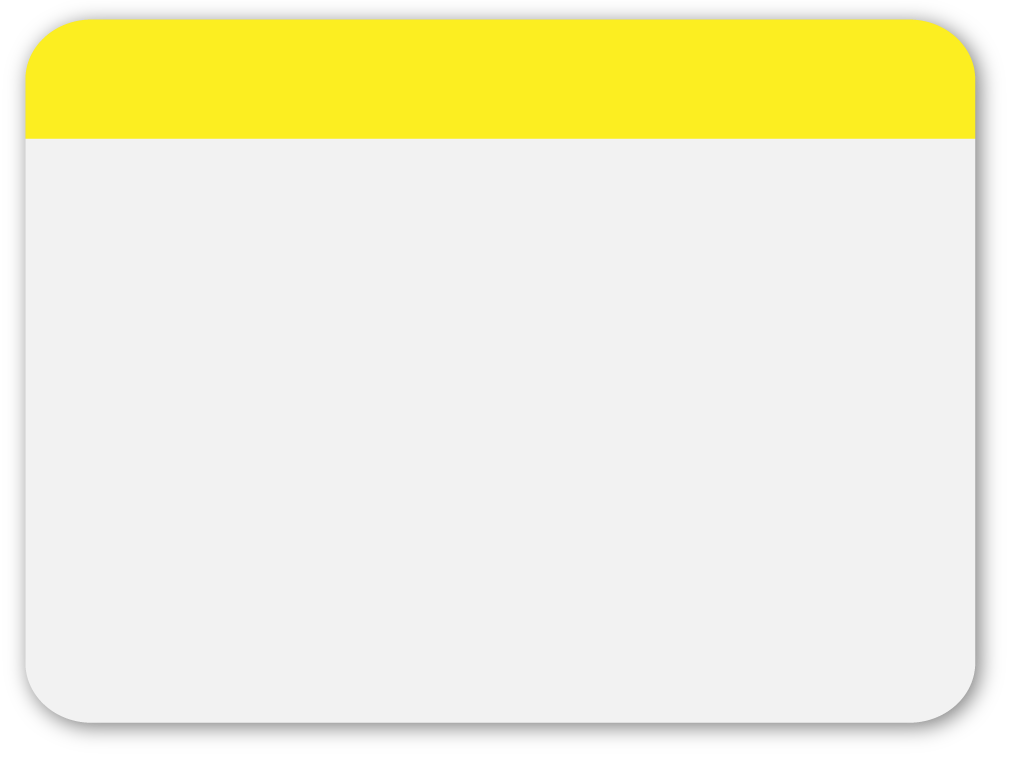 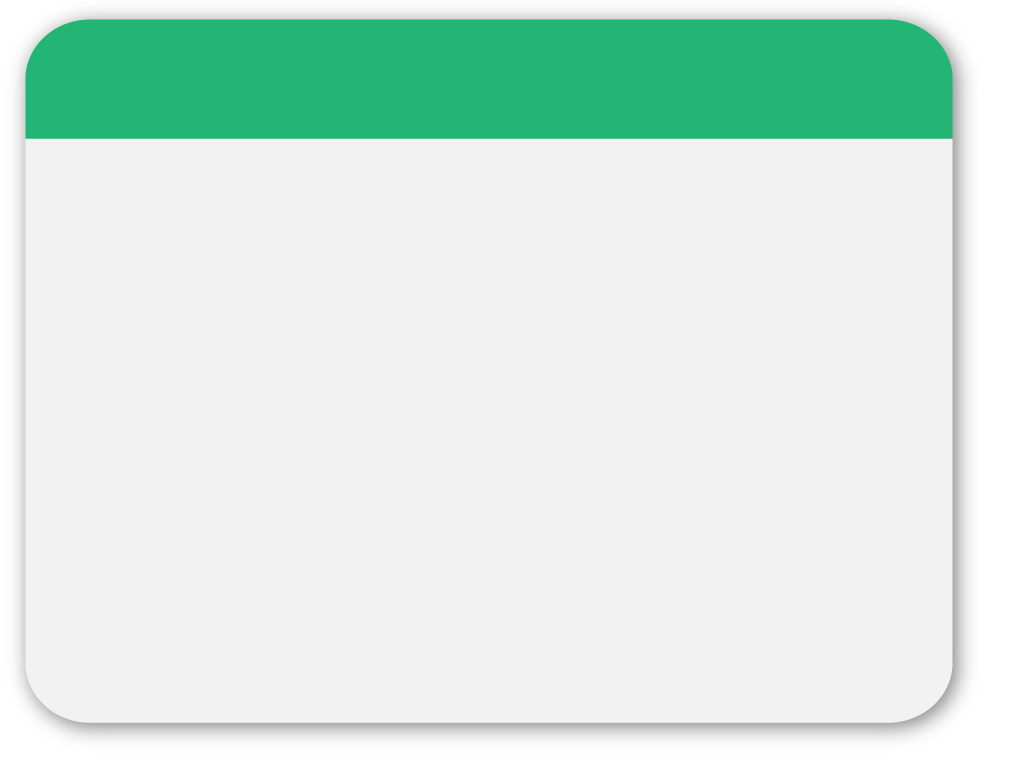 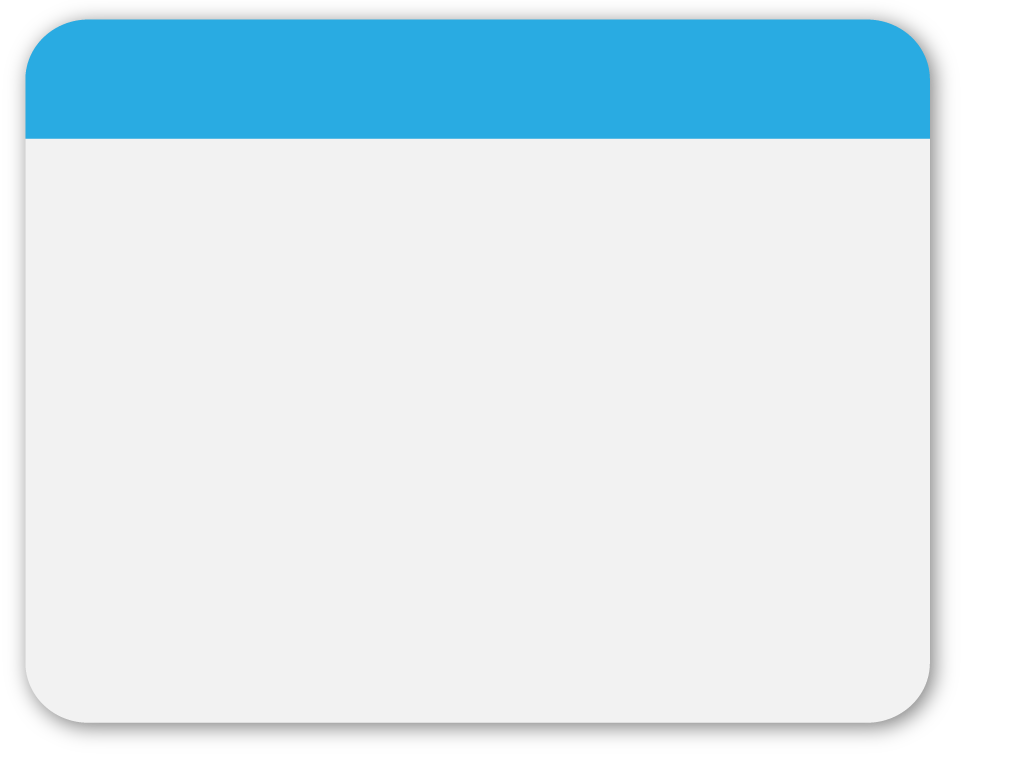 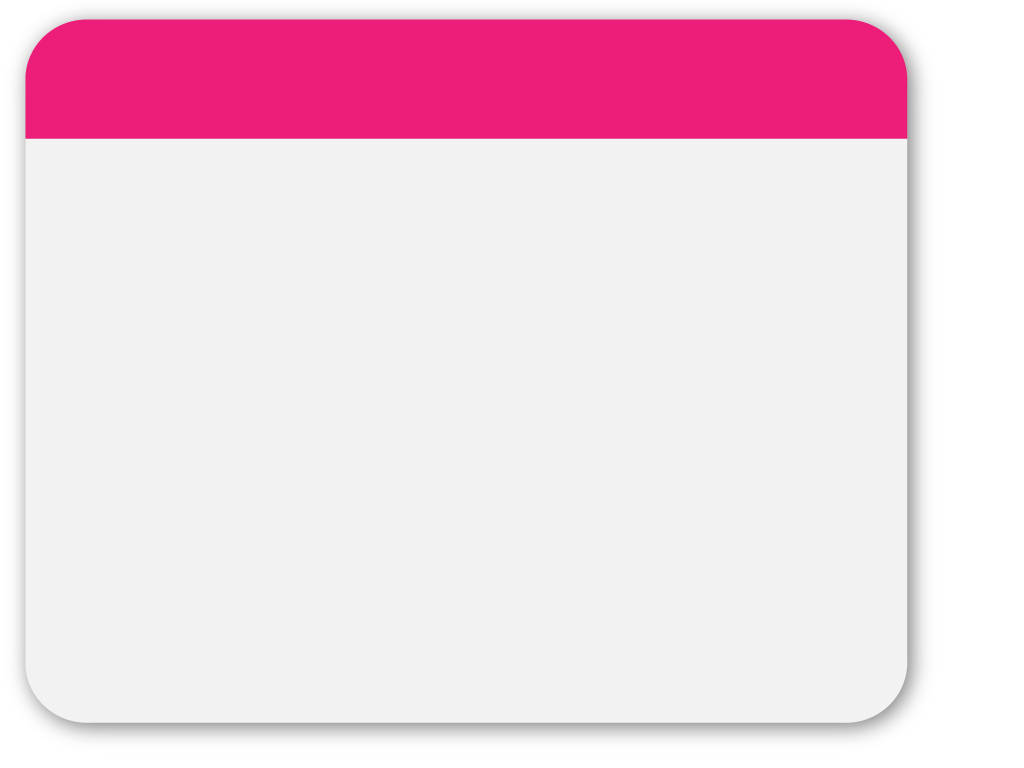 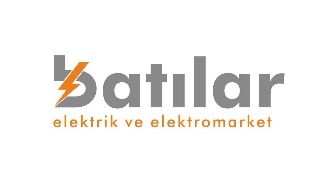 Özellikler / Dayanım
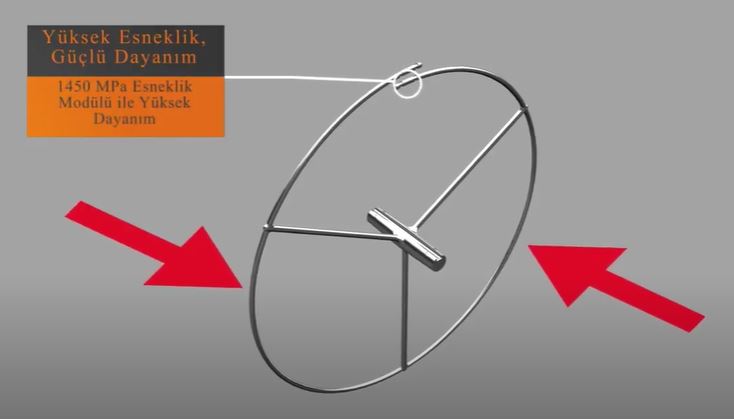 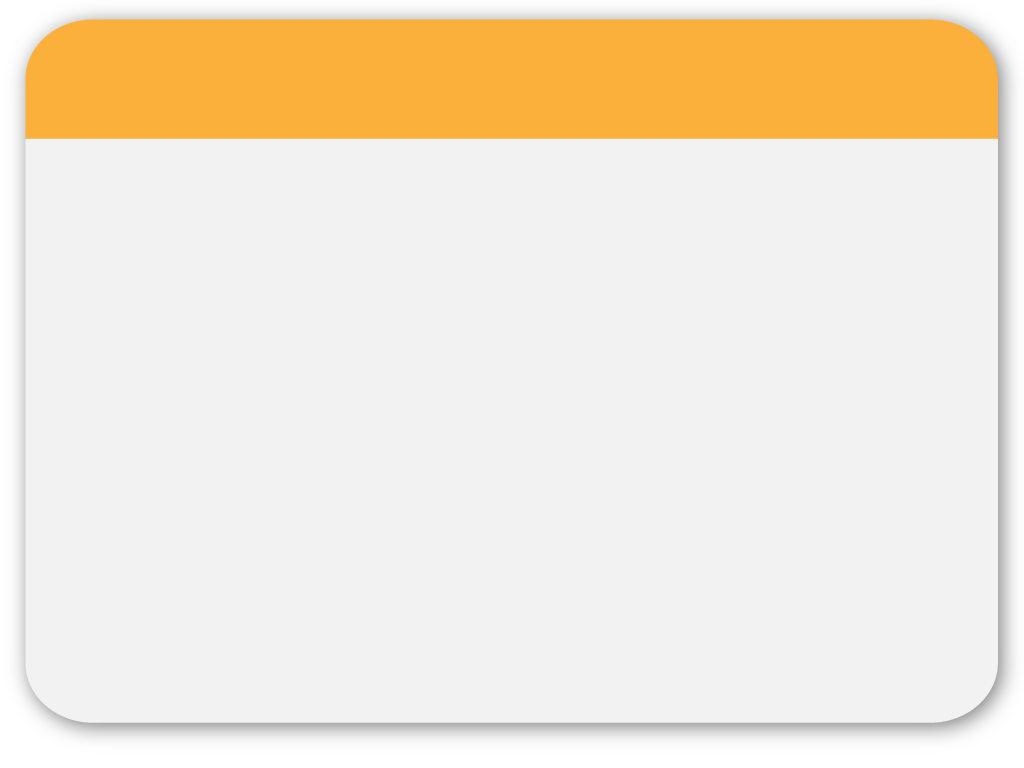 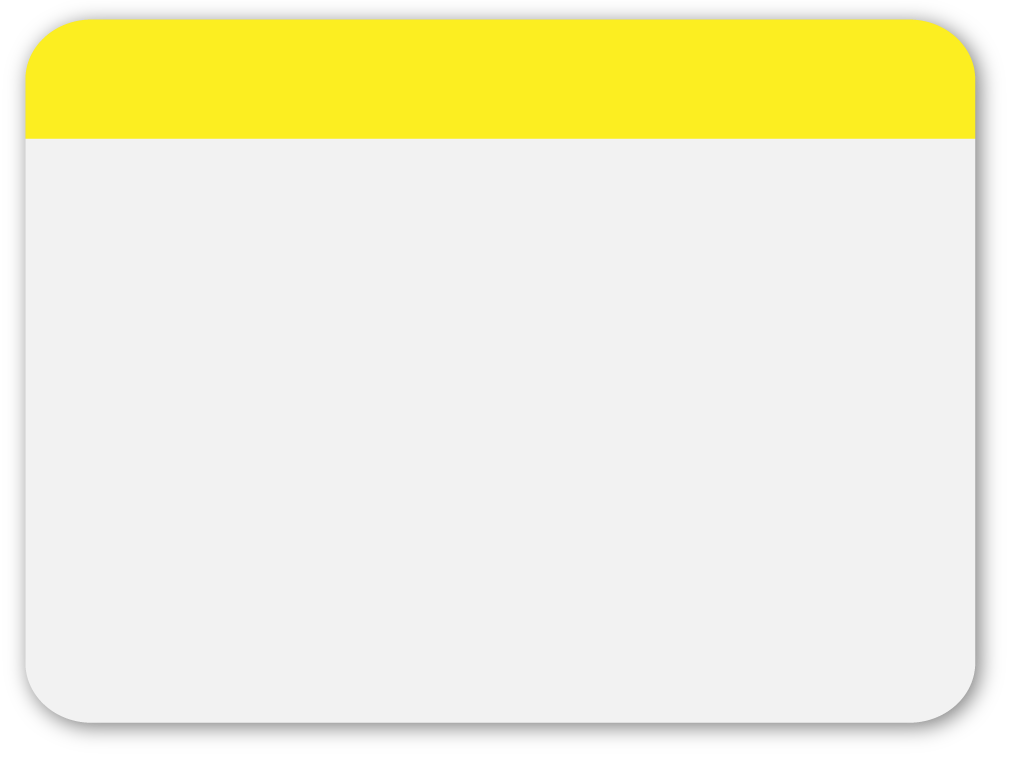 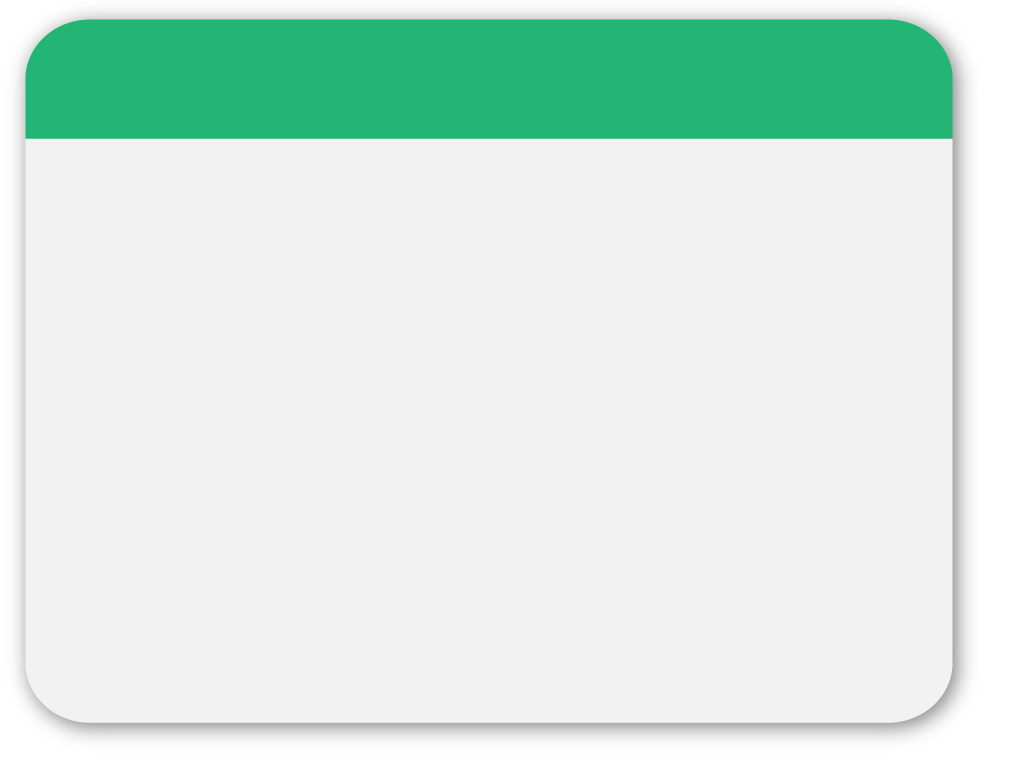 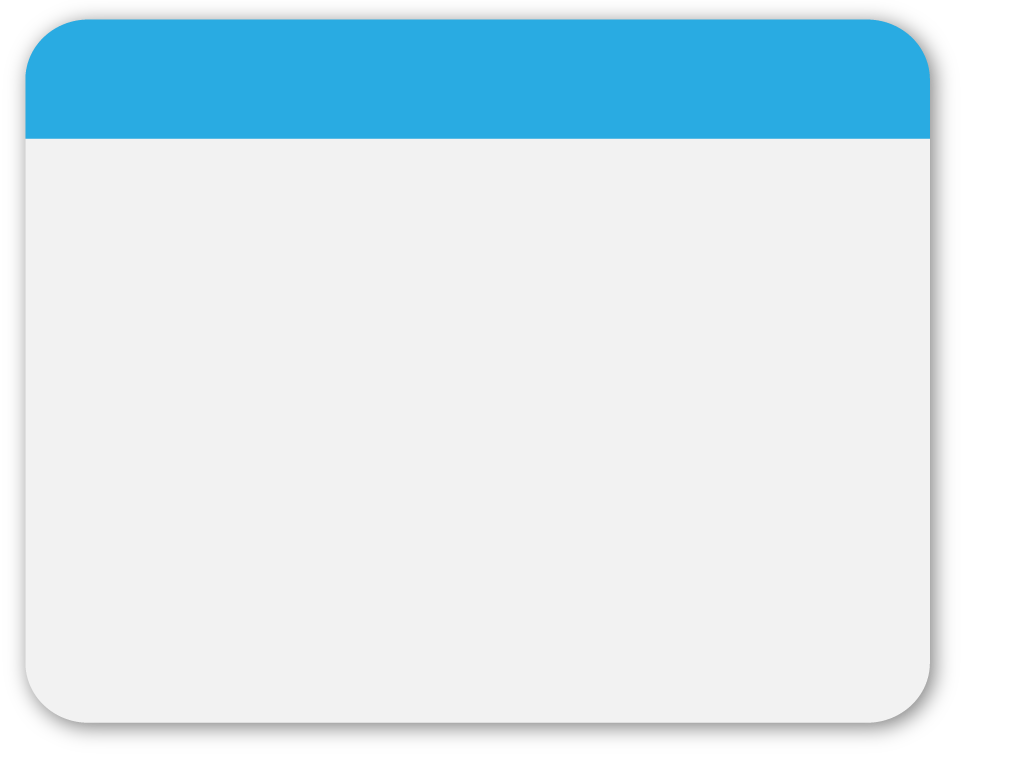 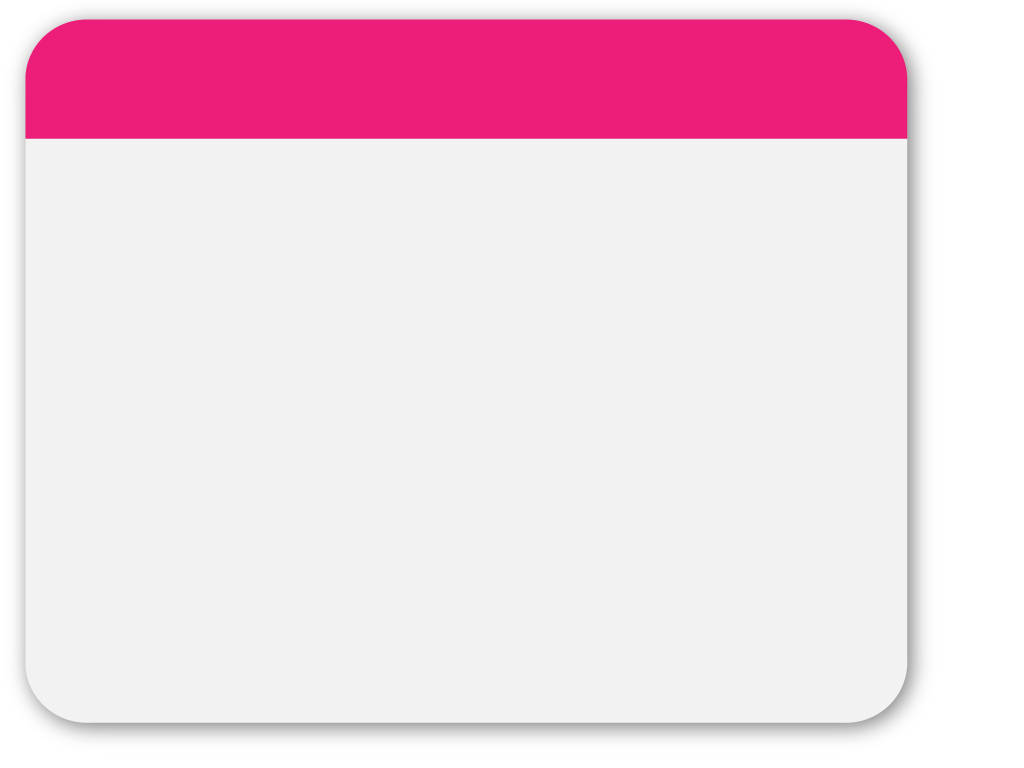 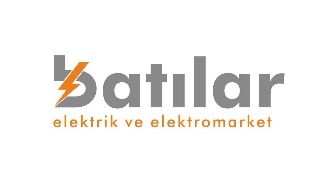 Özellikler / Hava Şartları
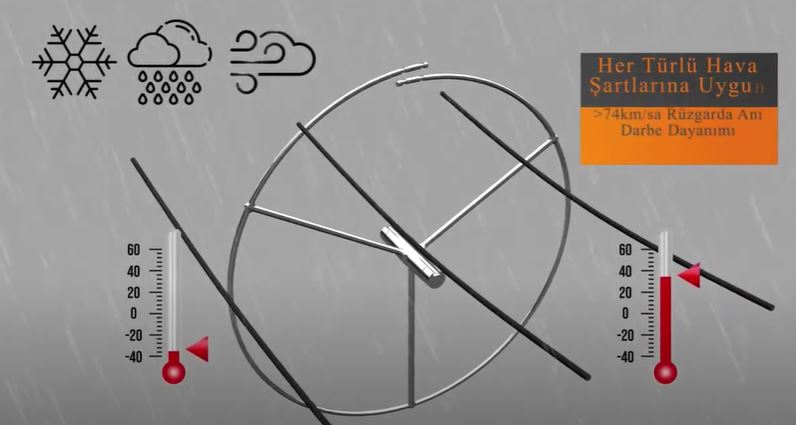 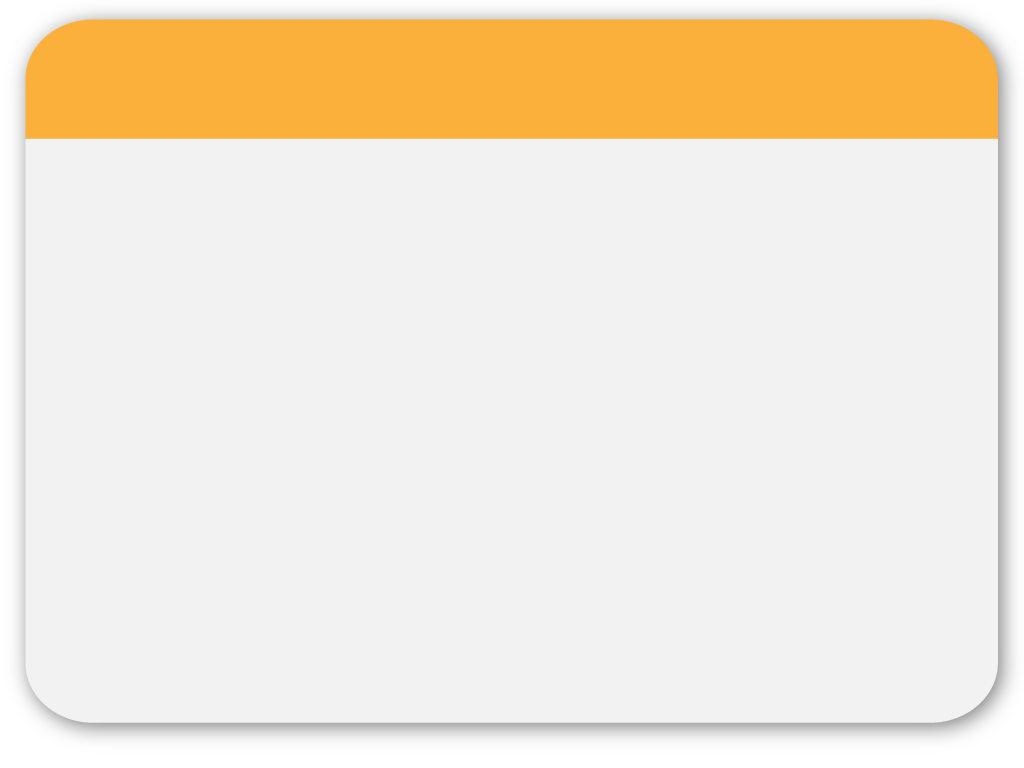 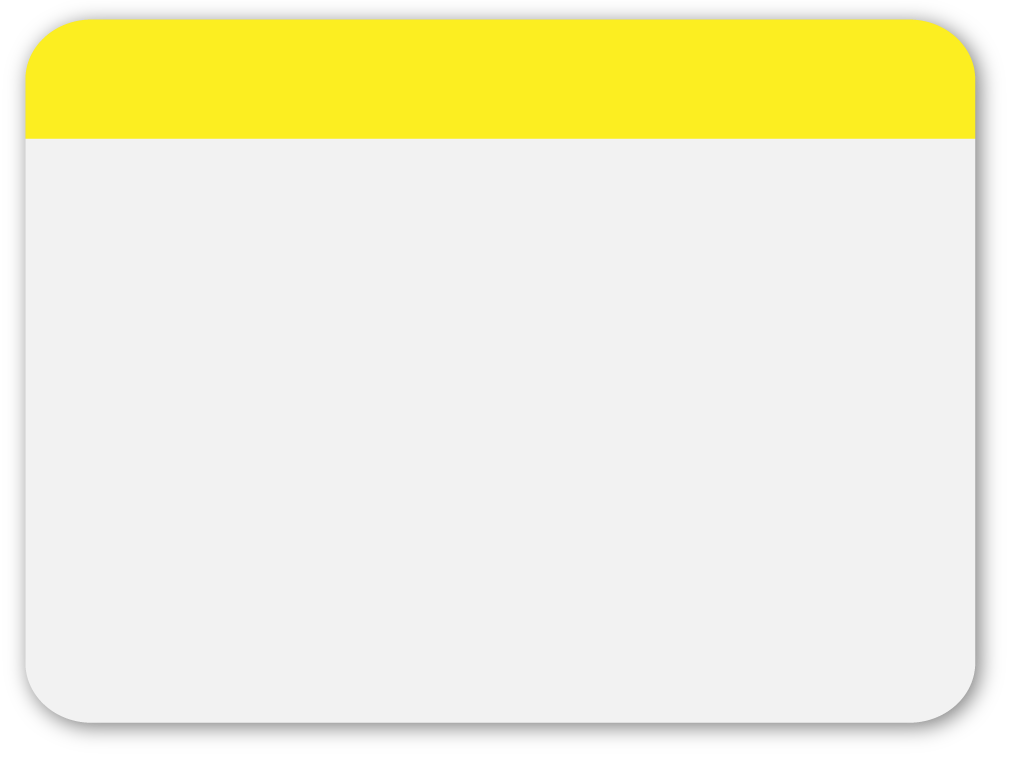 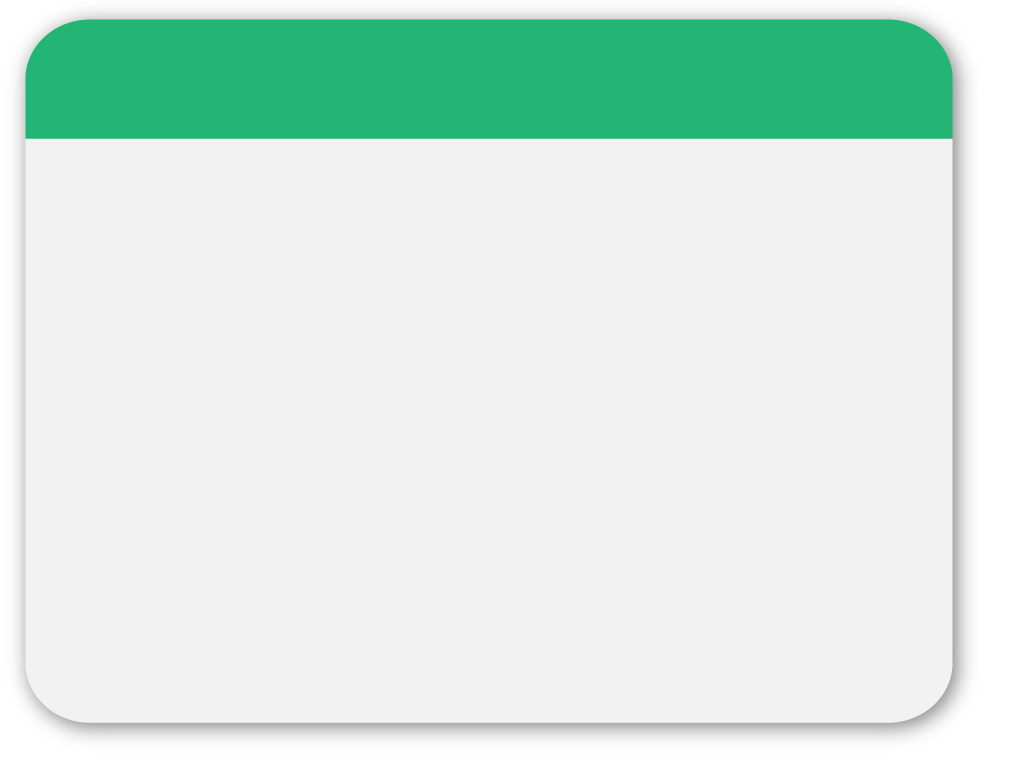 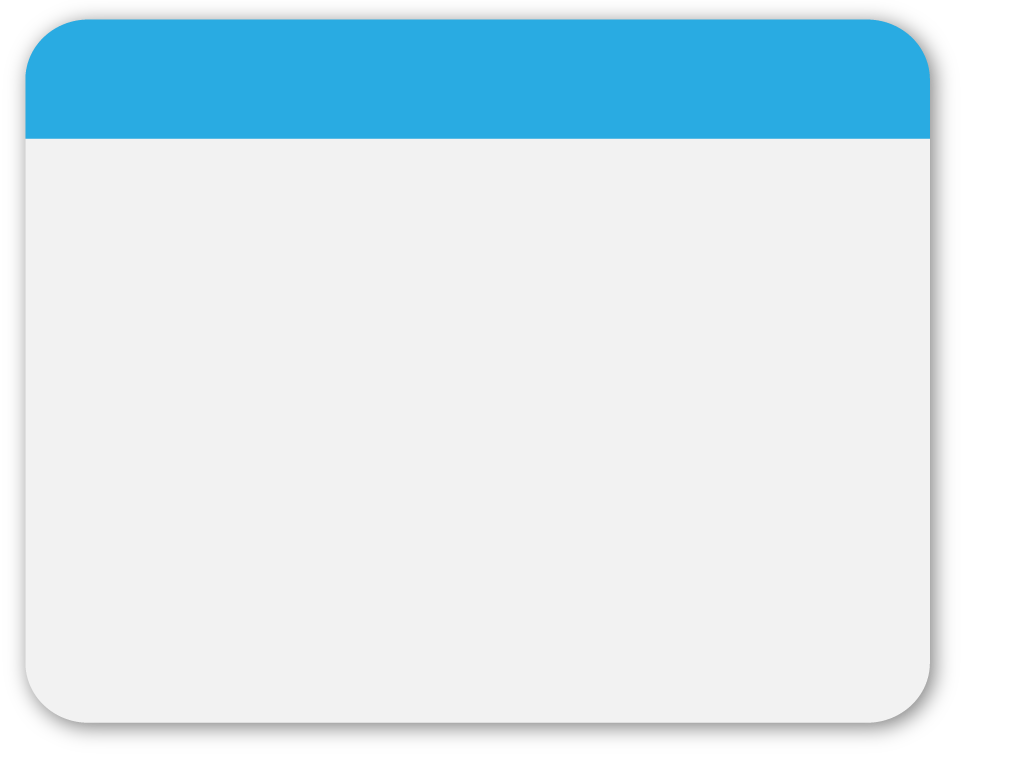 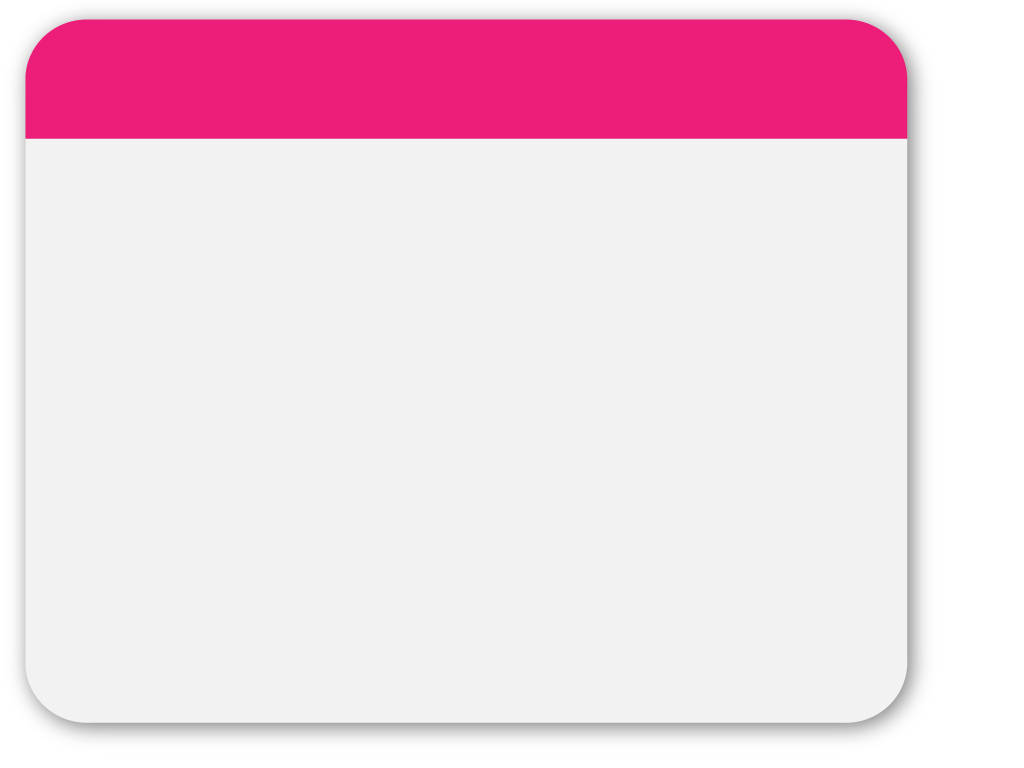 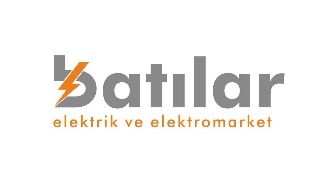 Özellikler / Hava Şartları
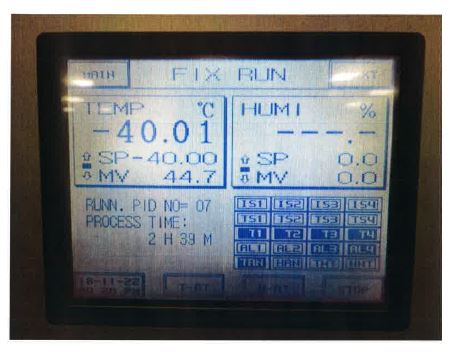 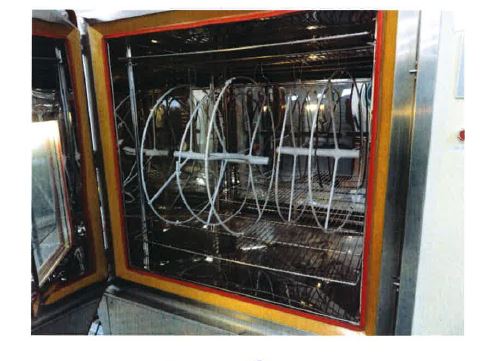 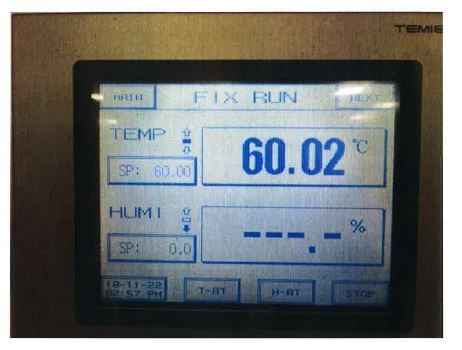 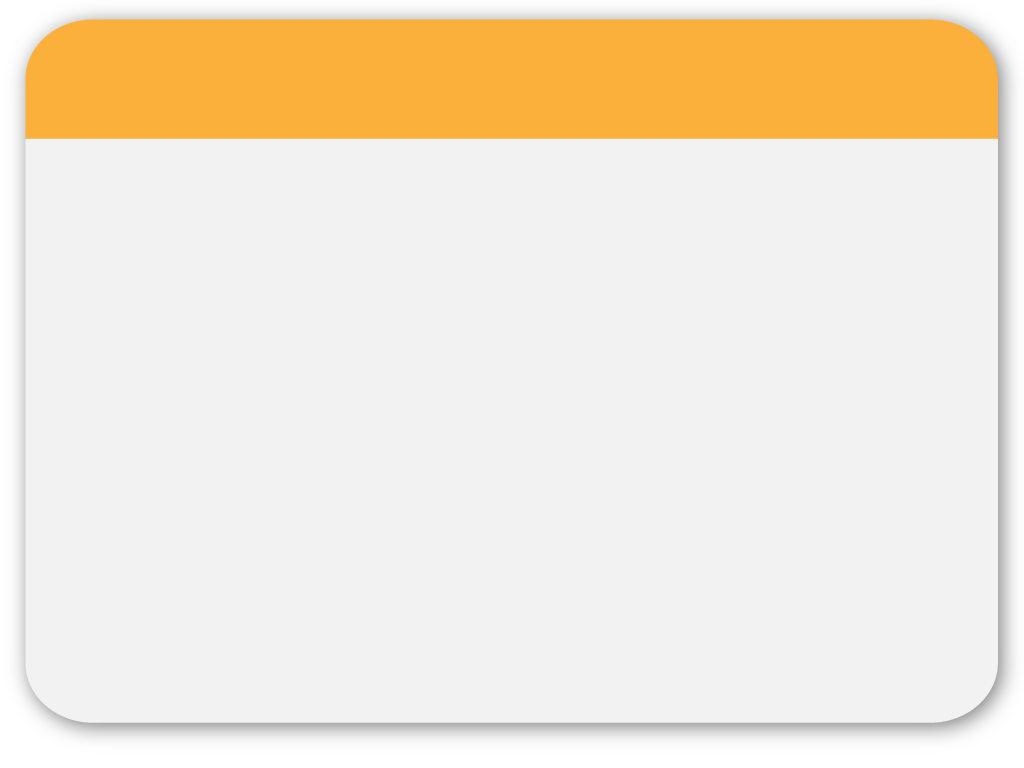 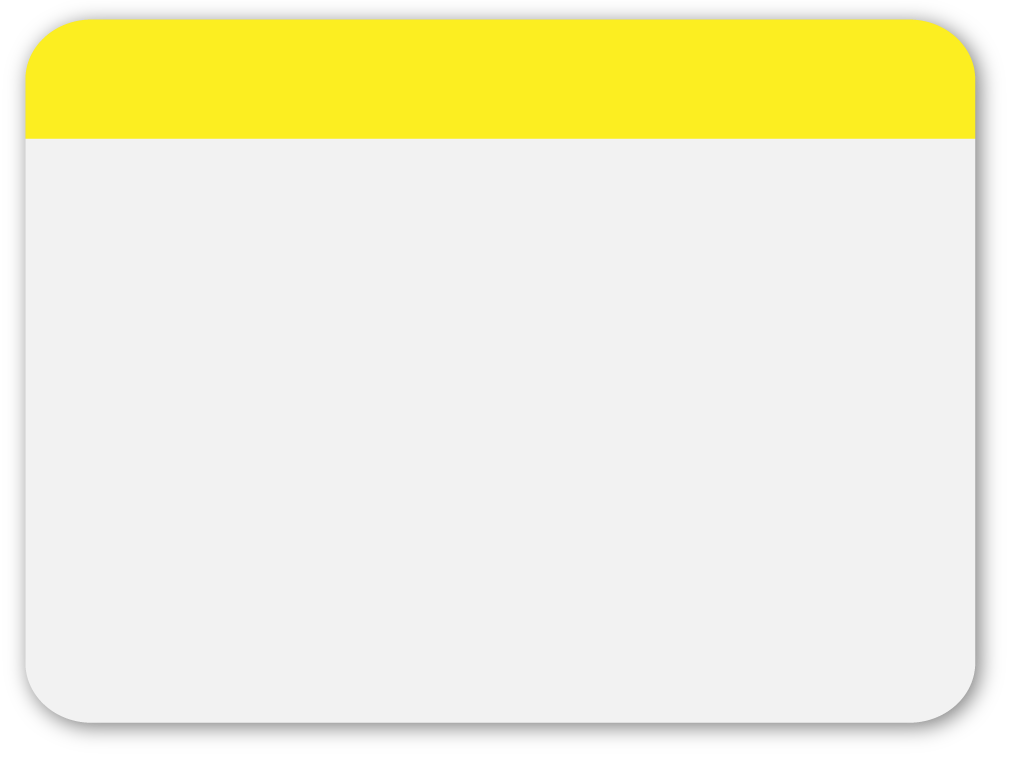 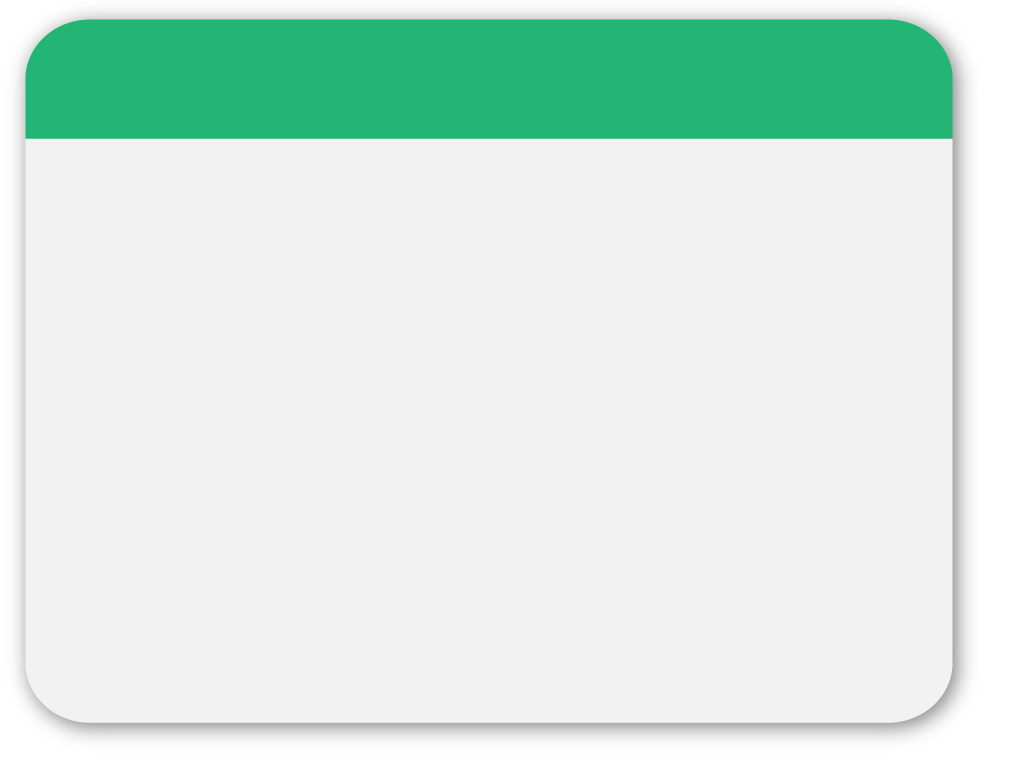 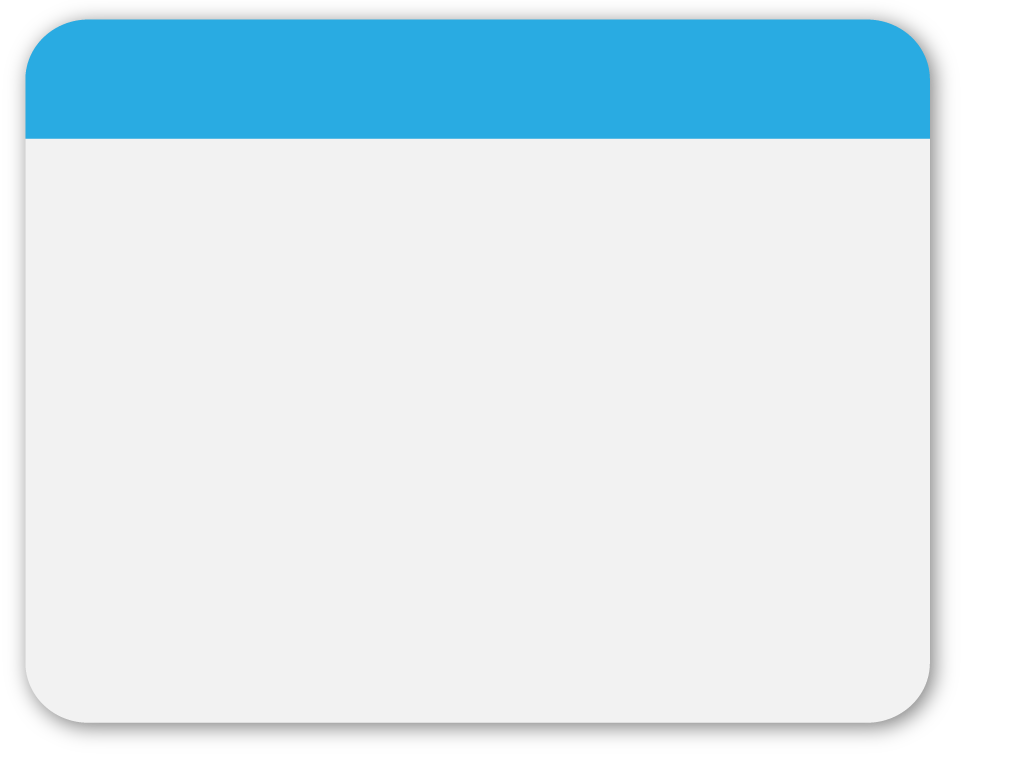 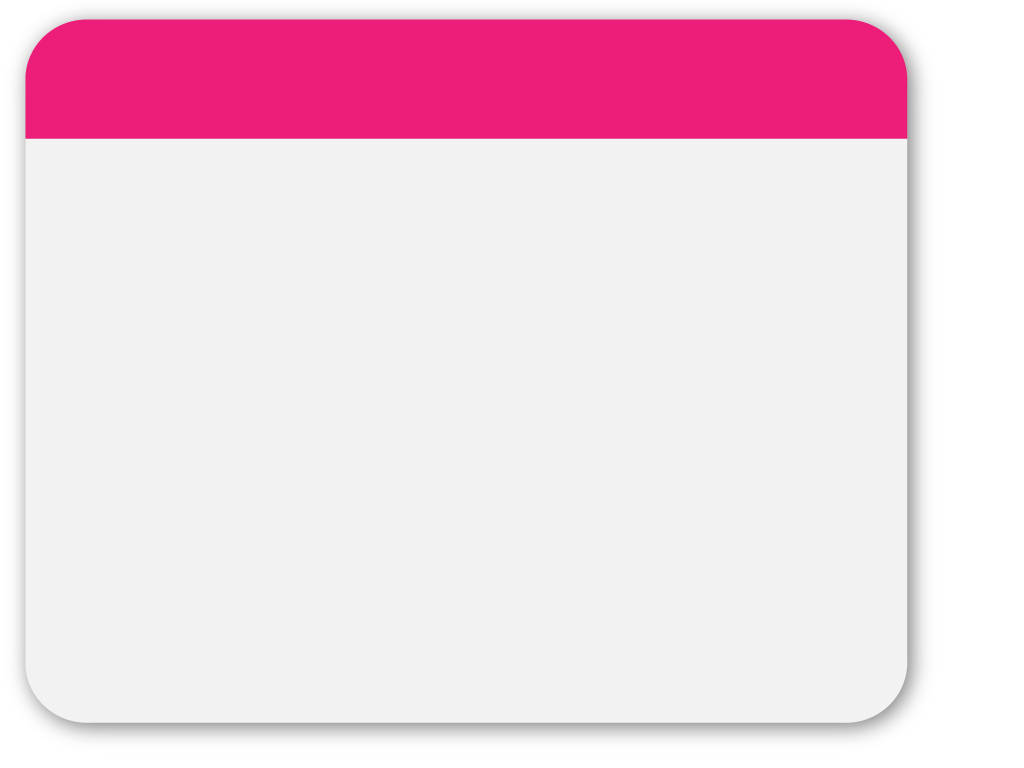 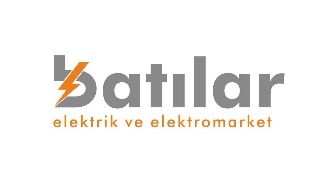 Özellikler / Elektriksel
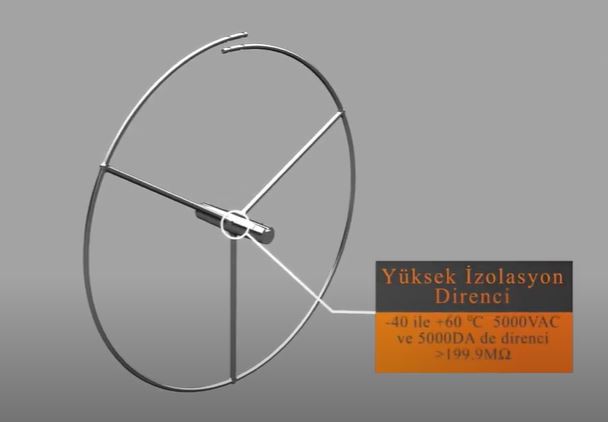 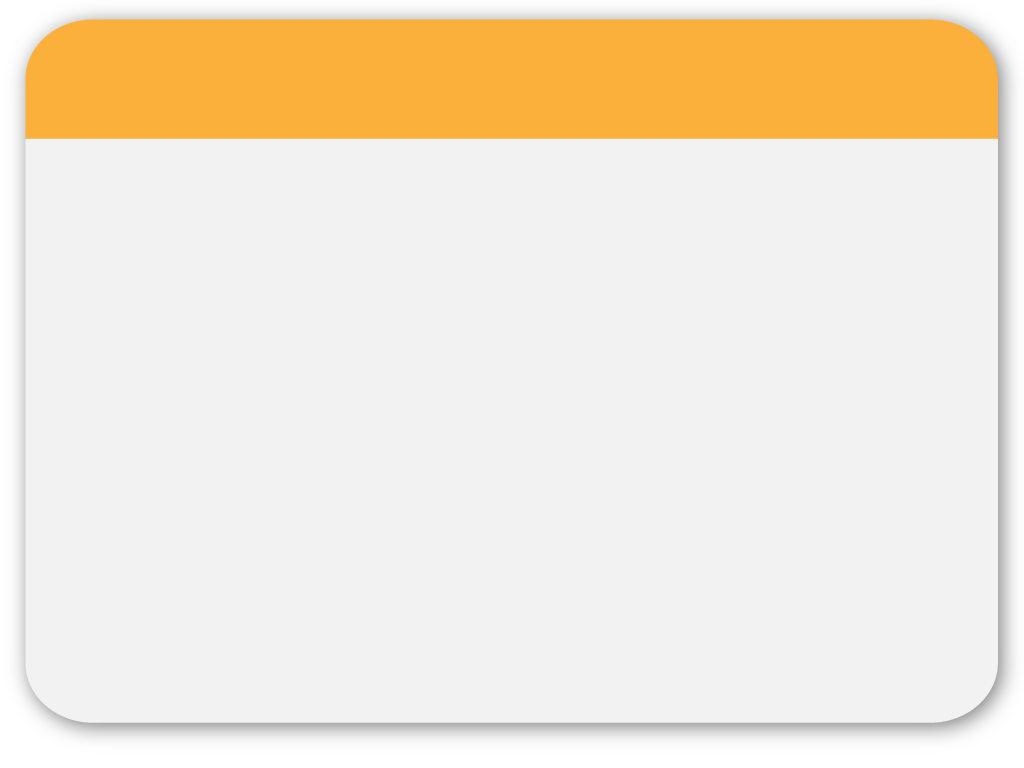 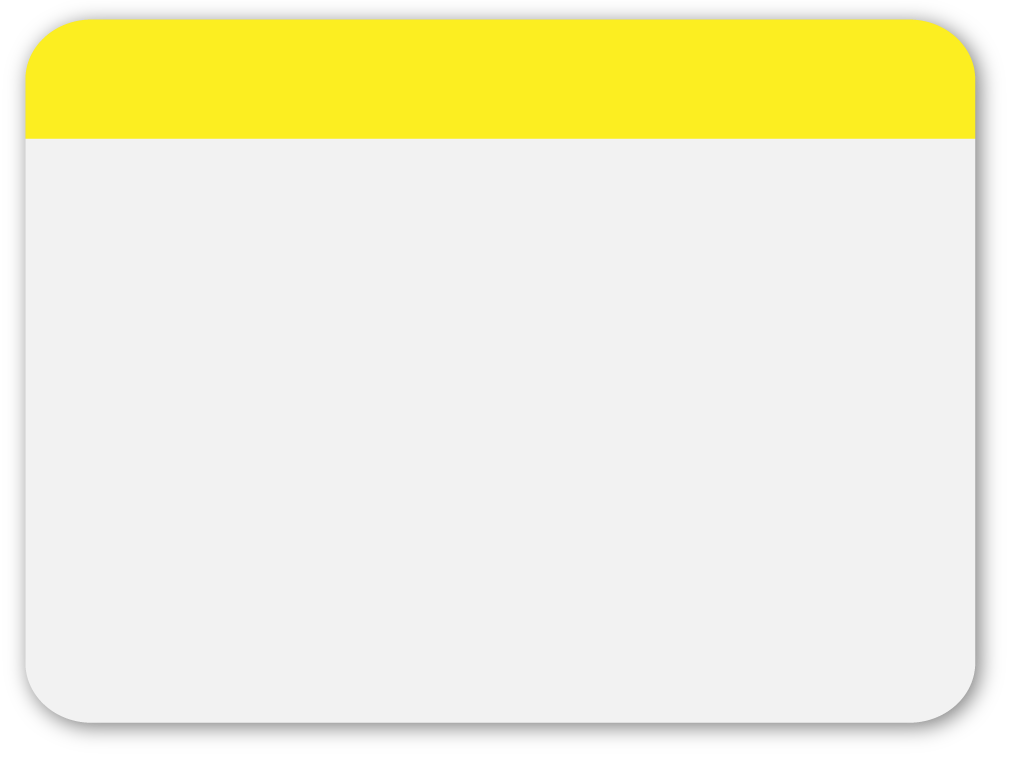 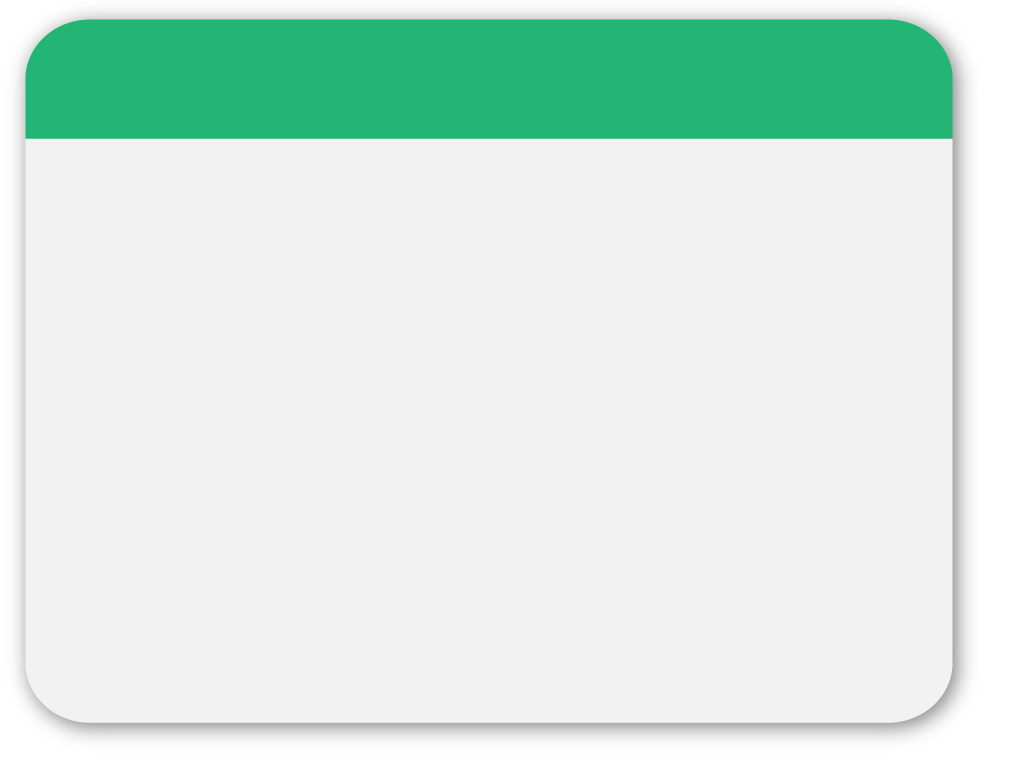 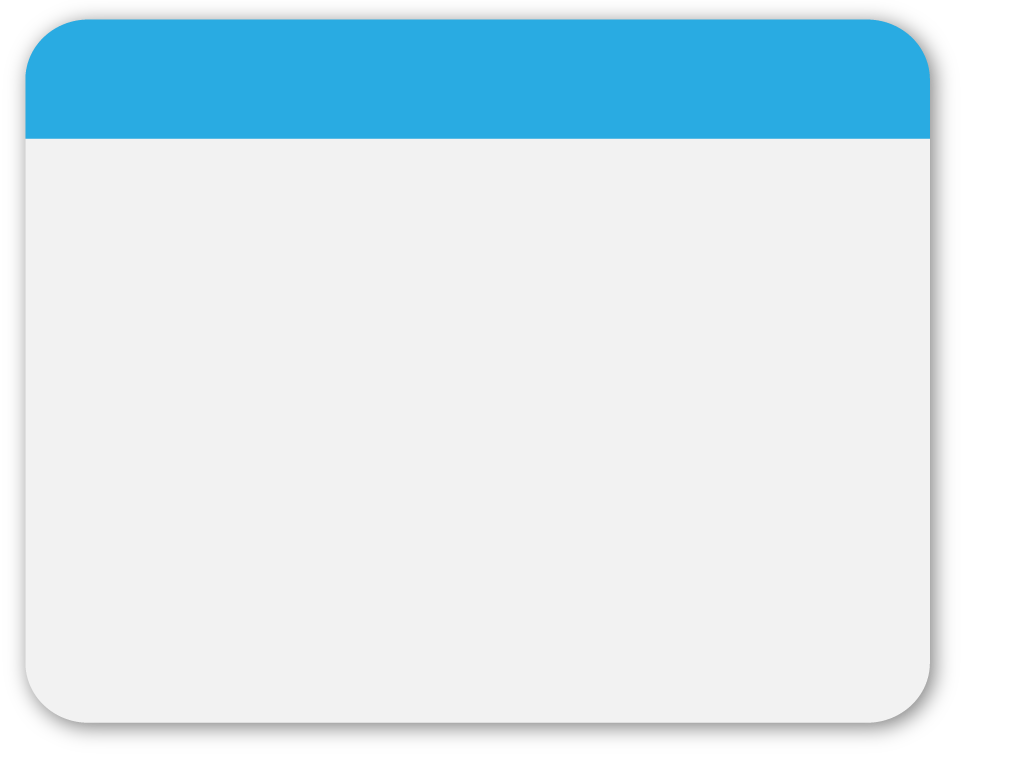 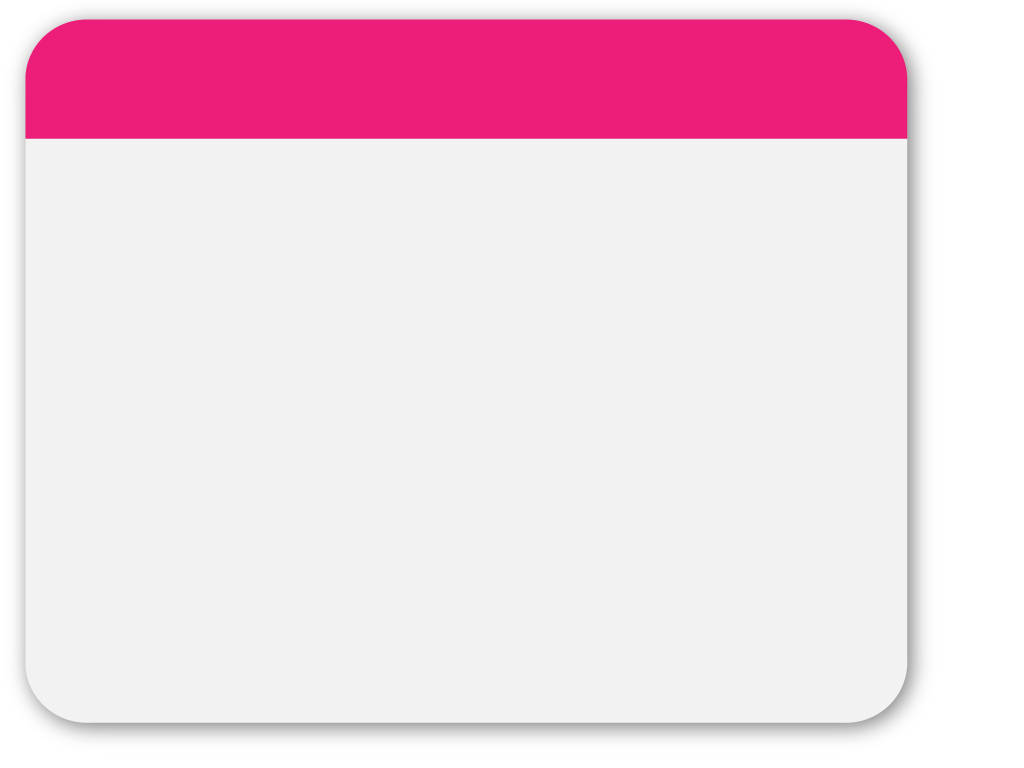 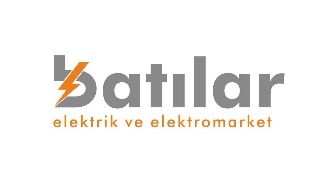 Özellikler / Elektriksel
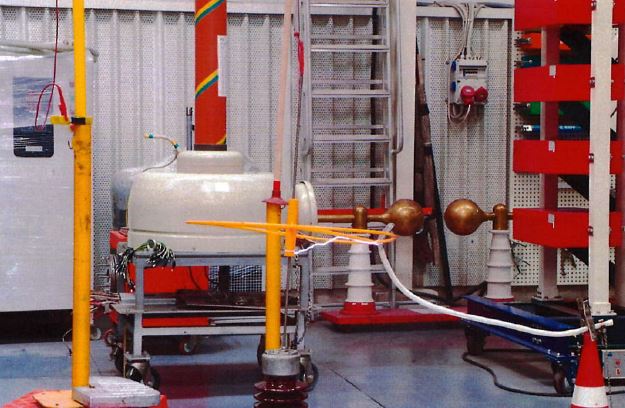 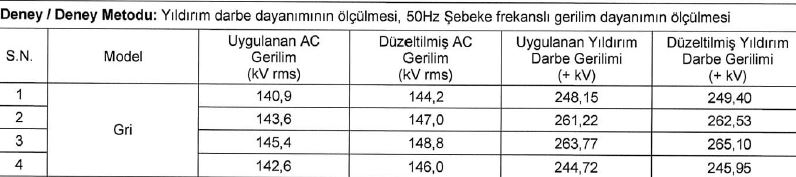 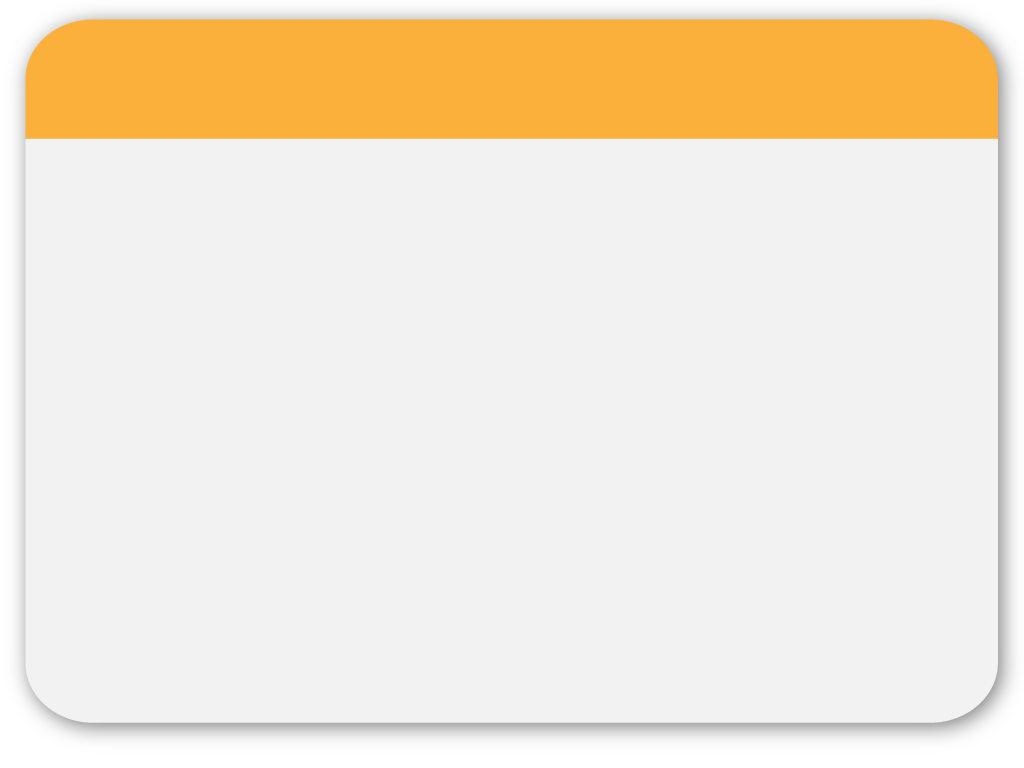 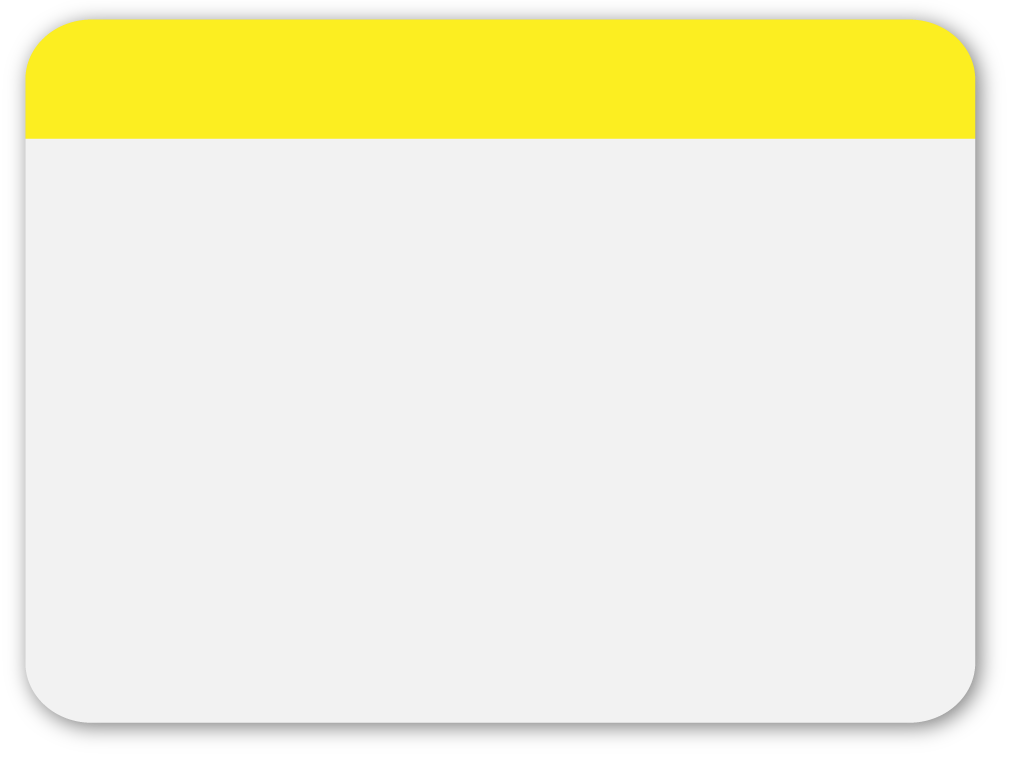 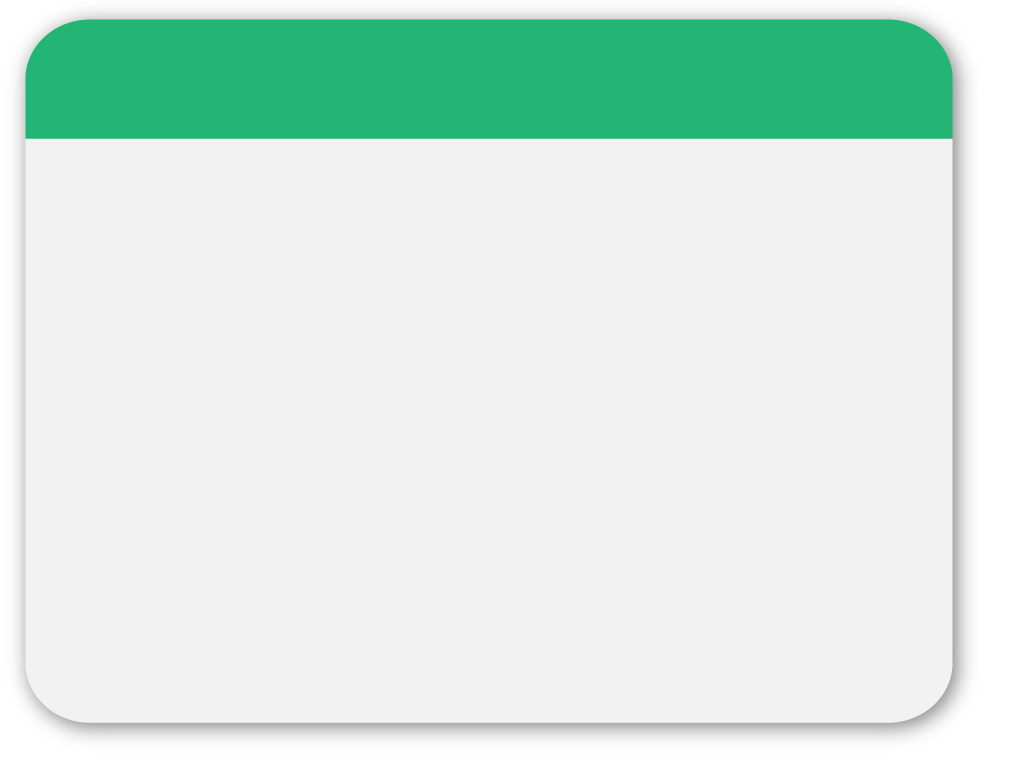 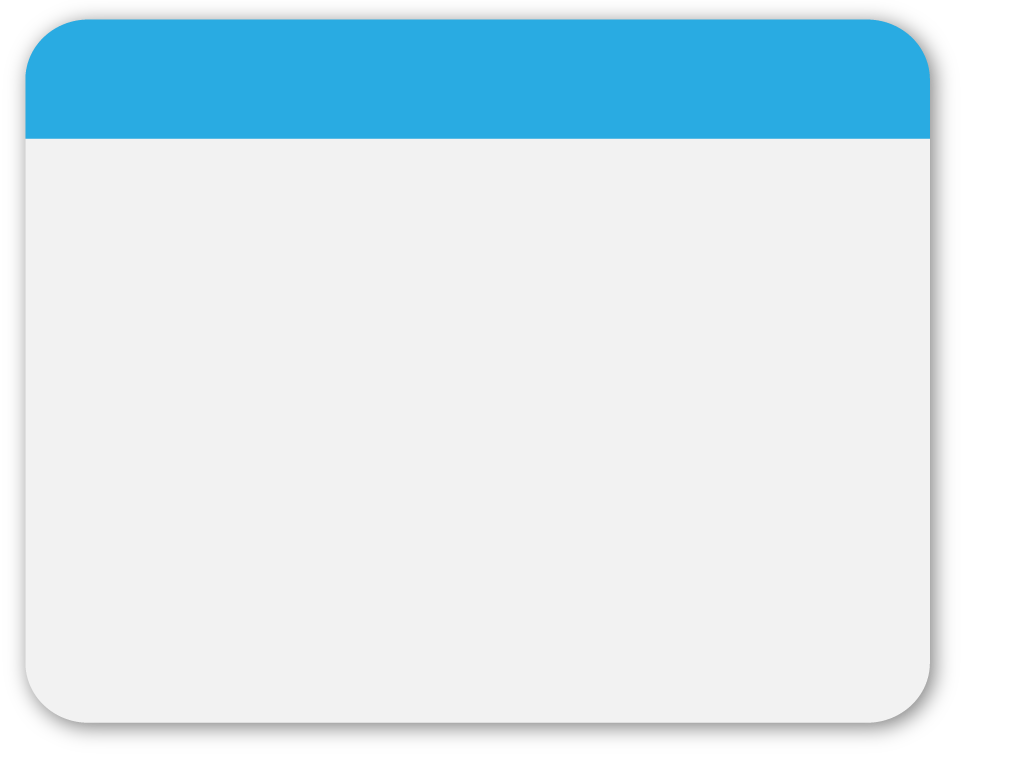 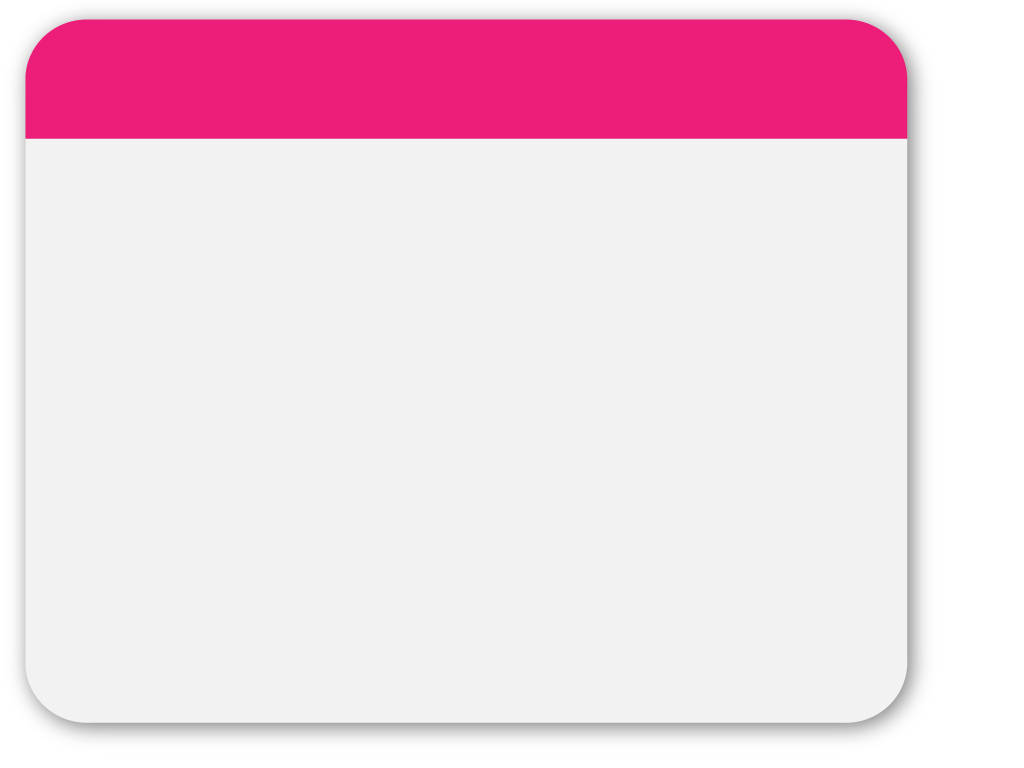 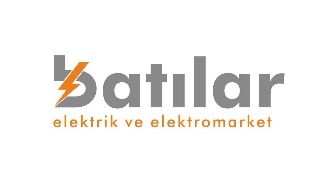 Hesaplamalar
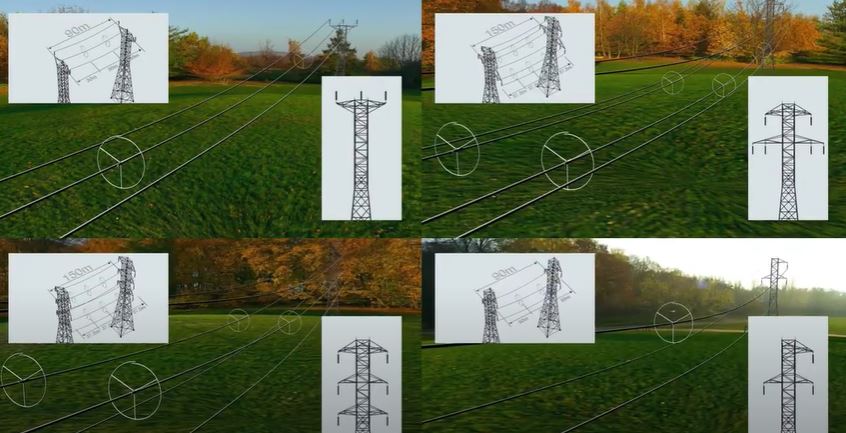 Direk mesafeleri ;100 metreye kadar olan iletkenler için, tek devre enerji nakil hatlarında 2 adet, çift devre enerji nakil hatlarında 4 adet kullanılması uygundur.
Direk mesafeleri ;100 metrenin üstünde tek devre enerji nakil hatlarında 3 adet, çift devre enerji nakil hatlarında 6 adet kullanılması uygundur.
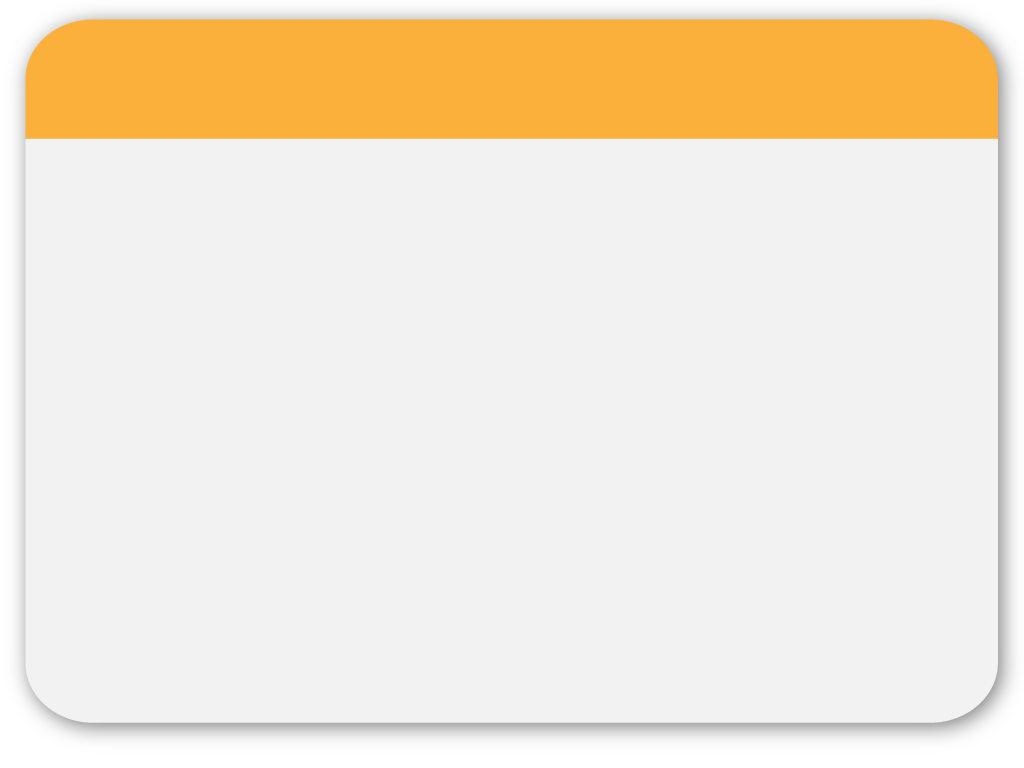 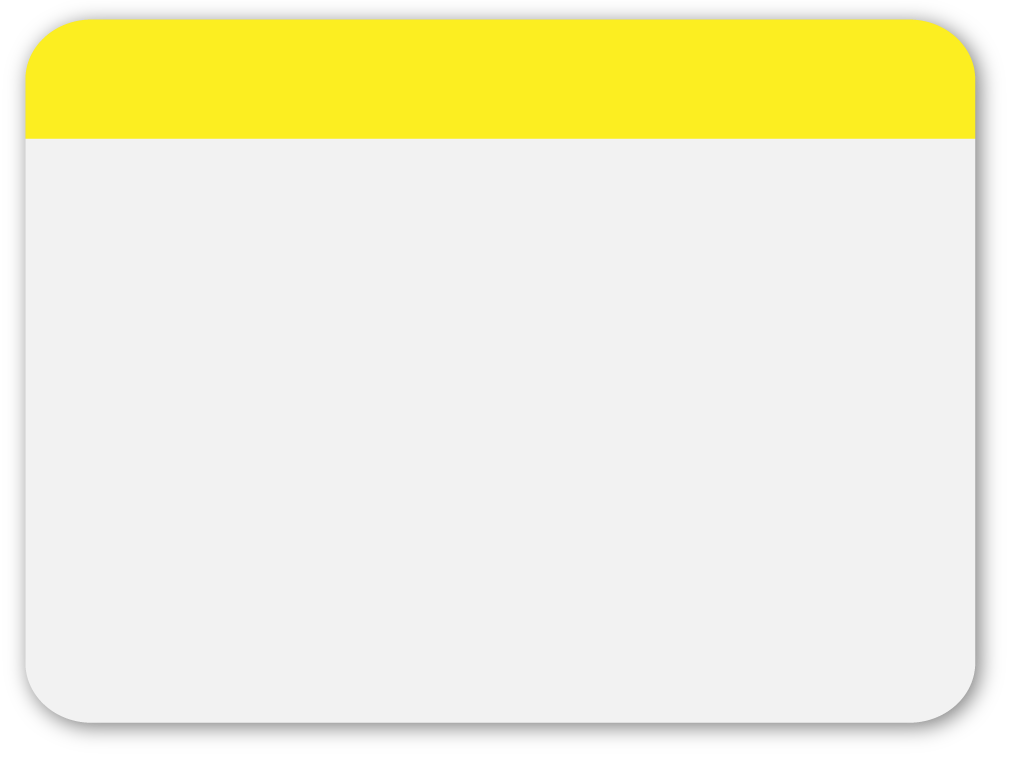 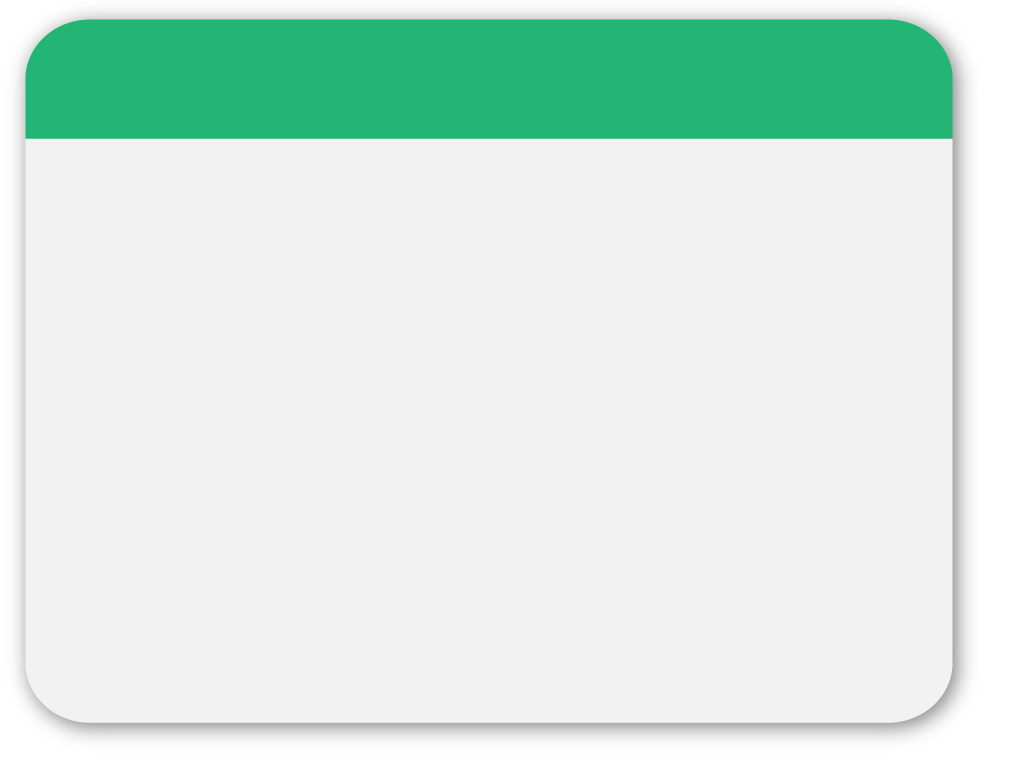 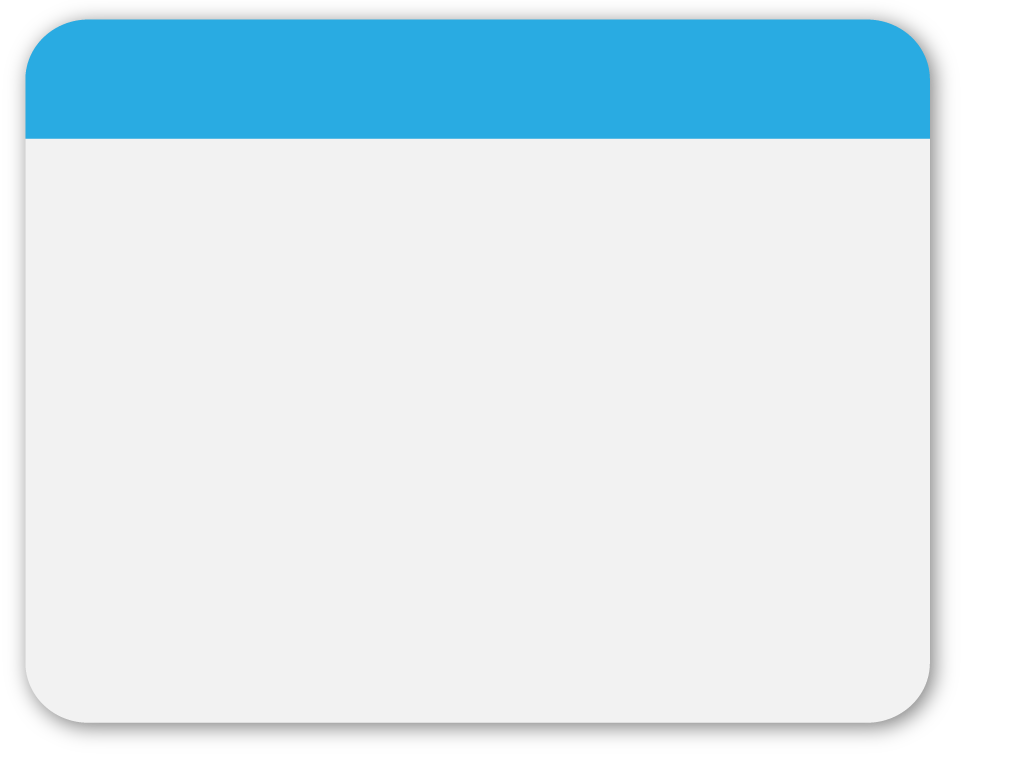 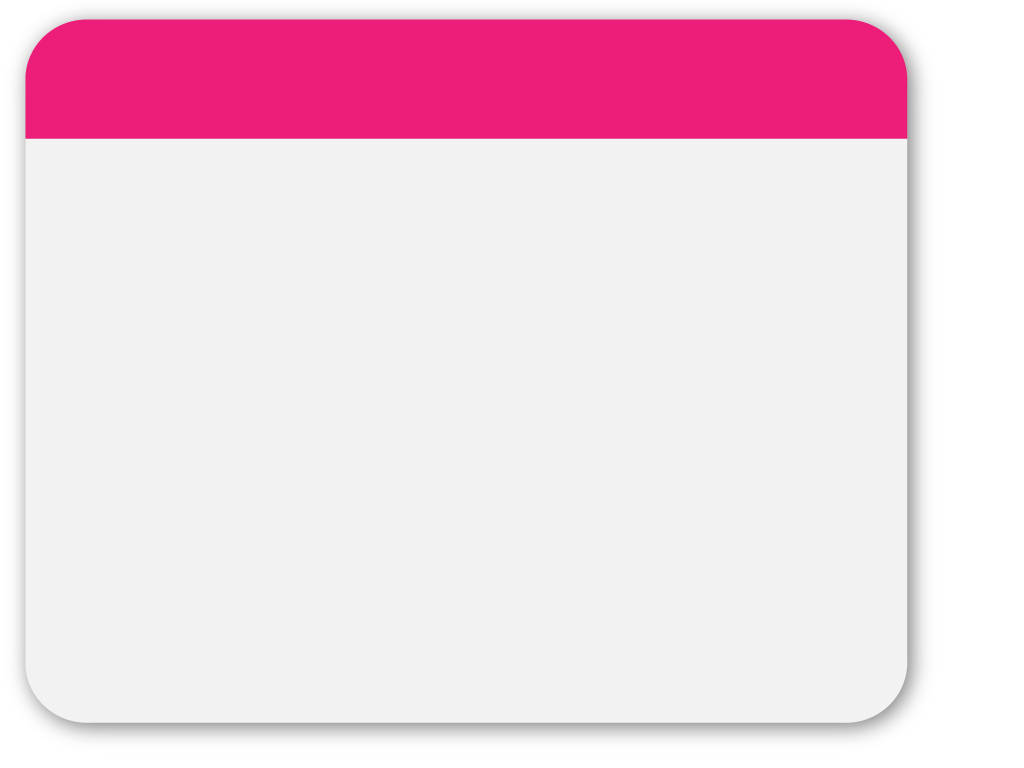 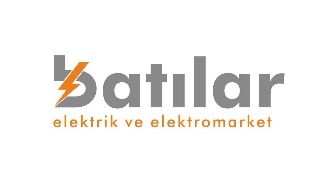 Hesaplamalar
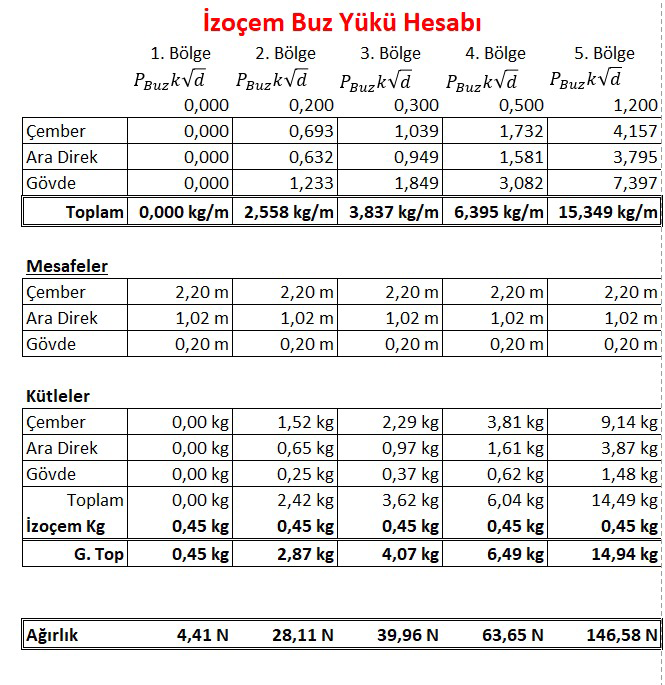 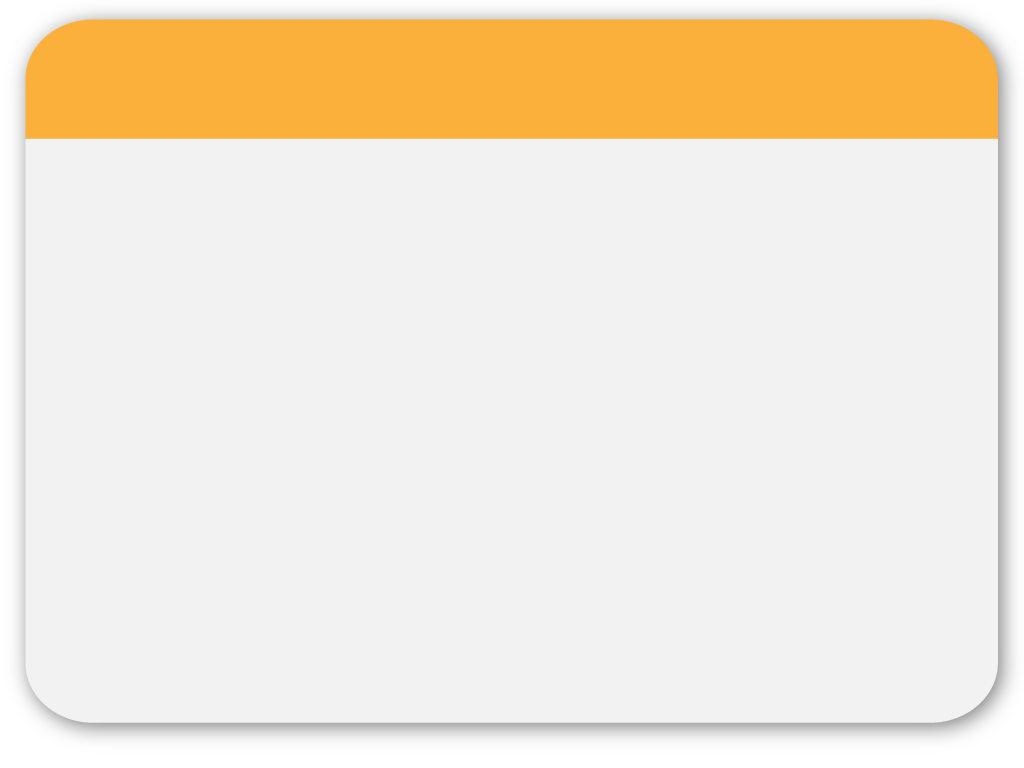 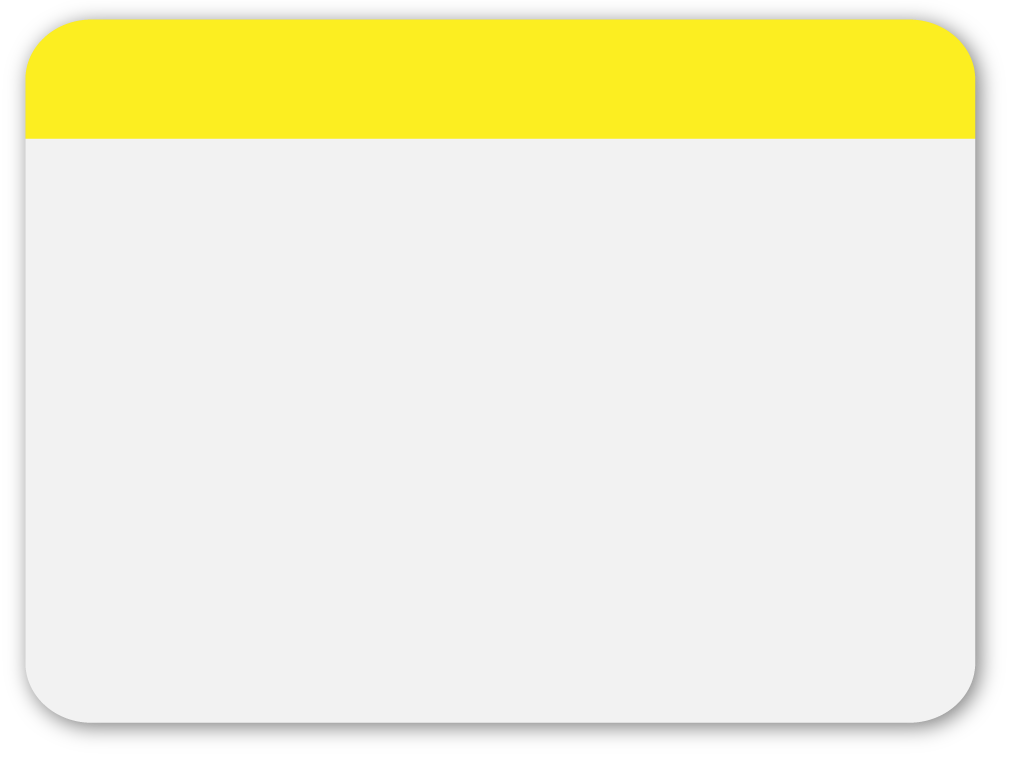 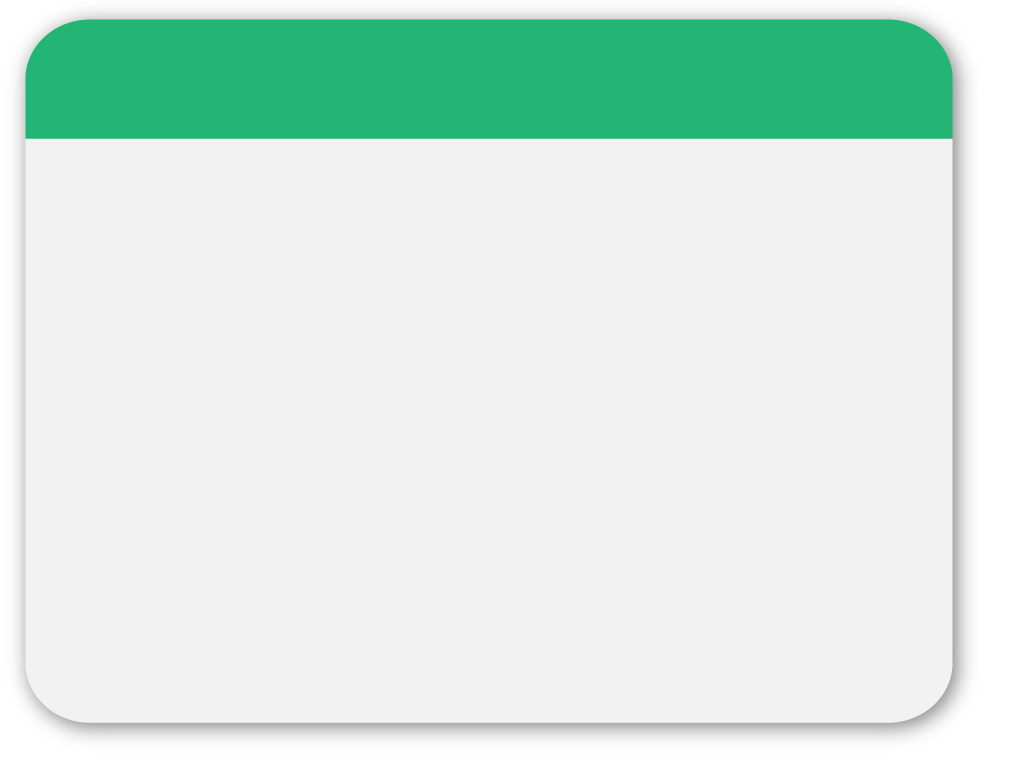 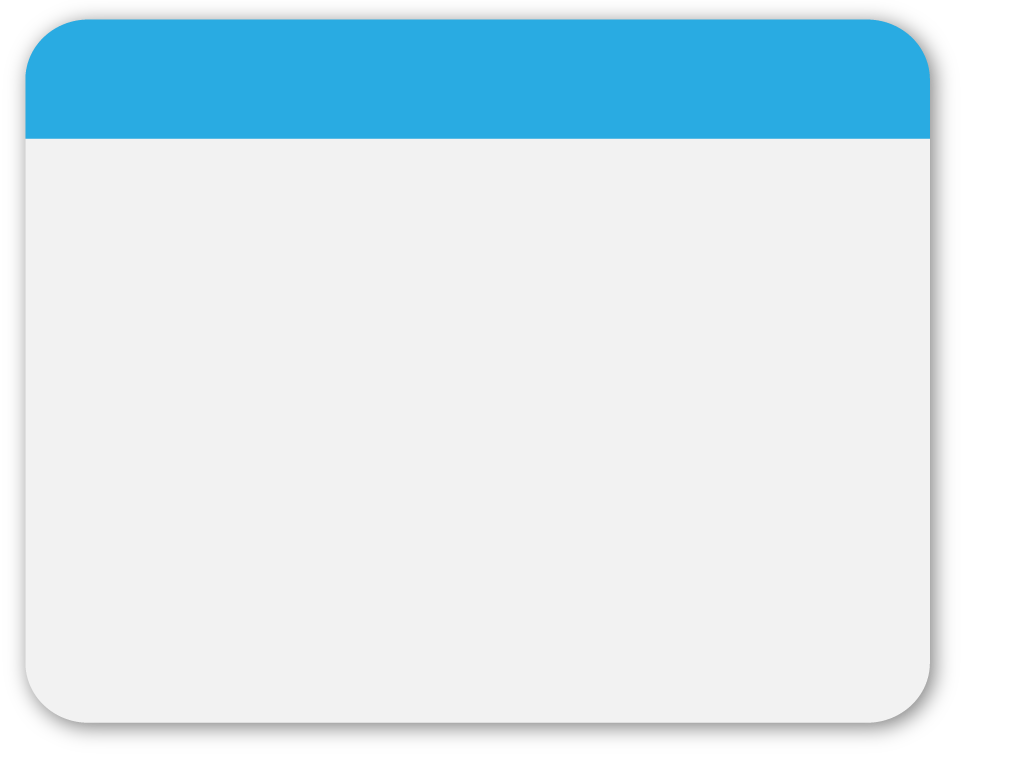 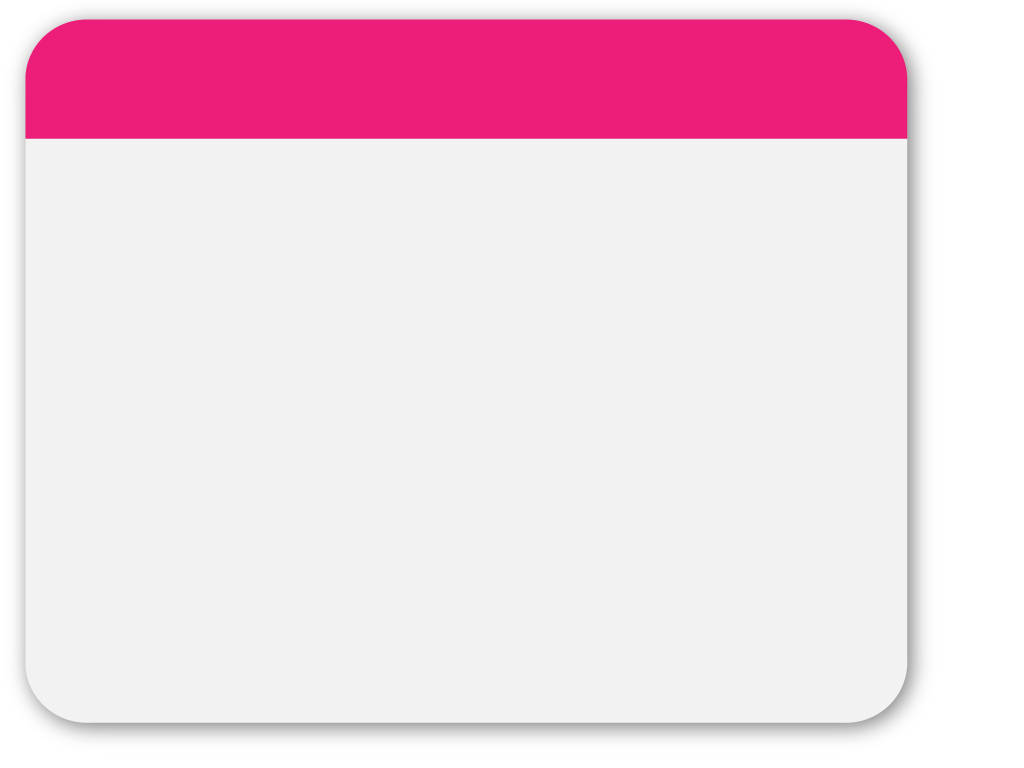 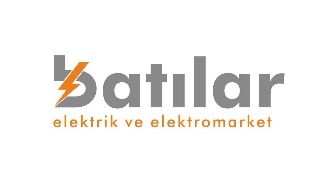 Tasarıma Uygun Kablolar
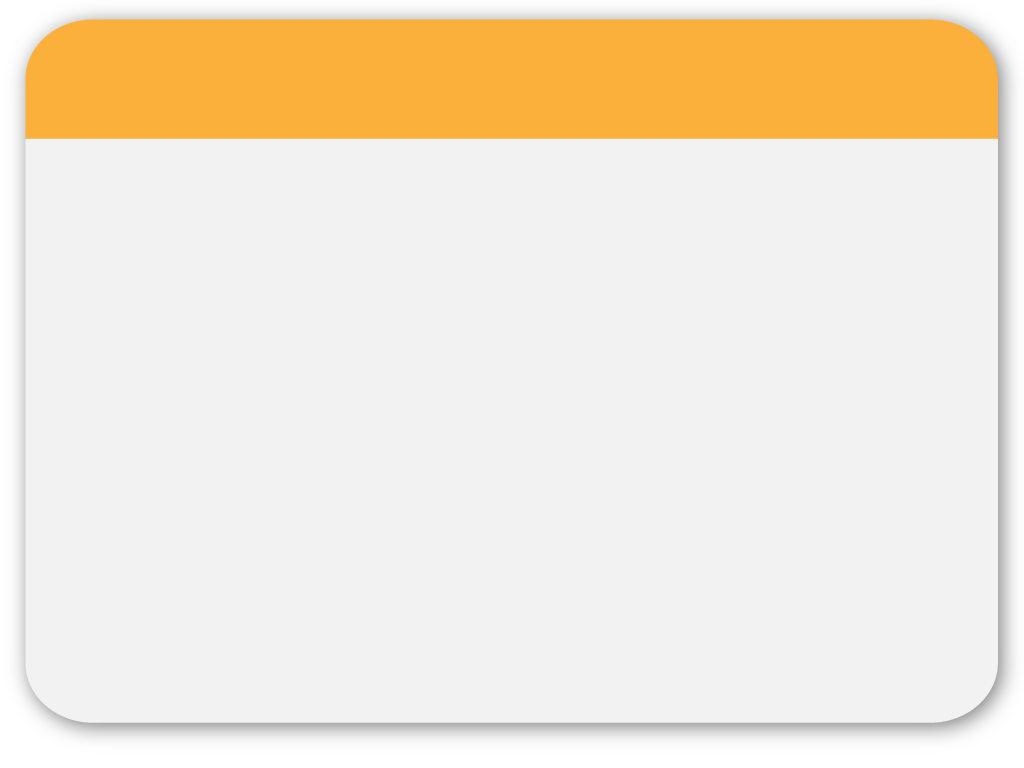 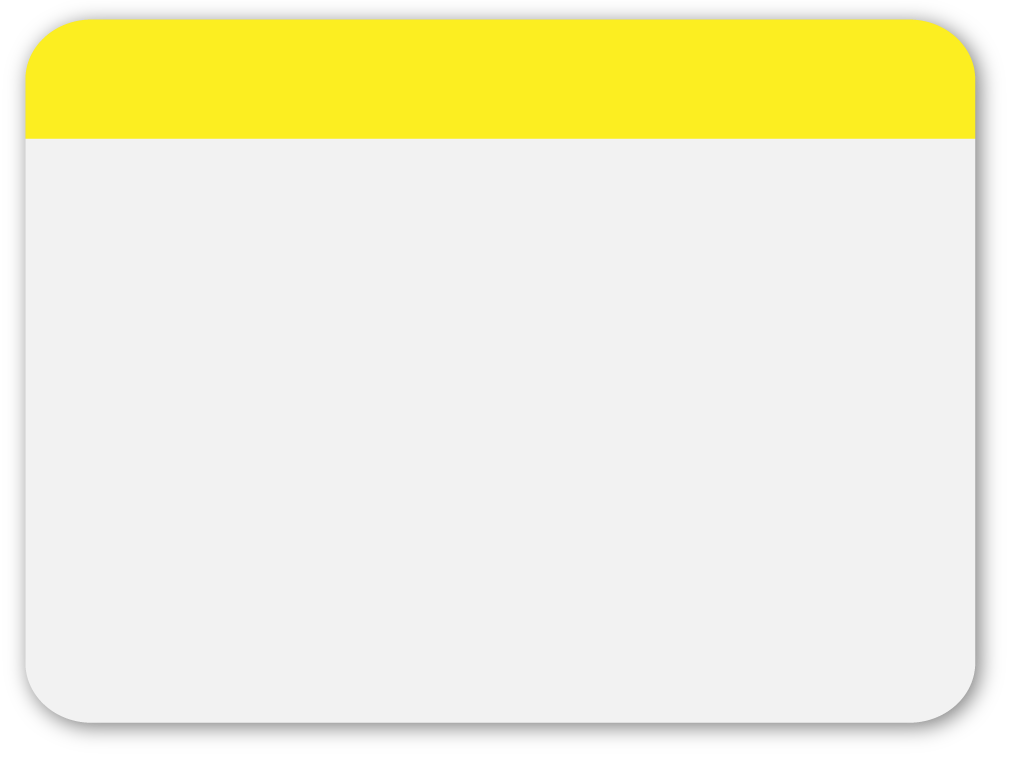 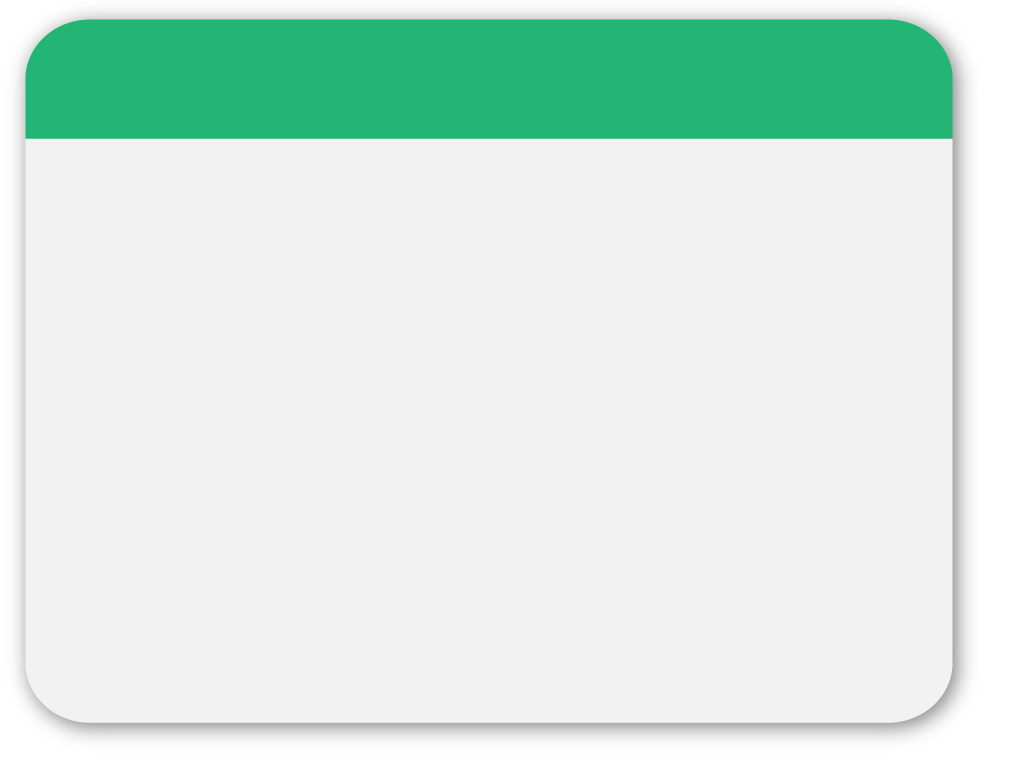 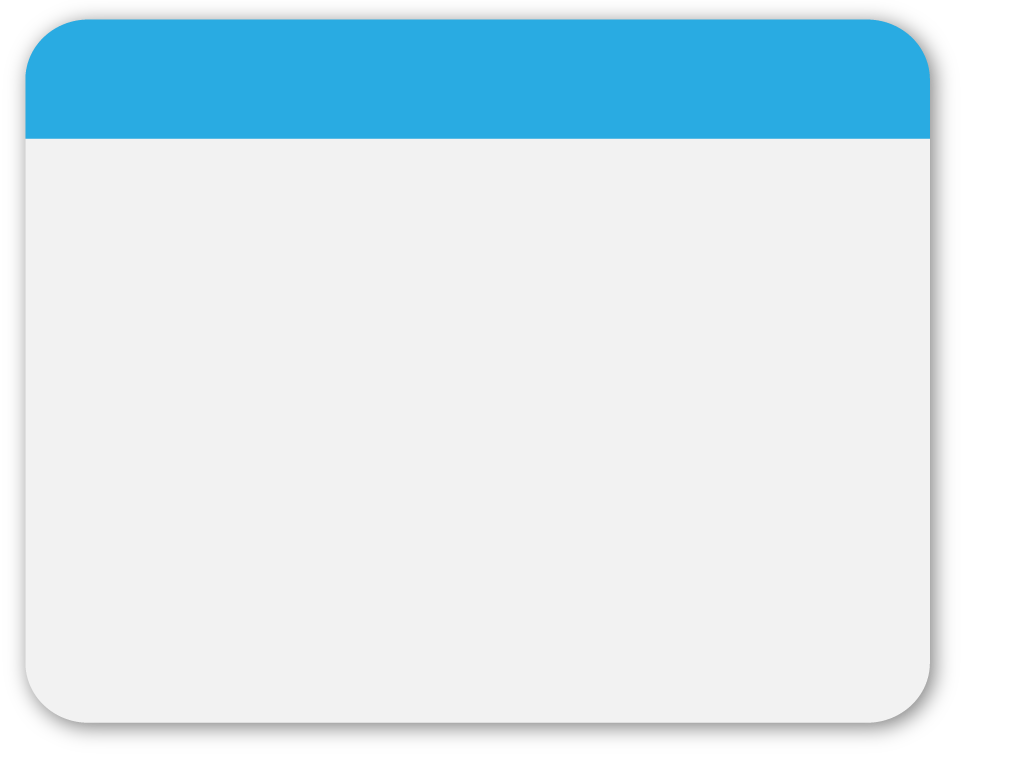 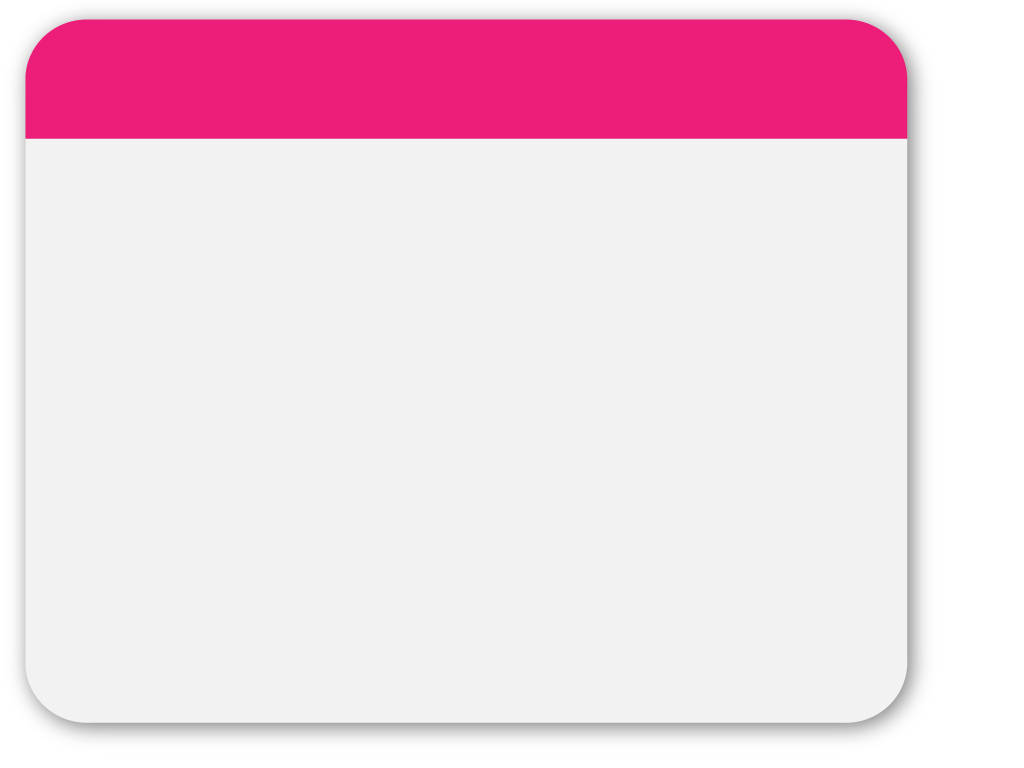 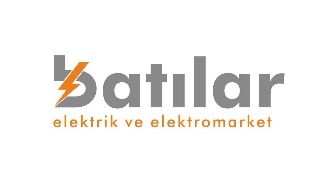 Renkler
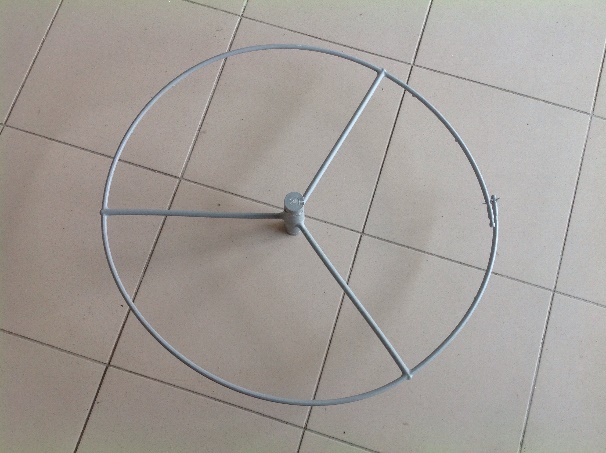 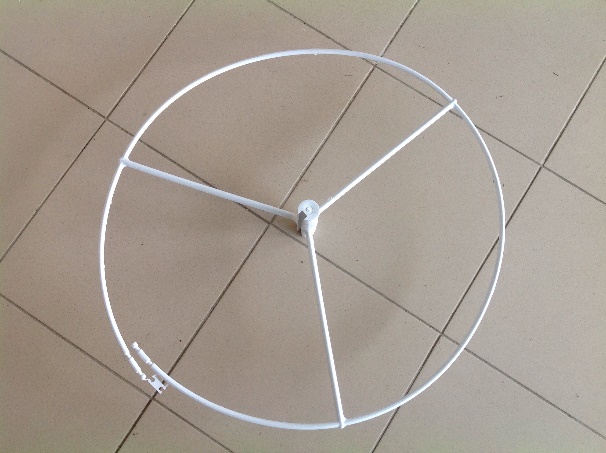 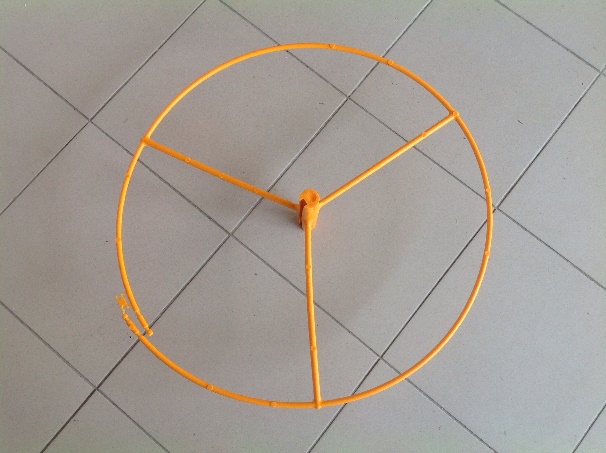 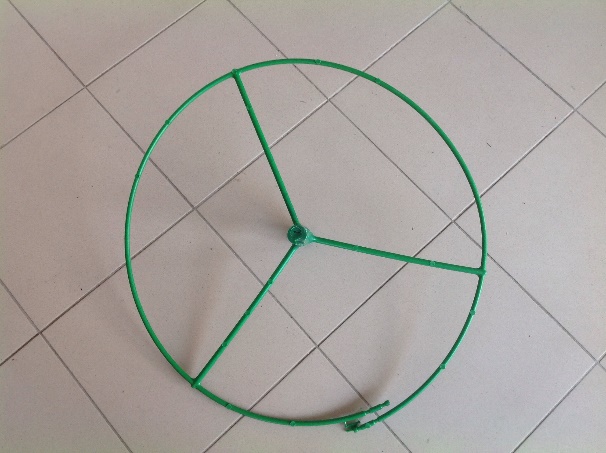 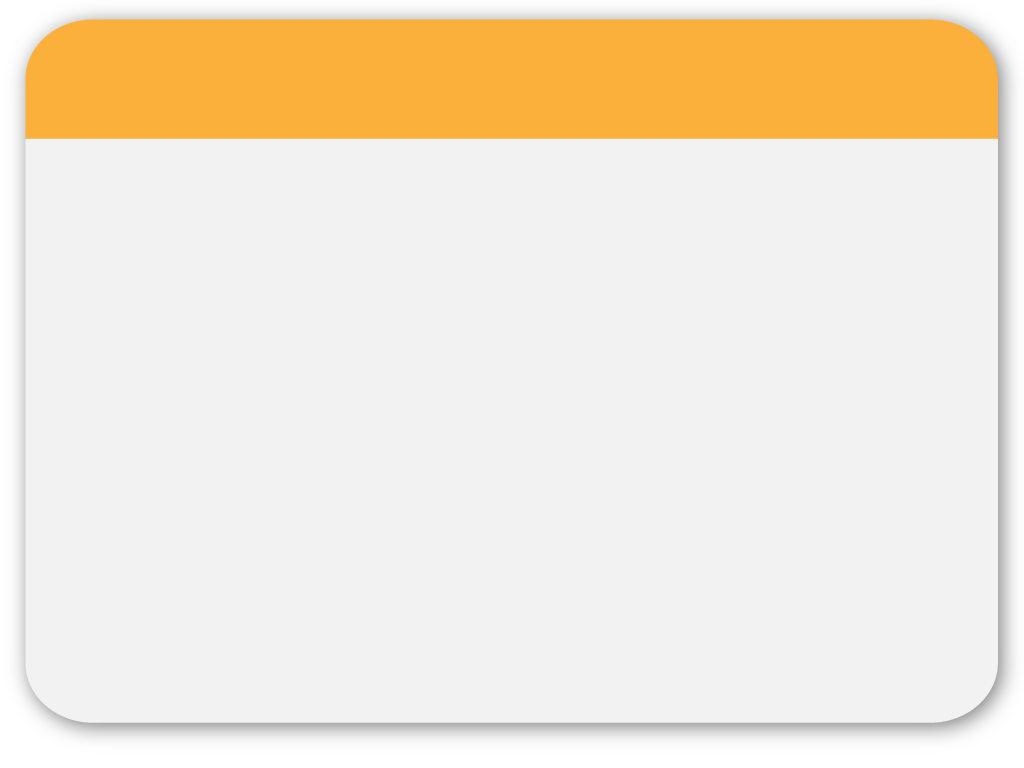 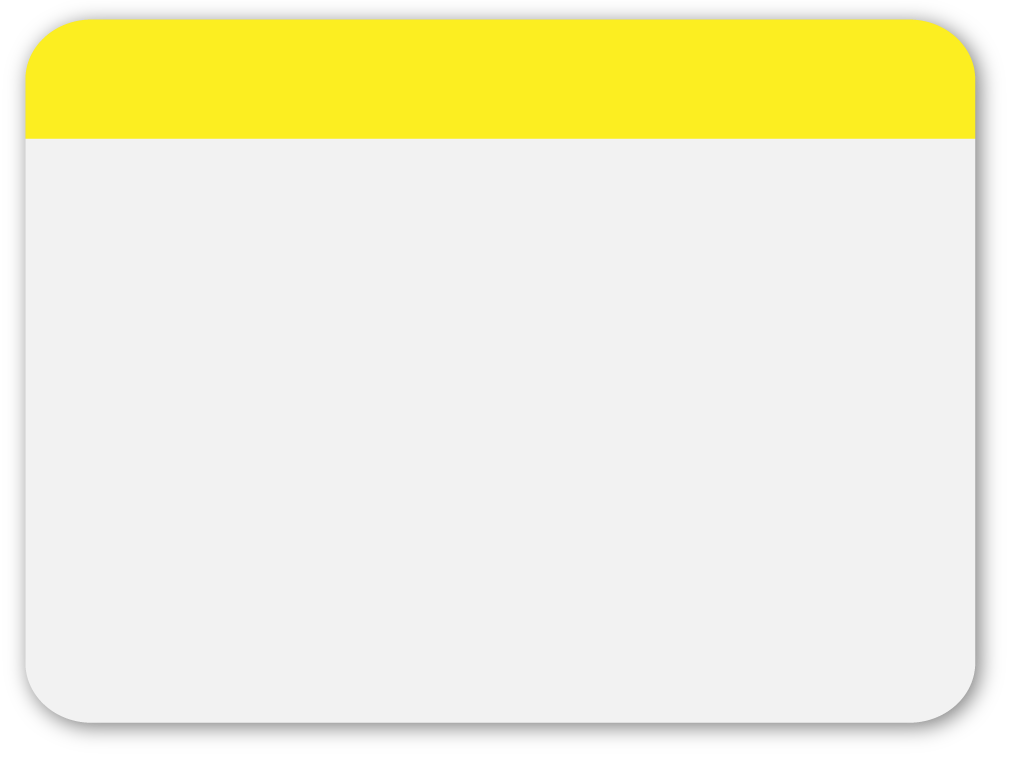 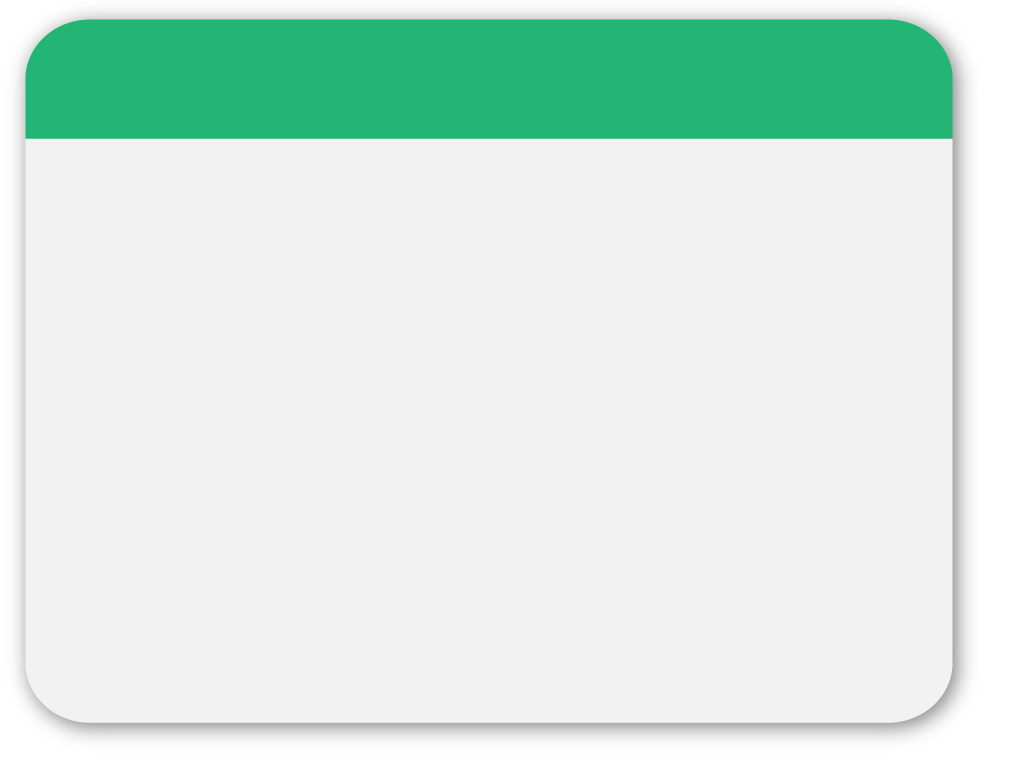 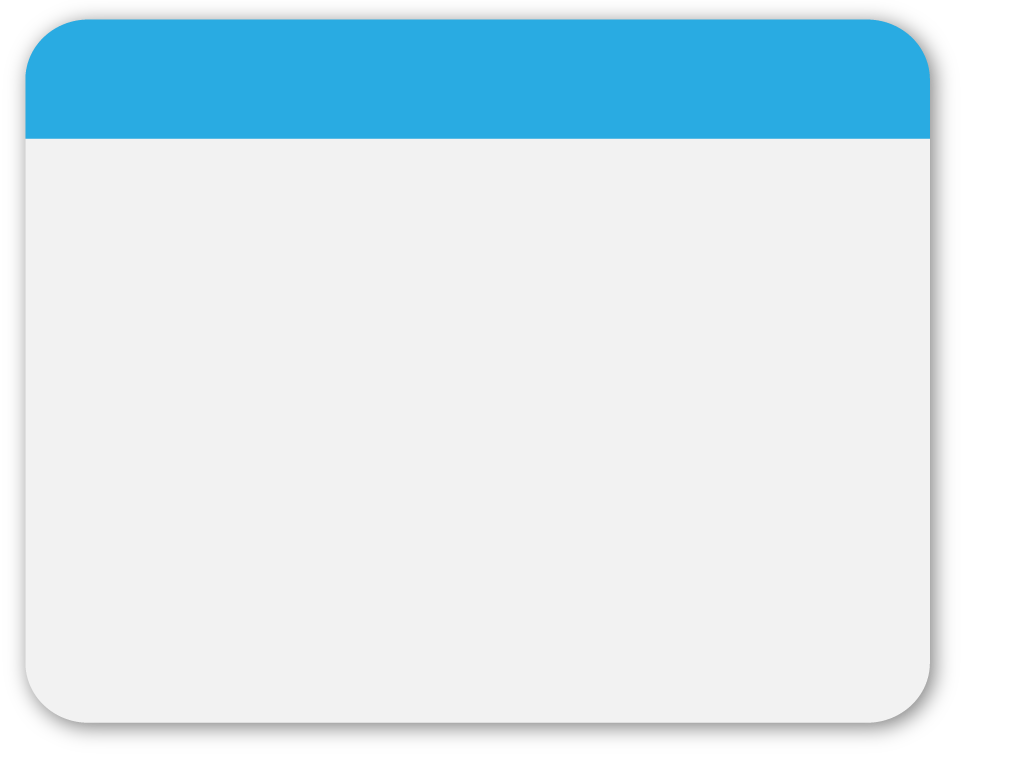 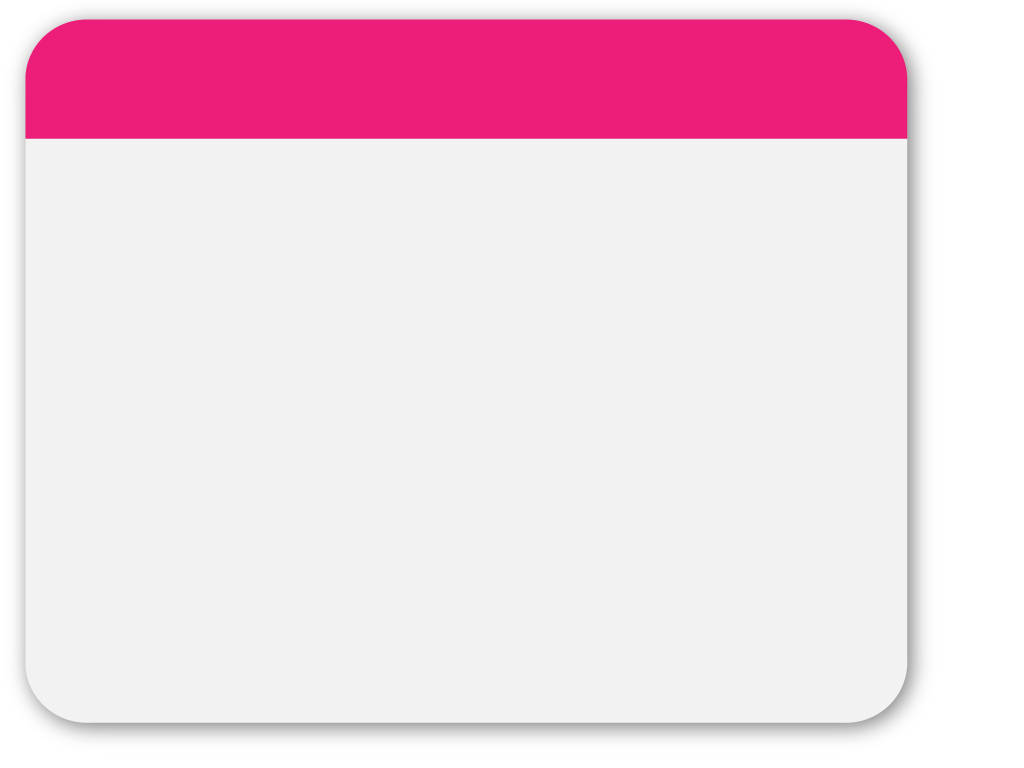 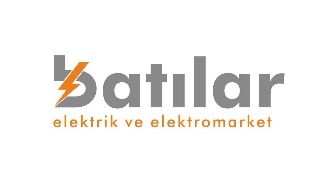 Montaj
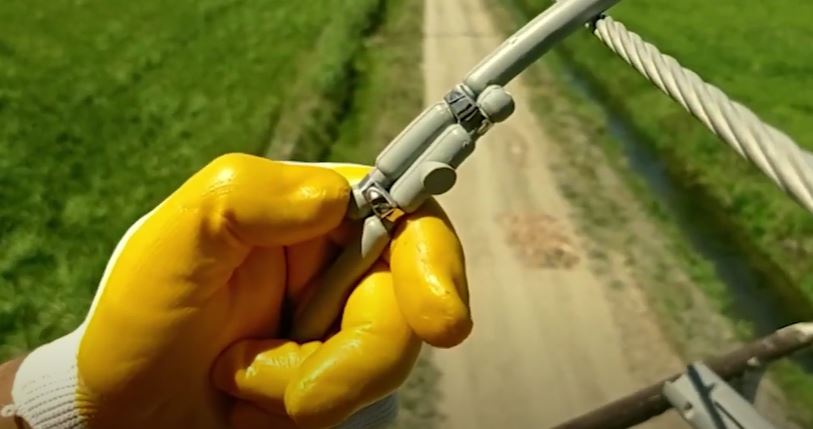 2 adet montaj açıklığını kitlemek için,
2 adet gövdeyi tel’e sabitlemek için,
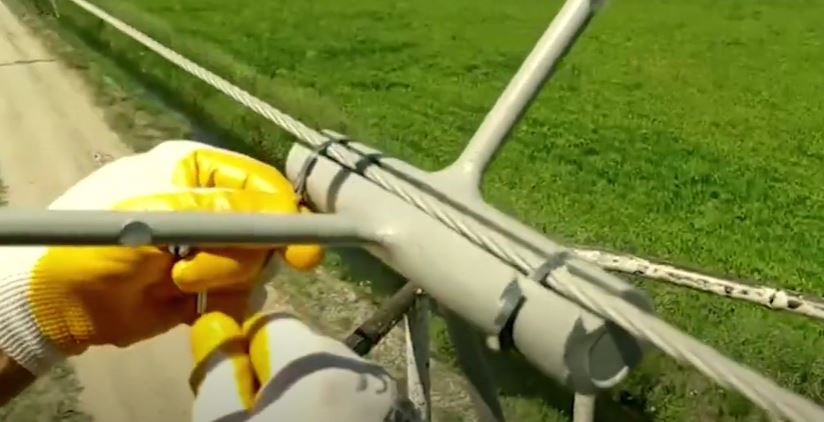 Toplamda 4 adet çelik kelepçe 
ürünün yanında gönderilmektedir.
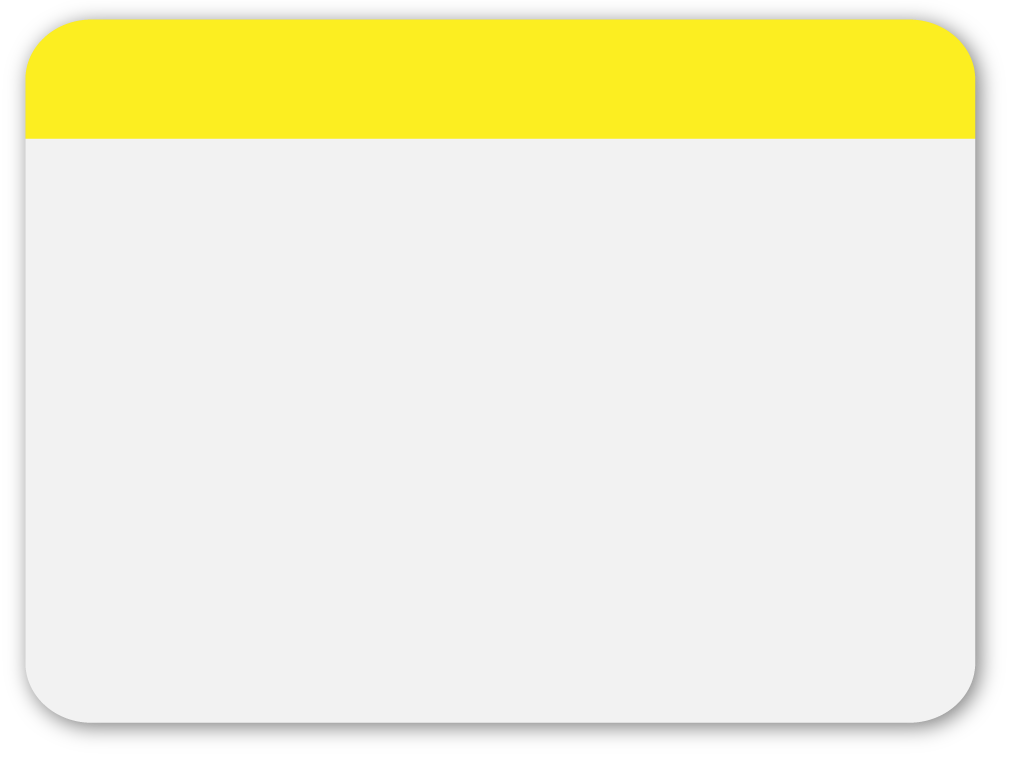 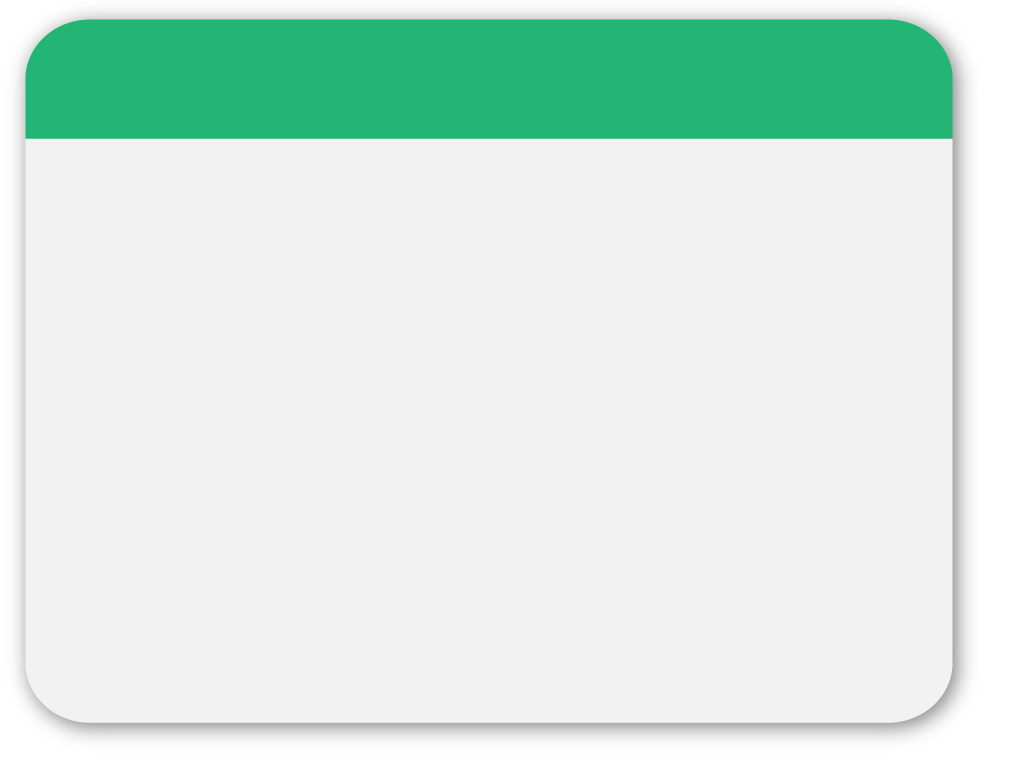 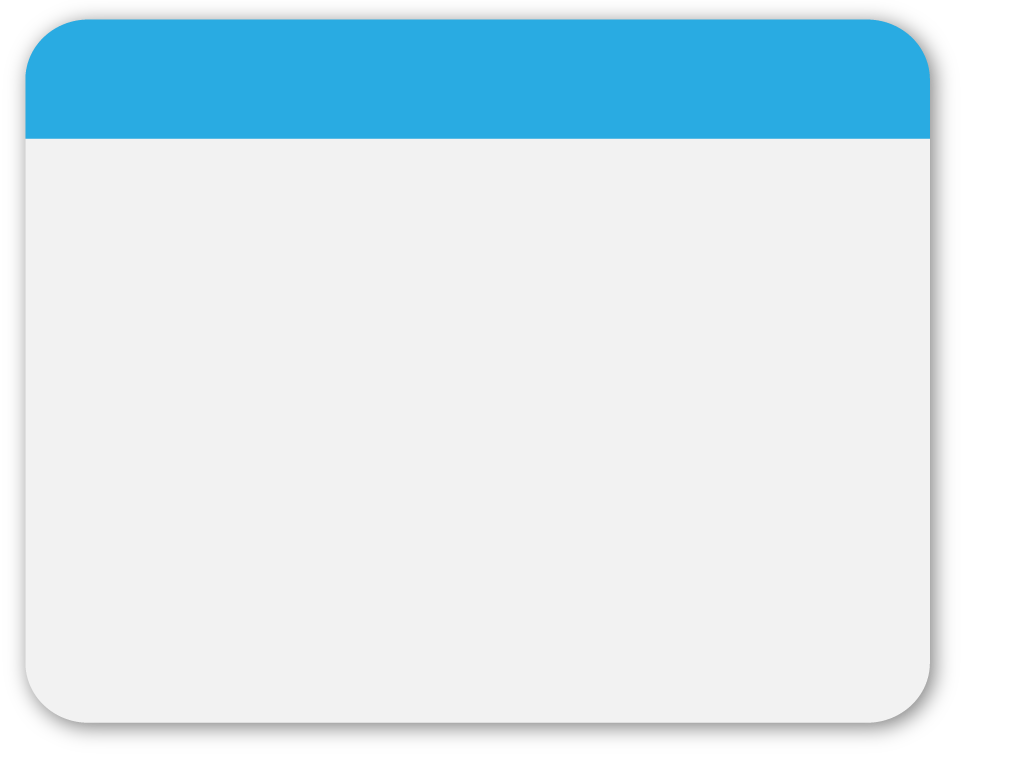 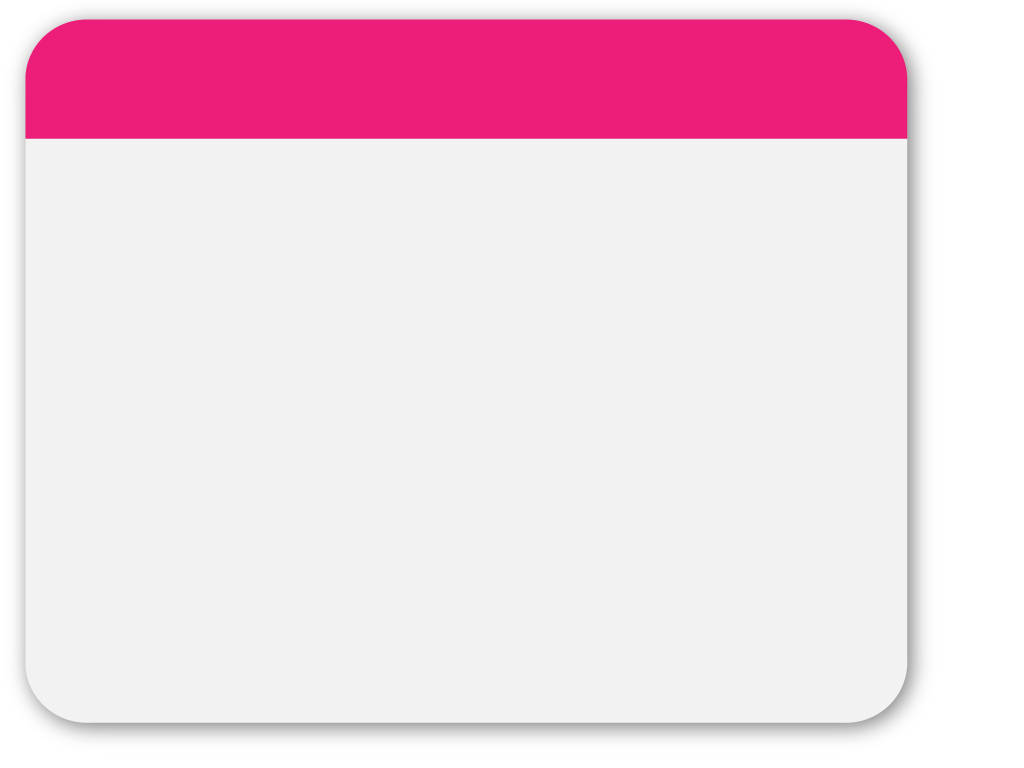 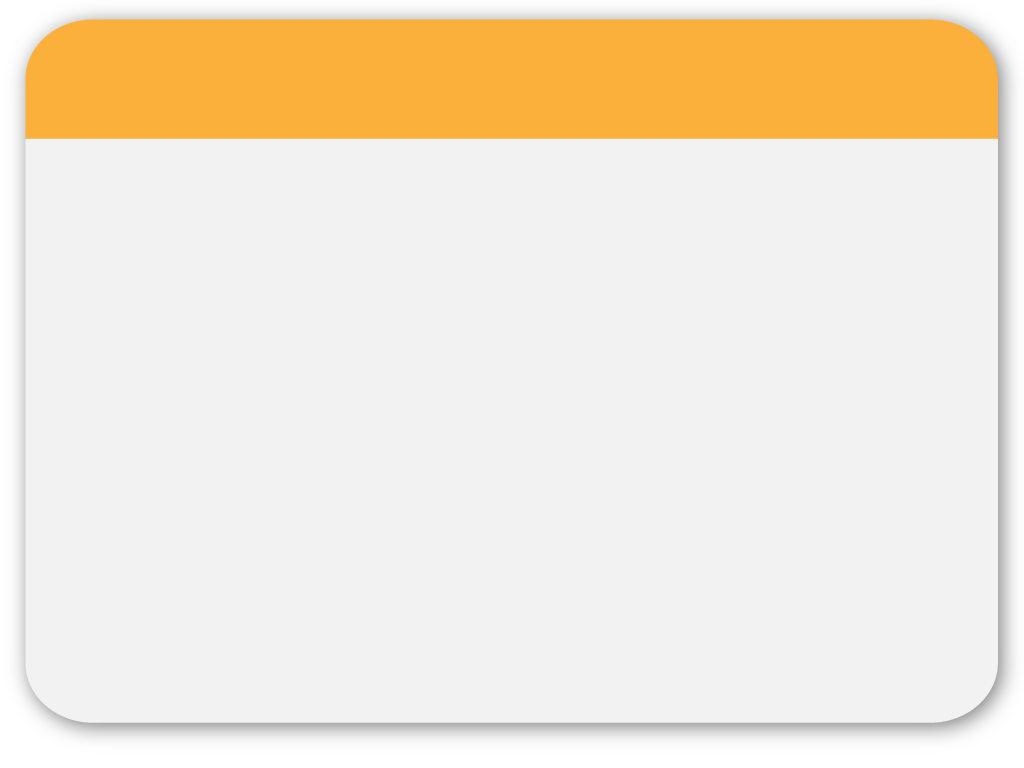 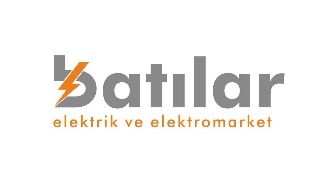 Uygulamalar
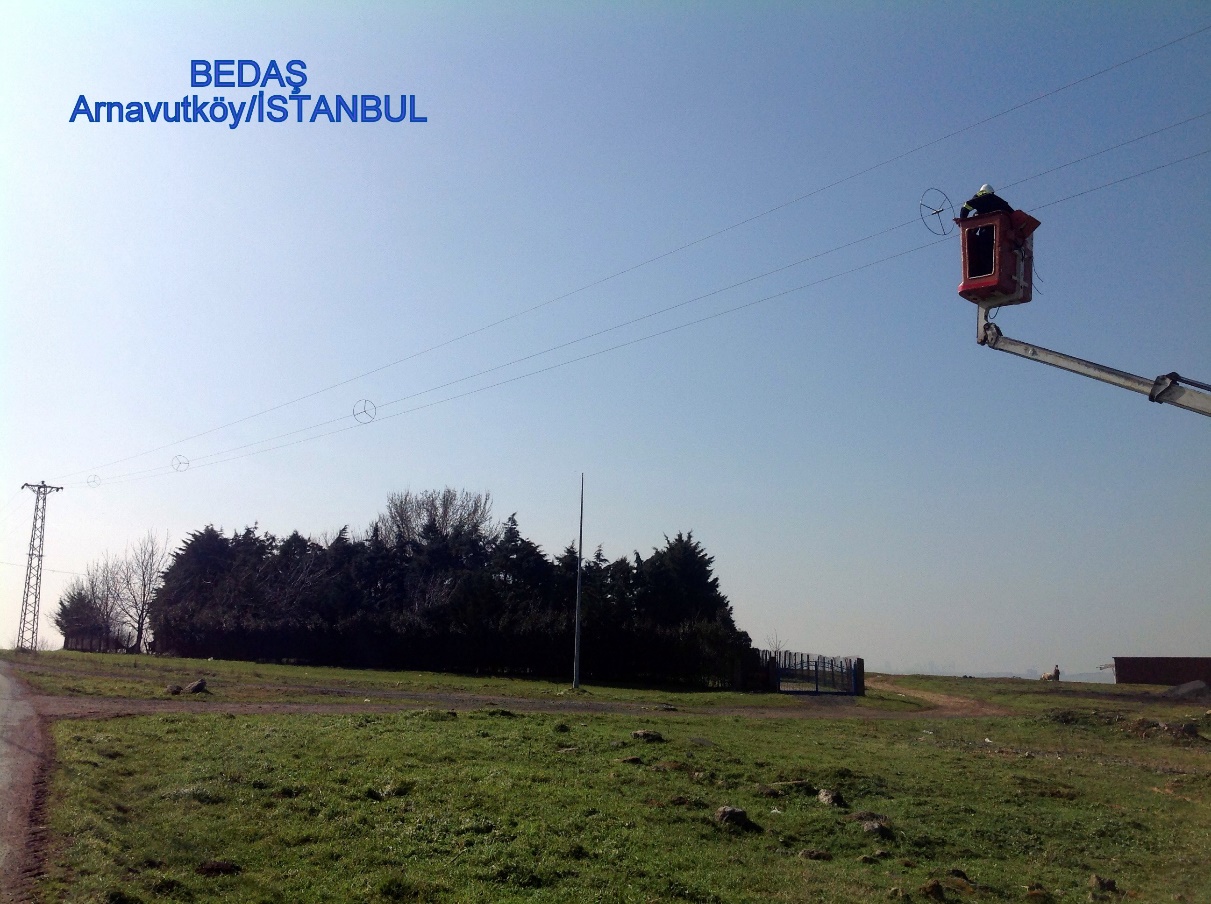 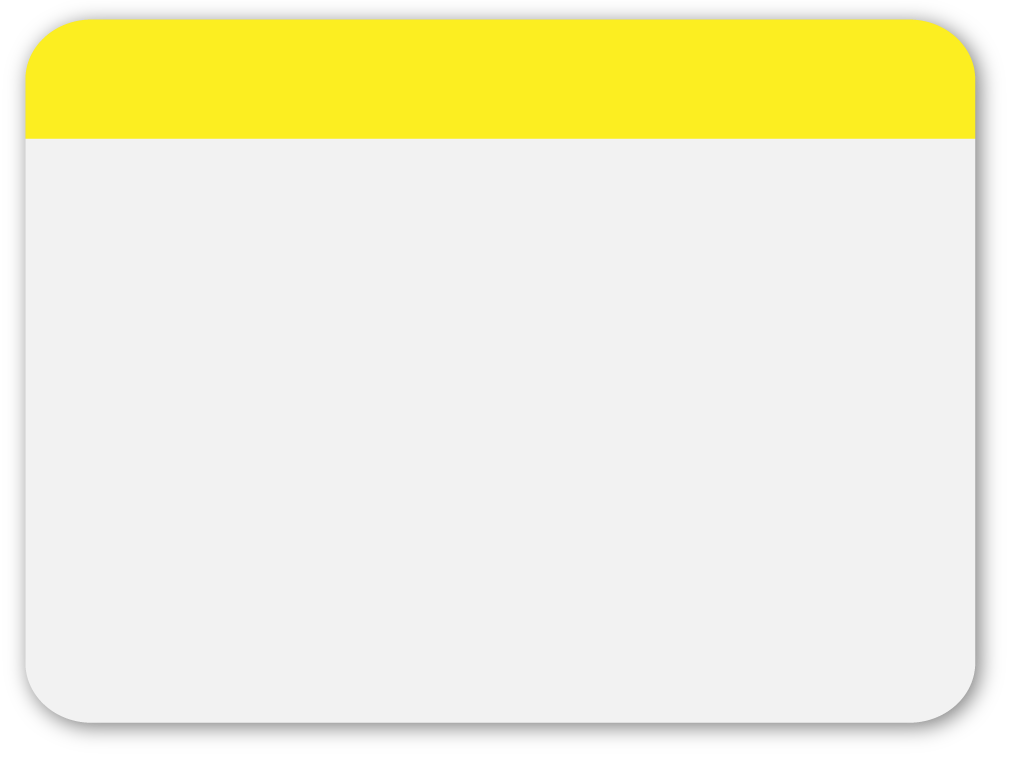 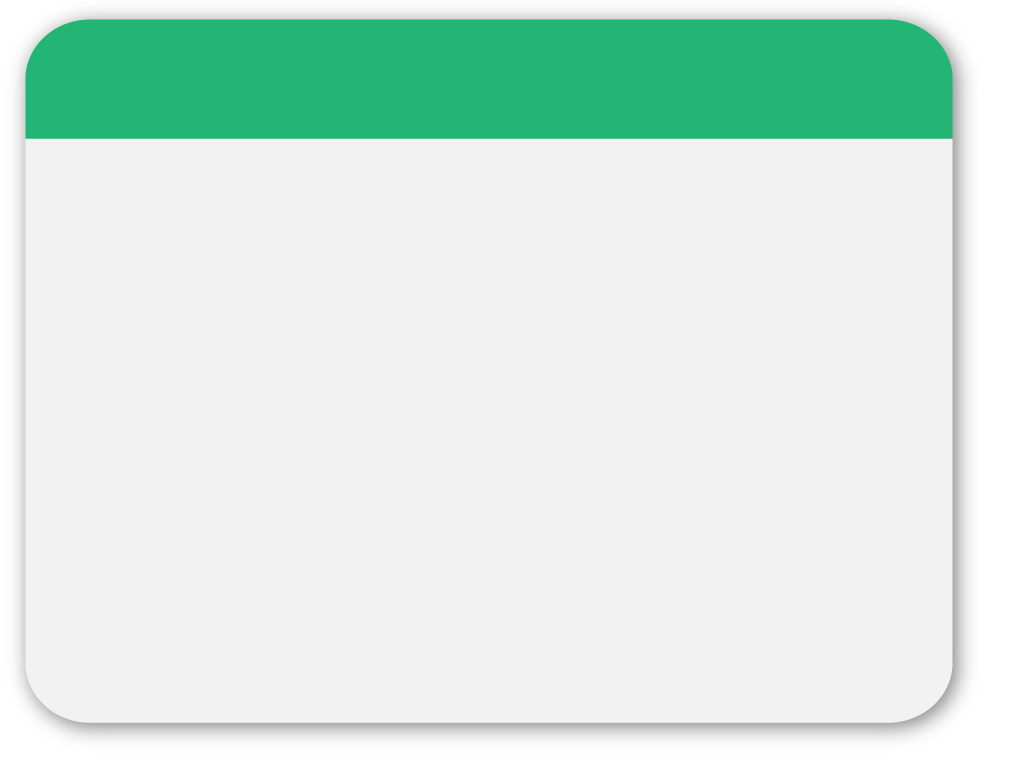 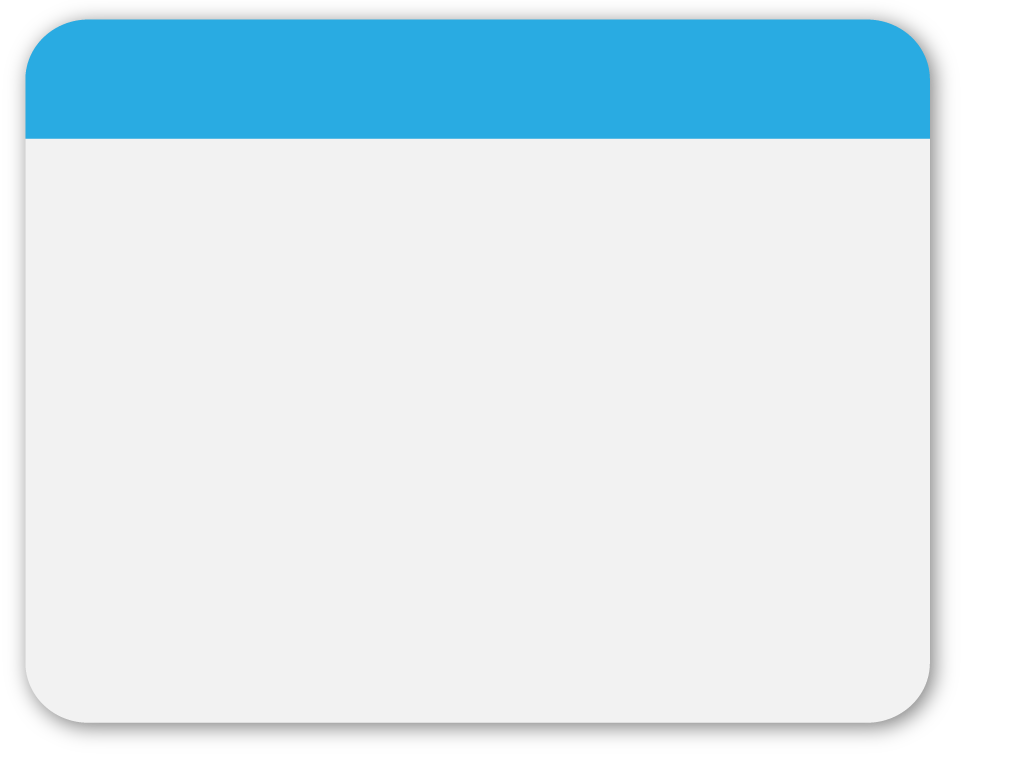 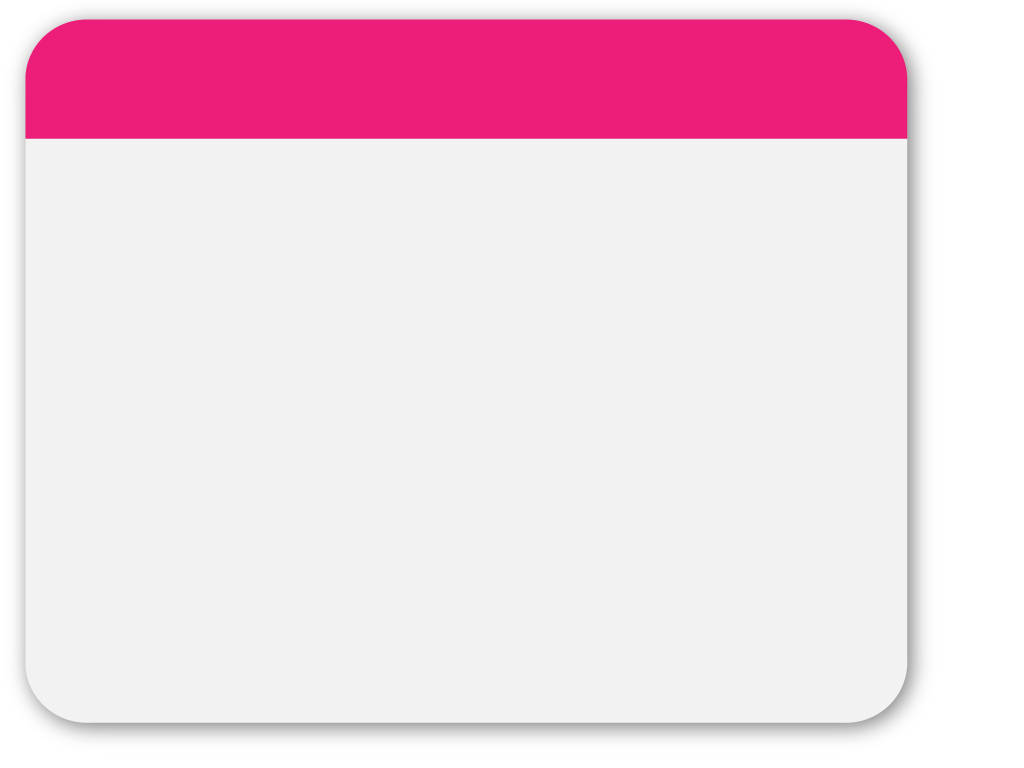 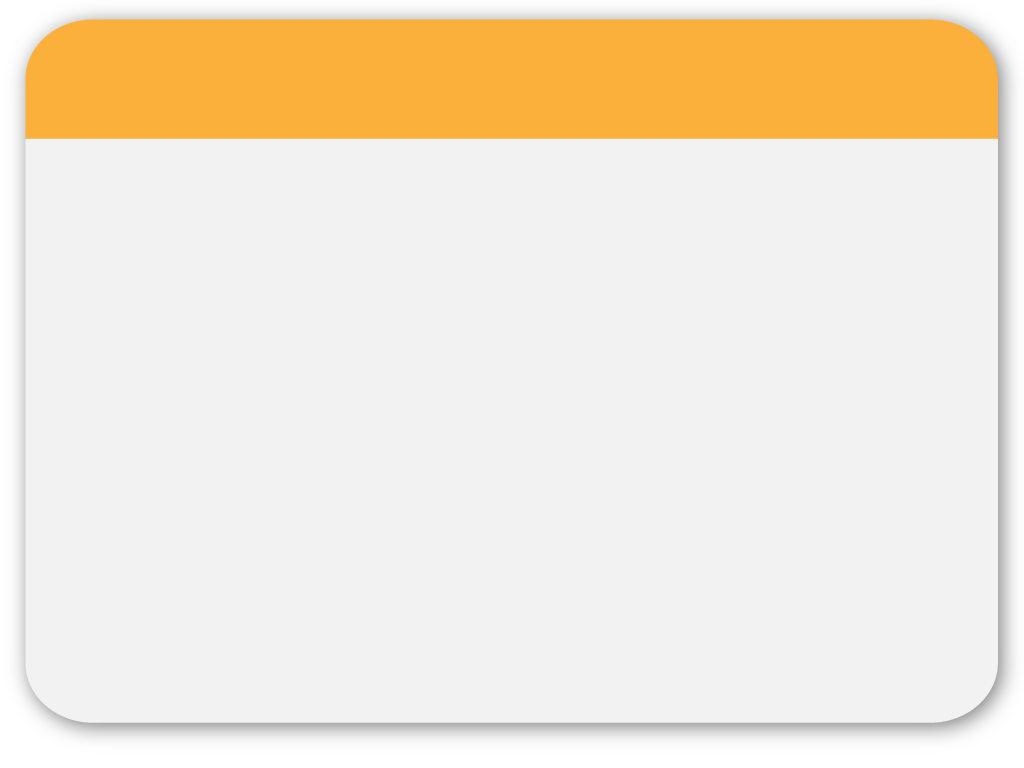 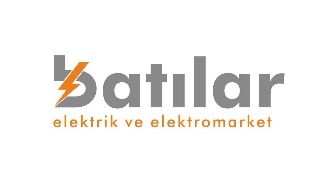 Uygulamalar
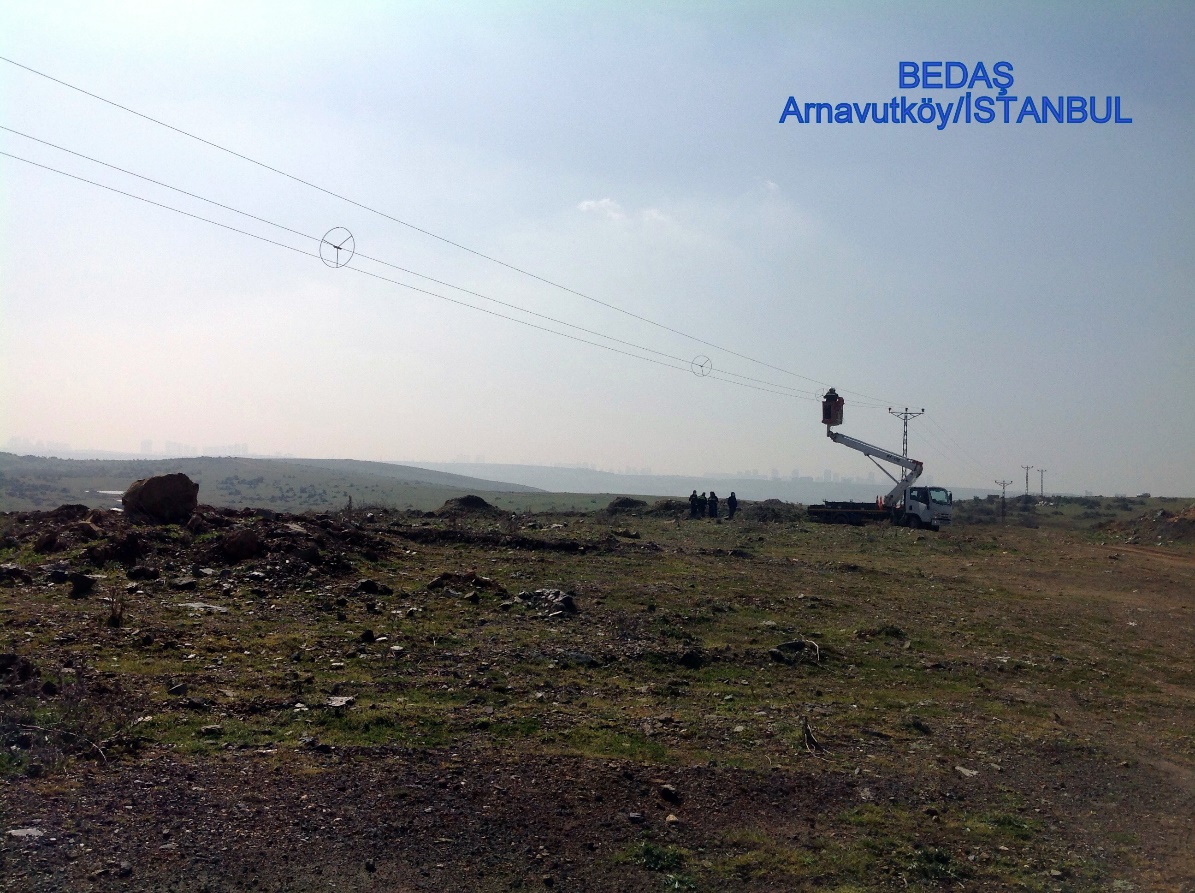 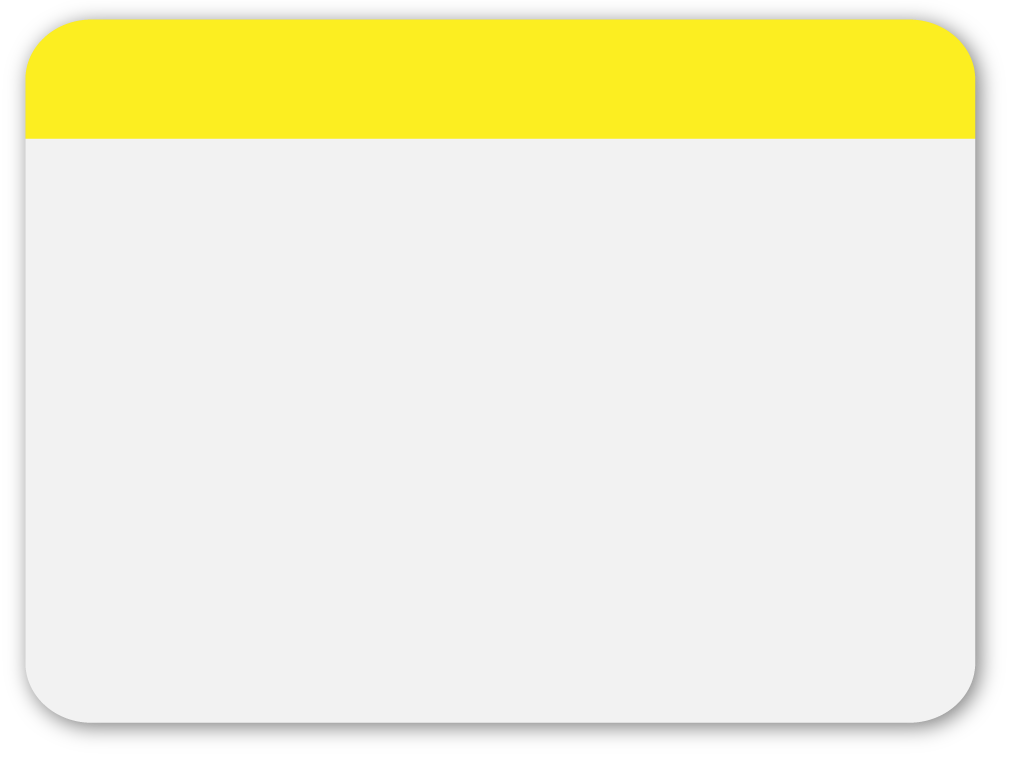 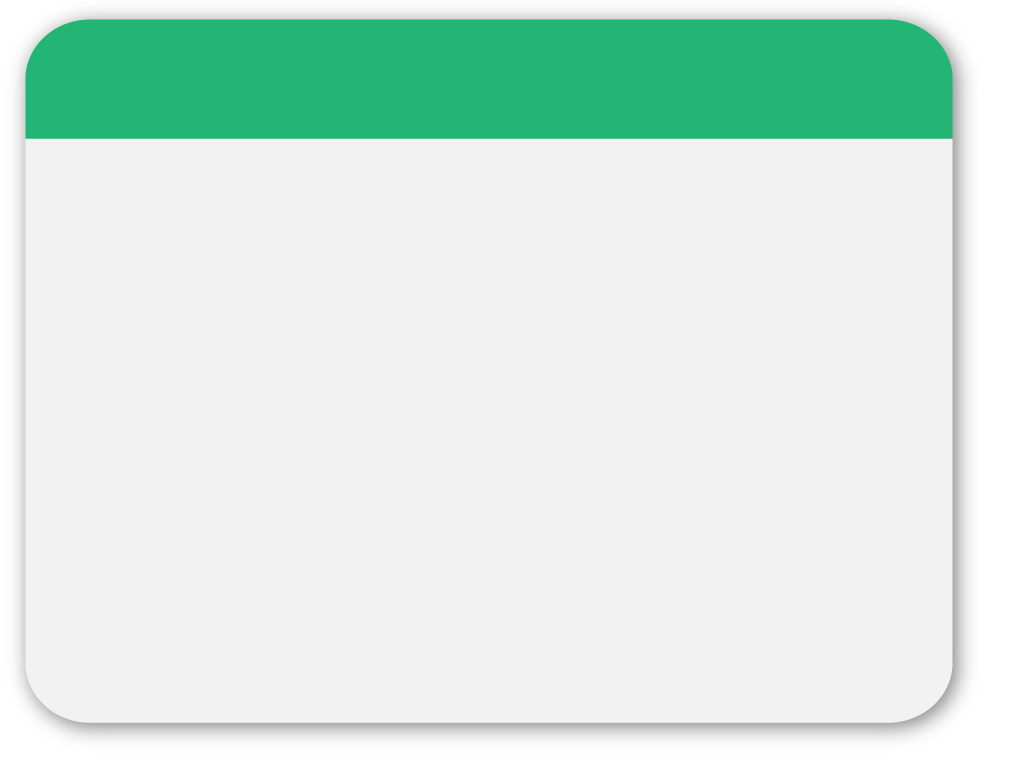 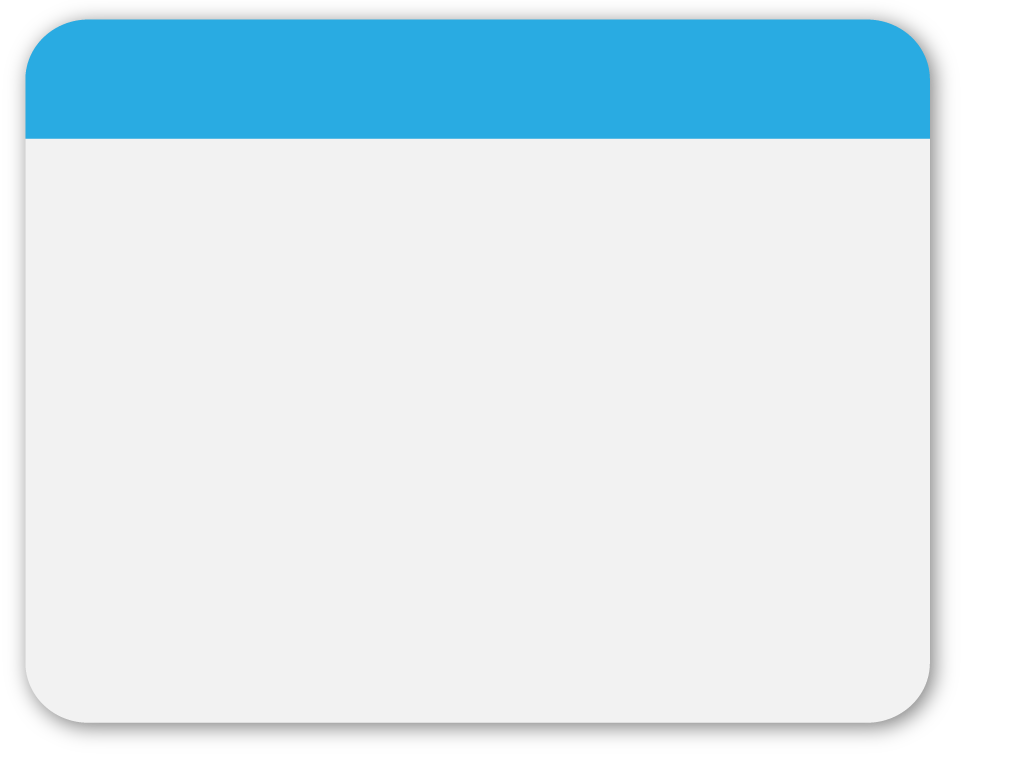 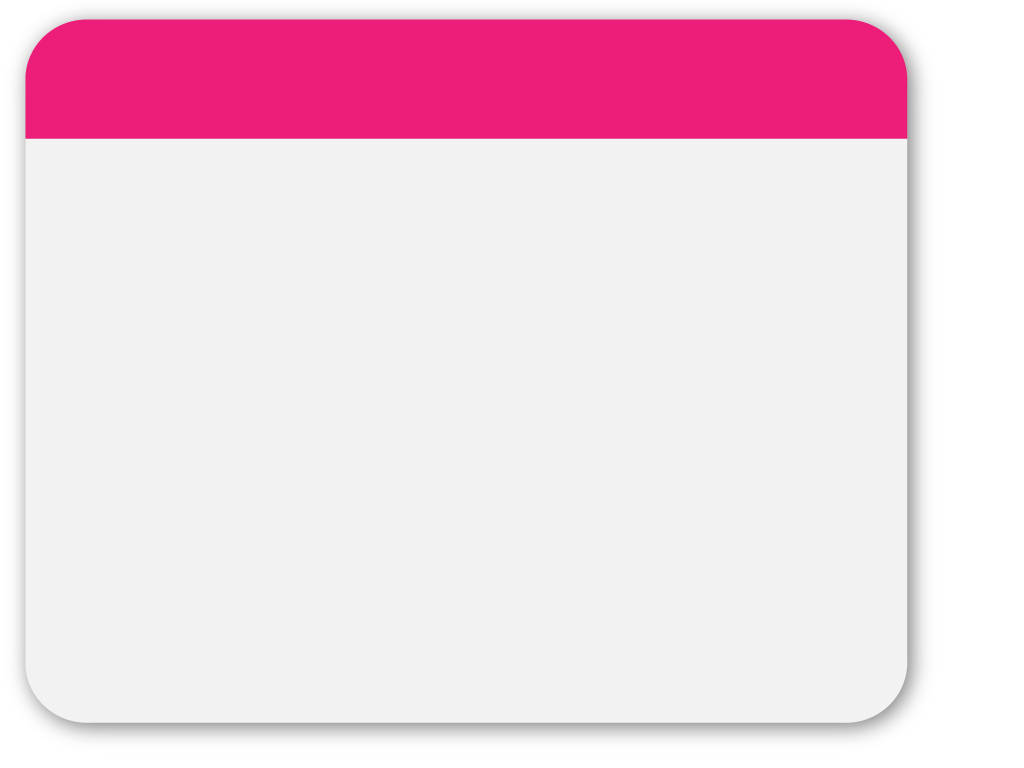 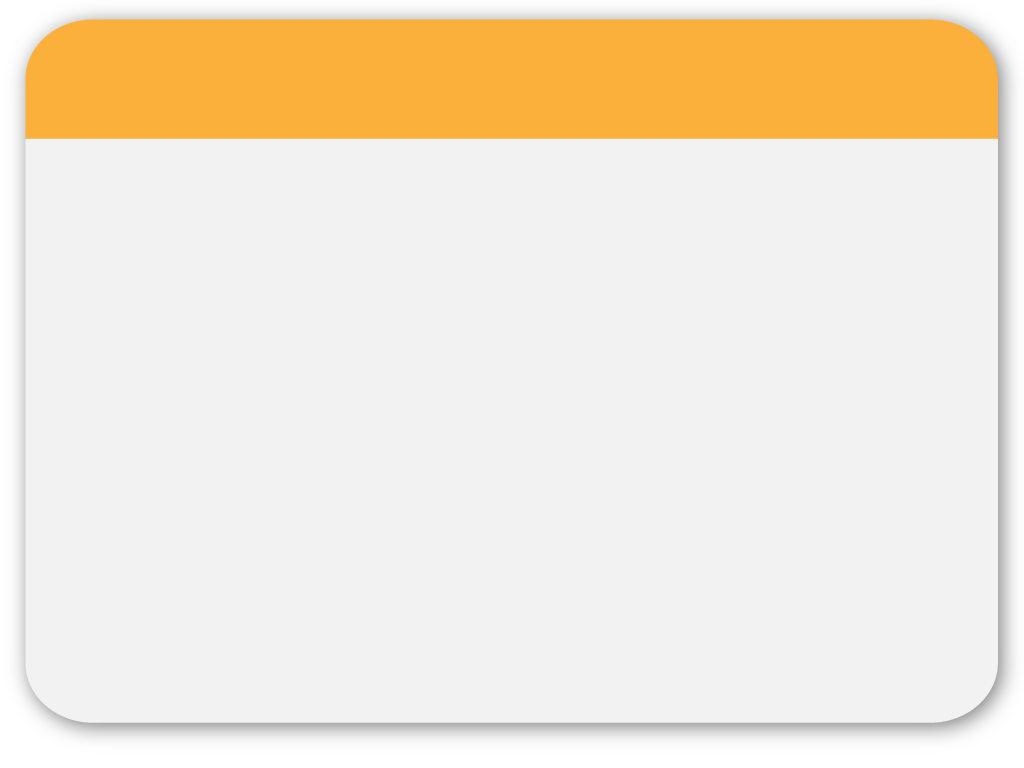 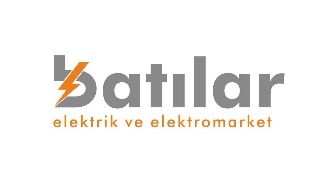 Uygulamalar
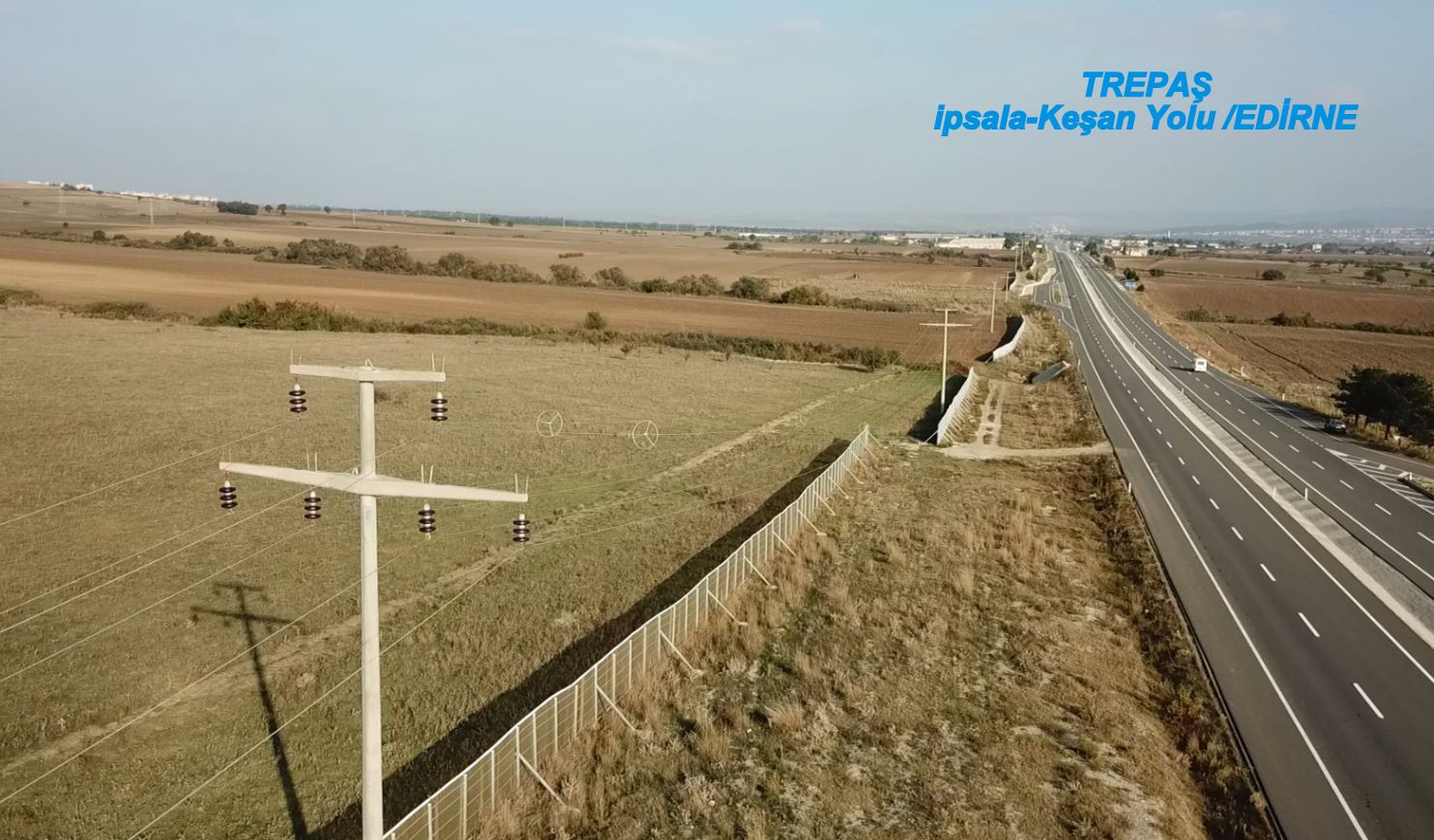 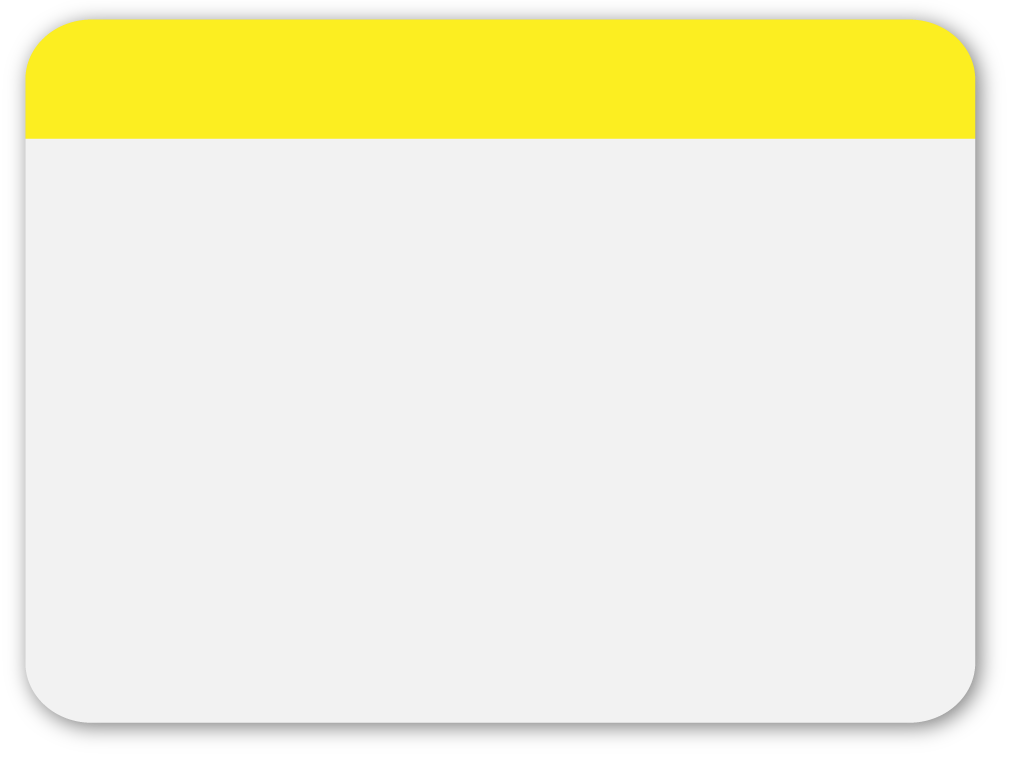 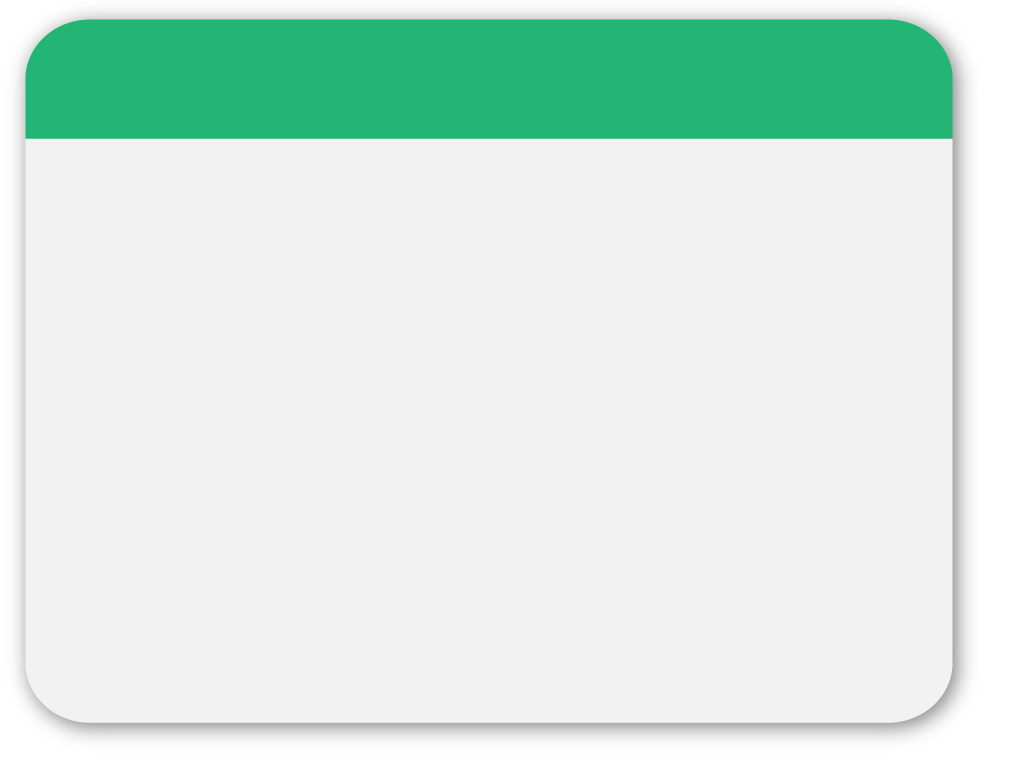 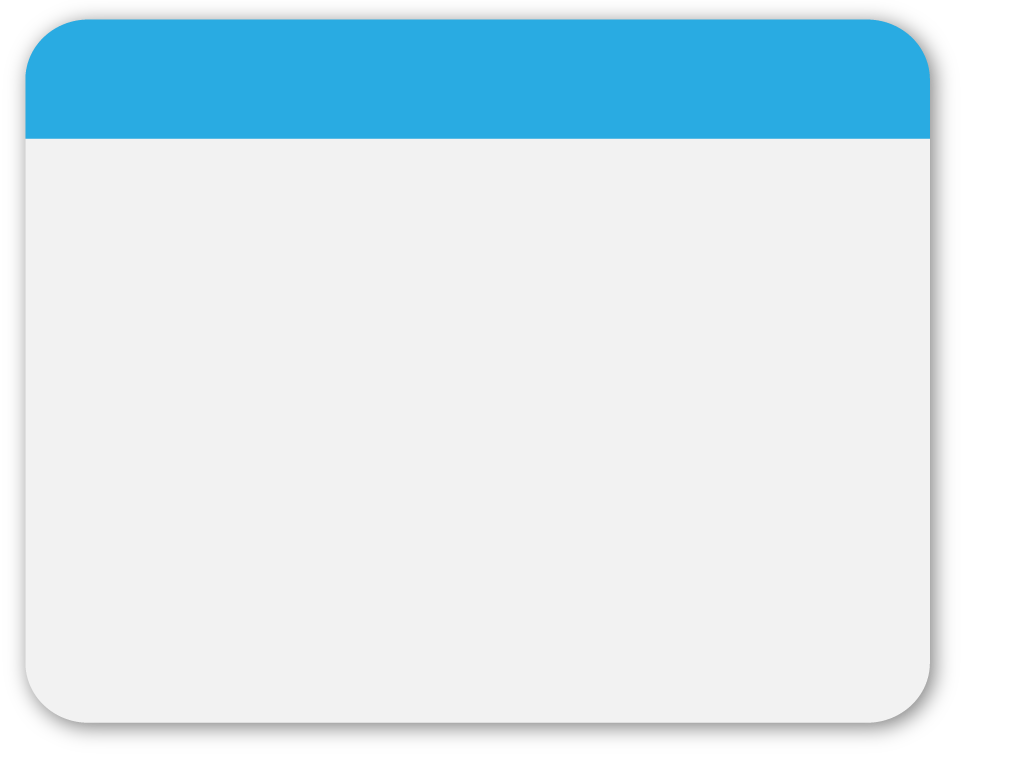 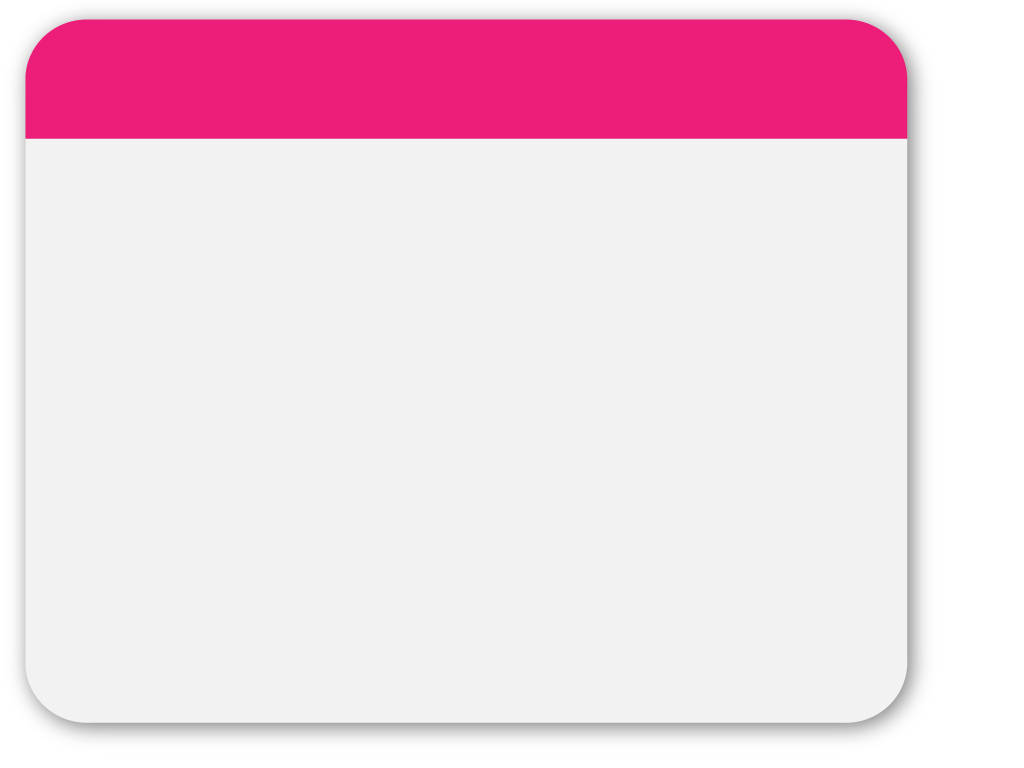 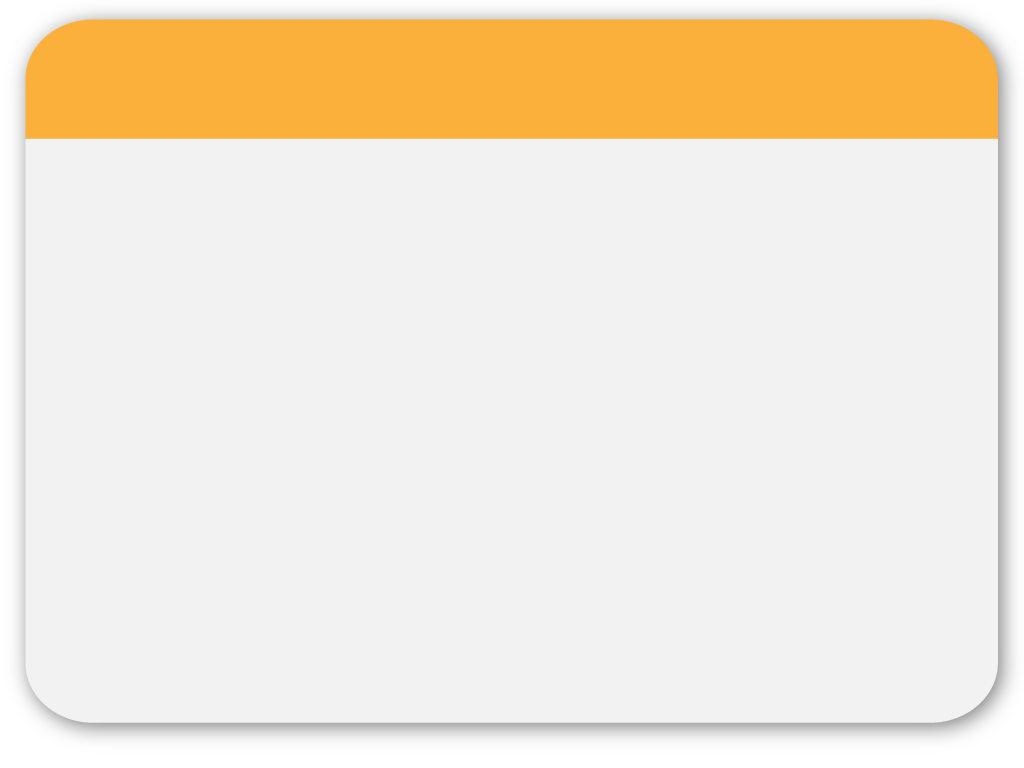 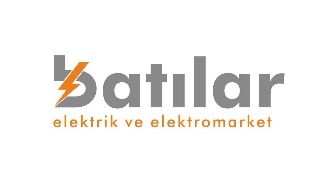 Uygulamalar
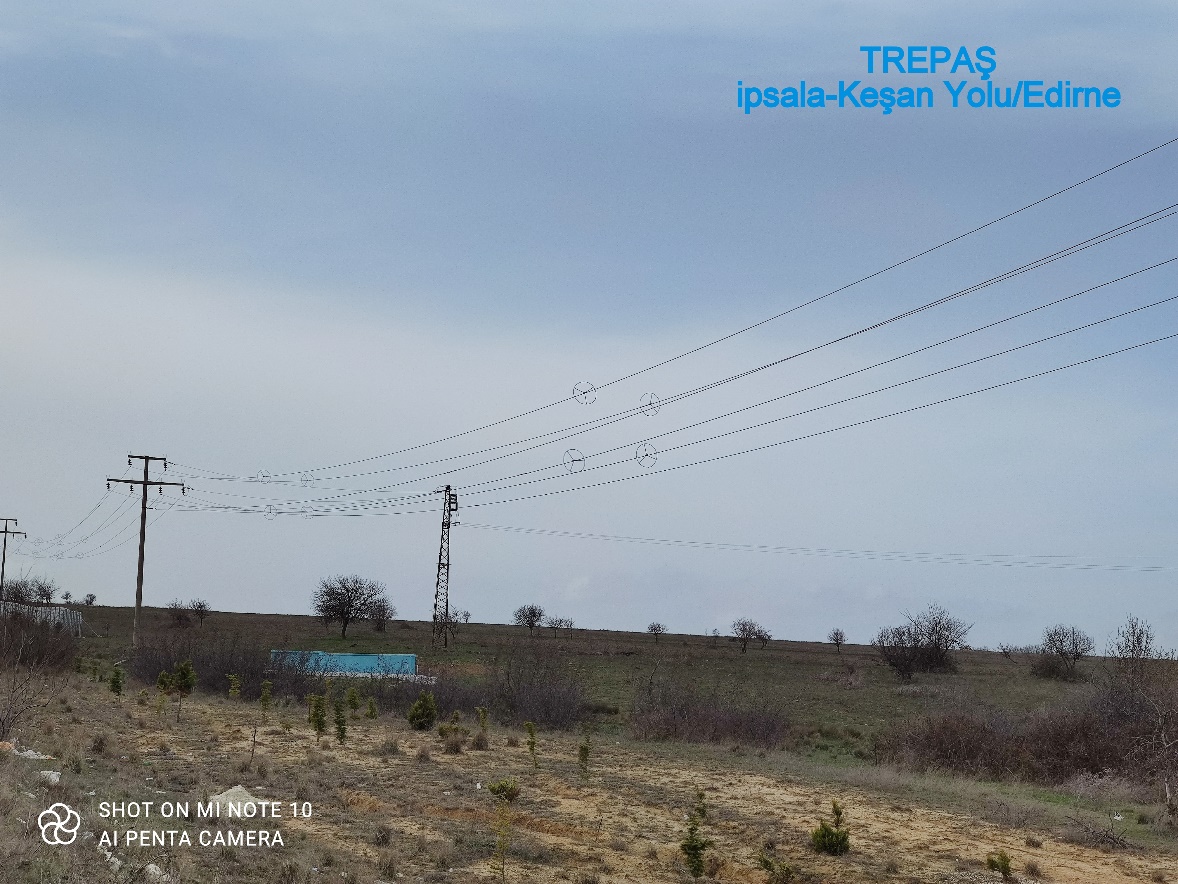 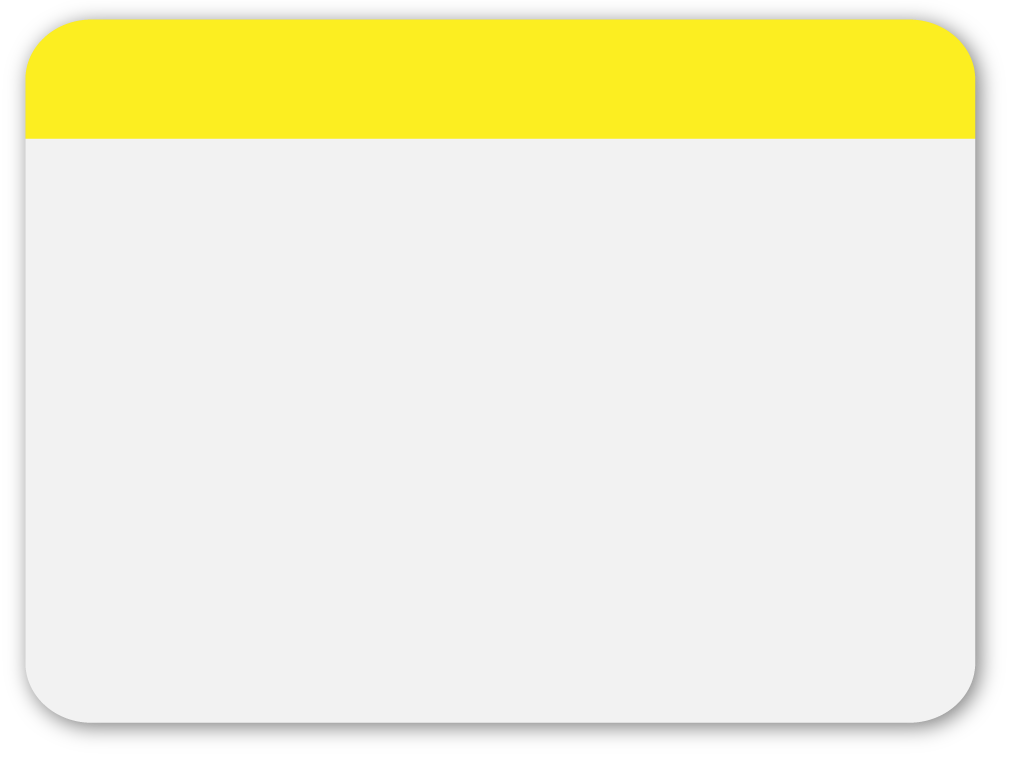 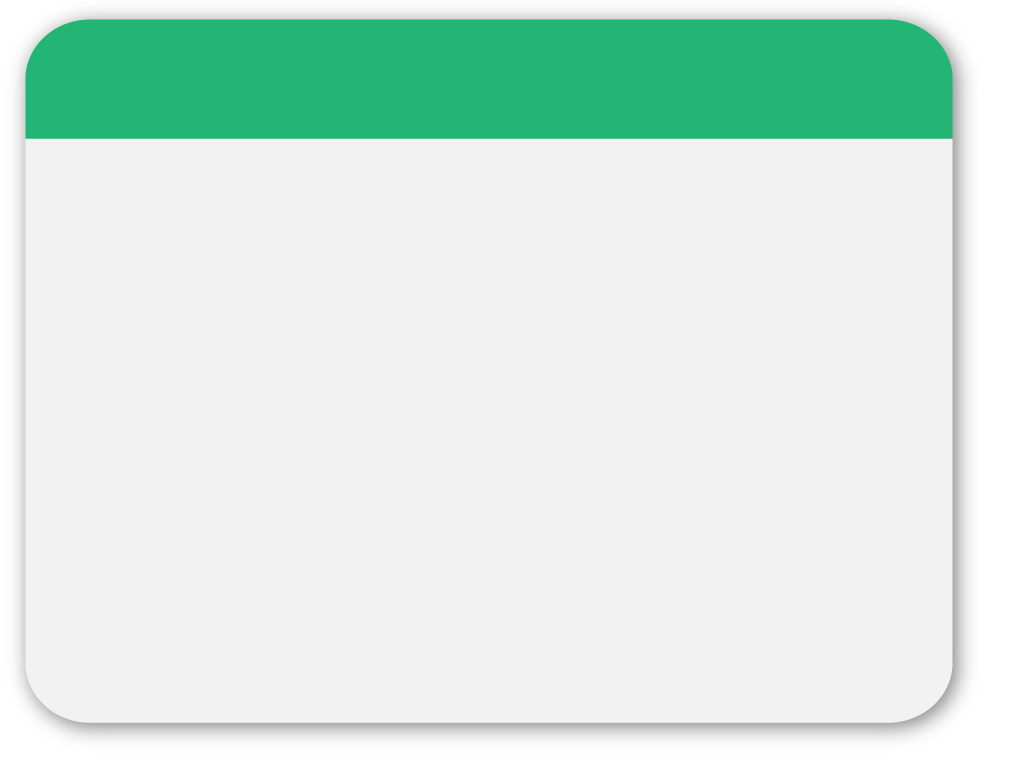 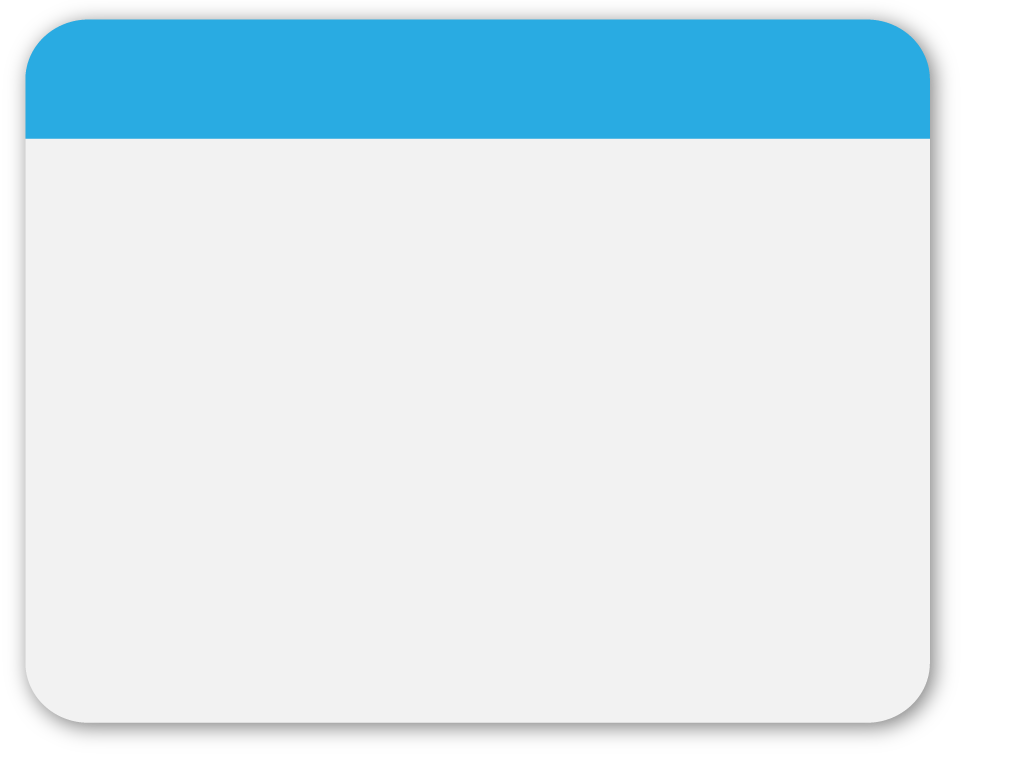 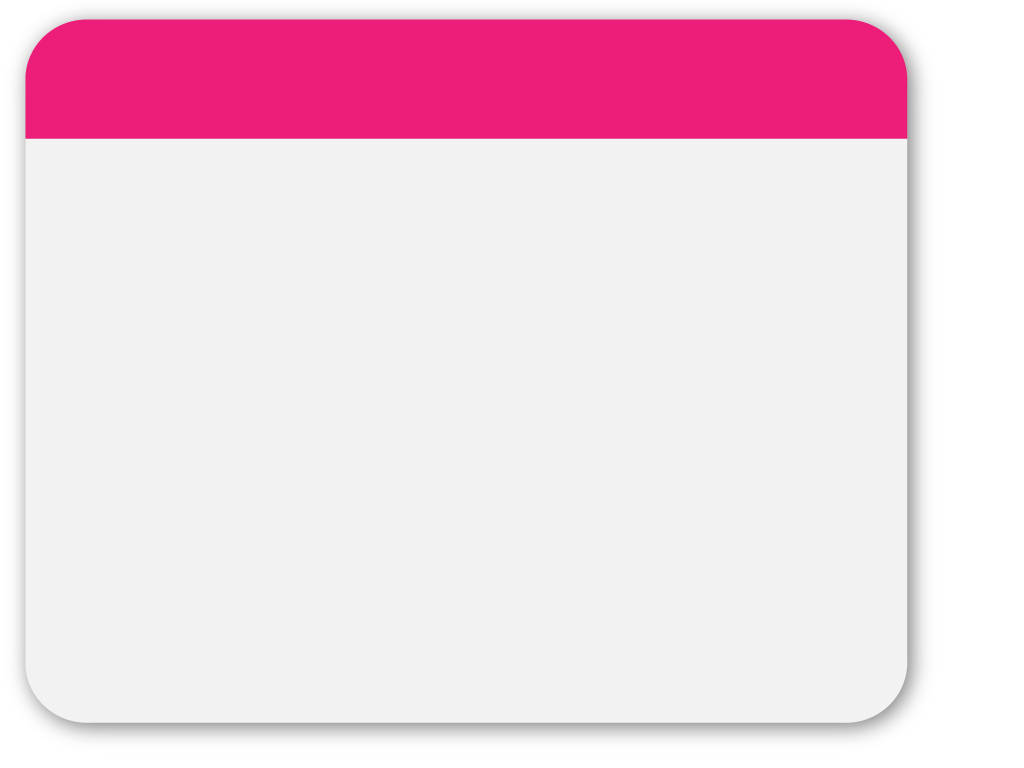 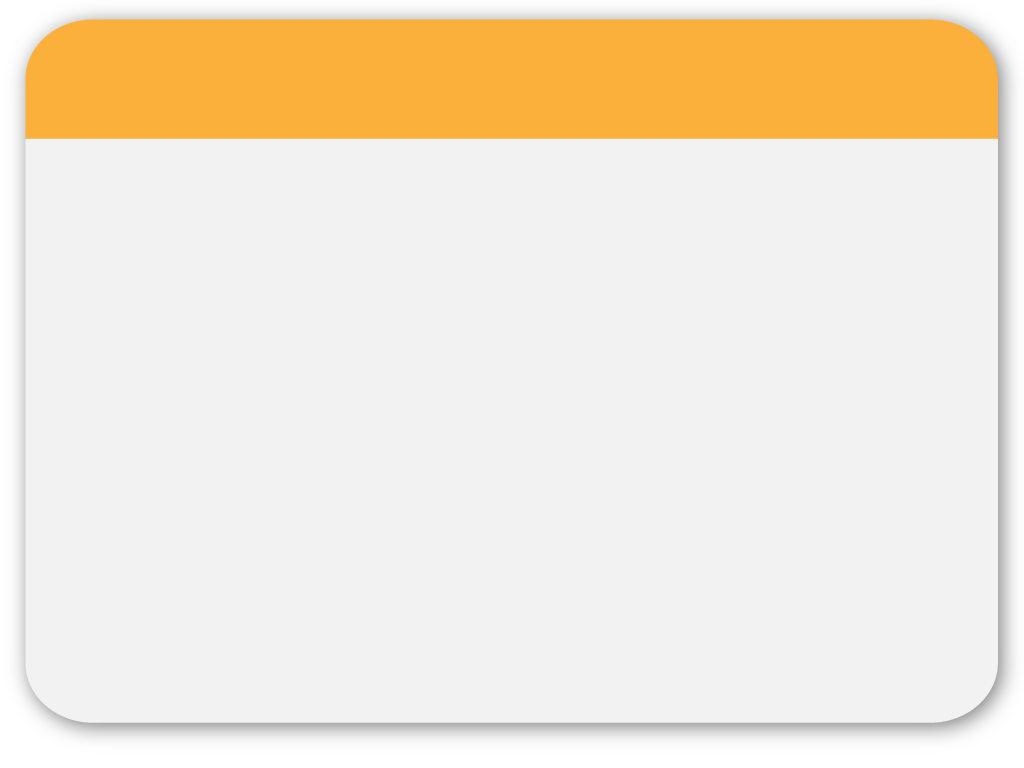 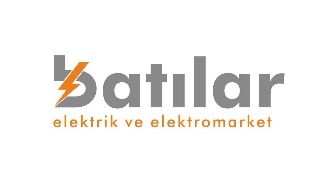 Uygulamalar
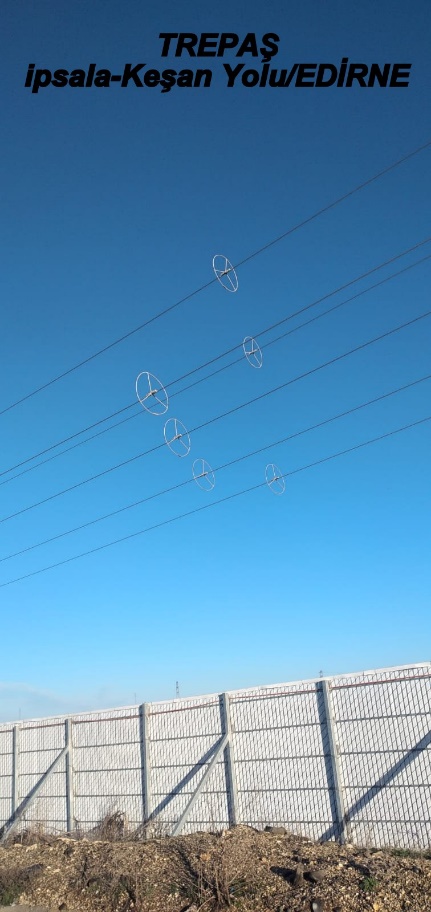 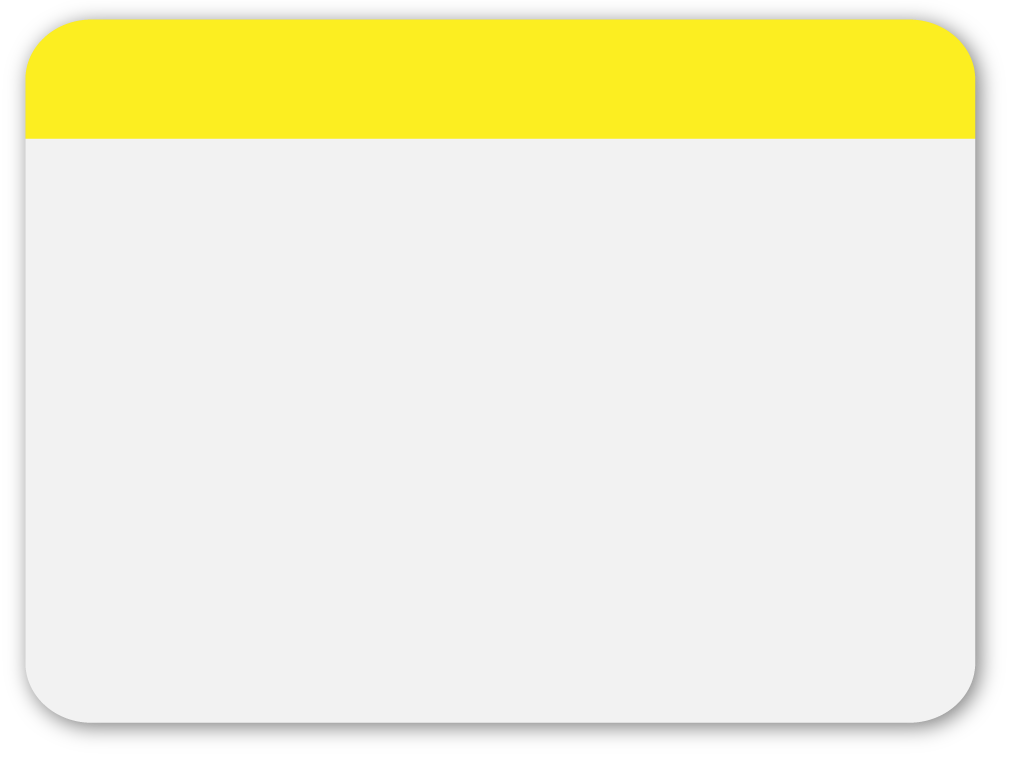 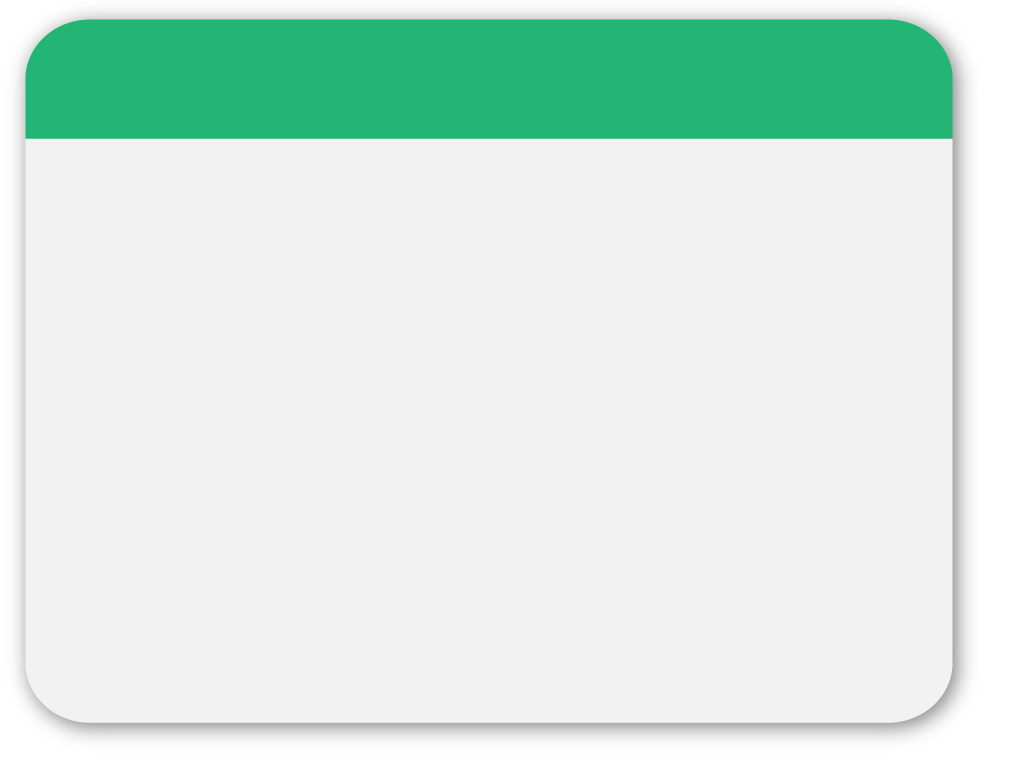 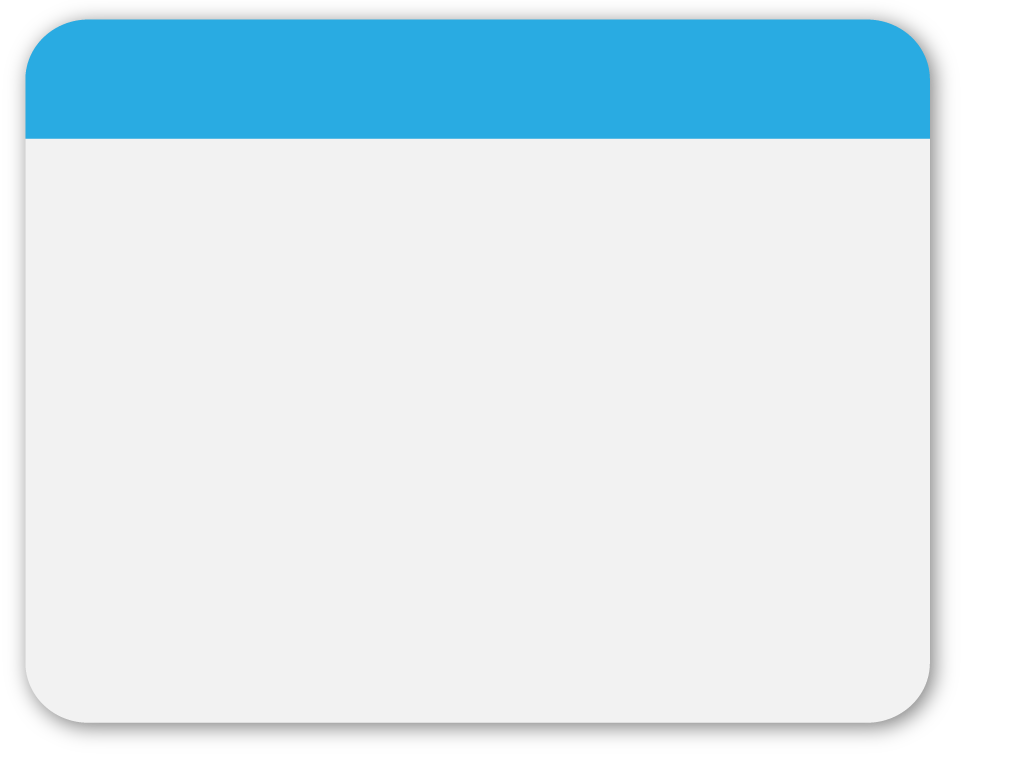 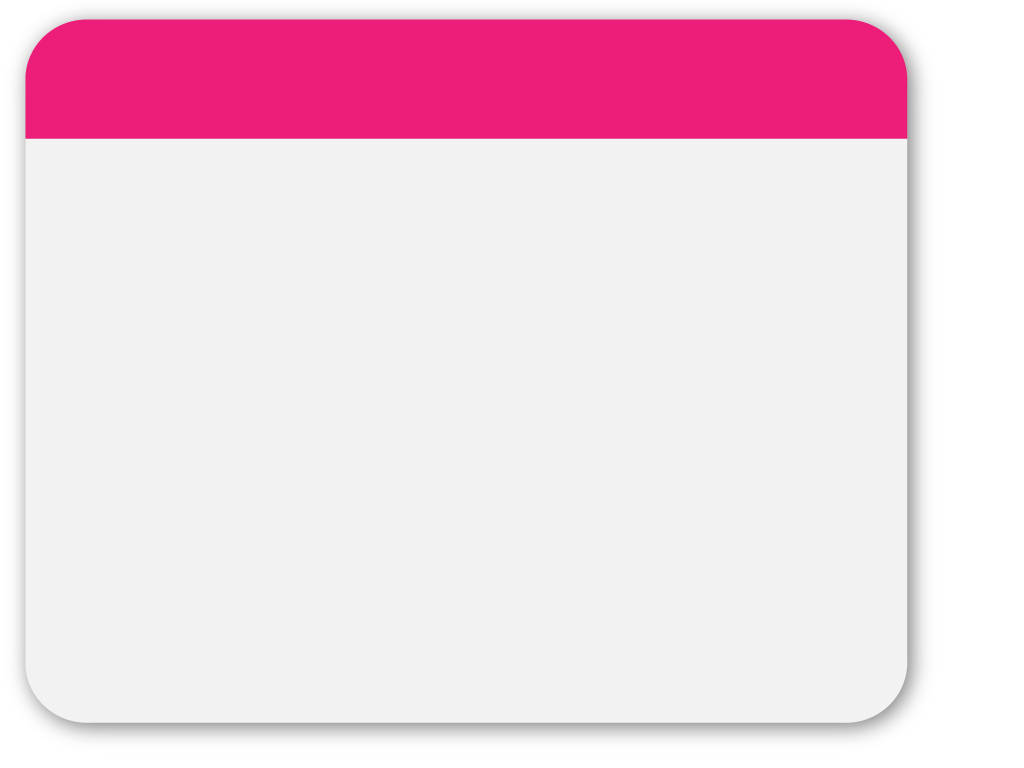 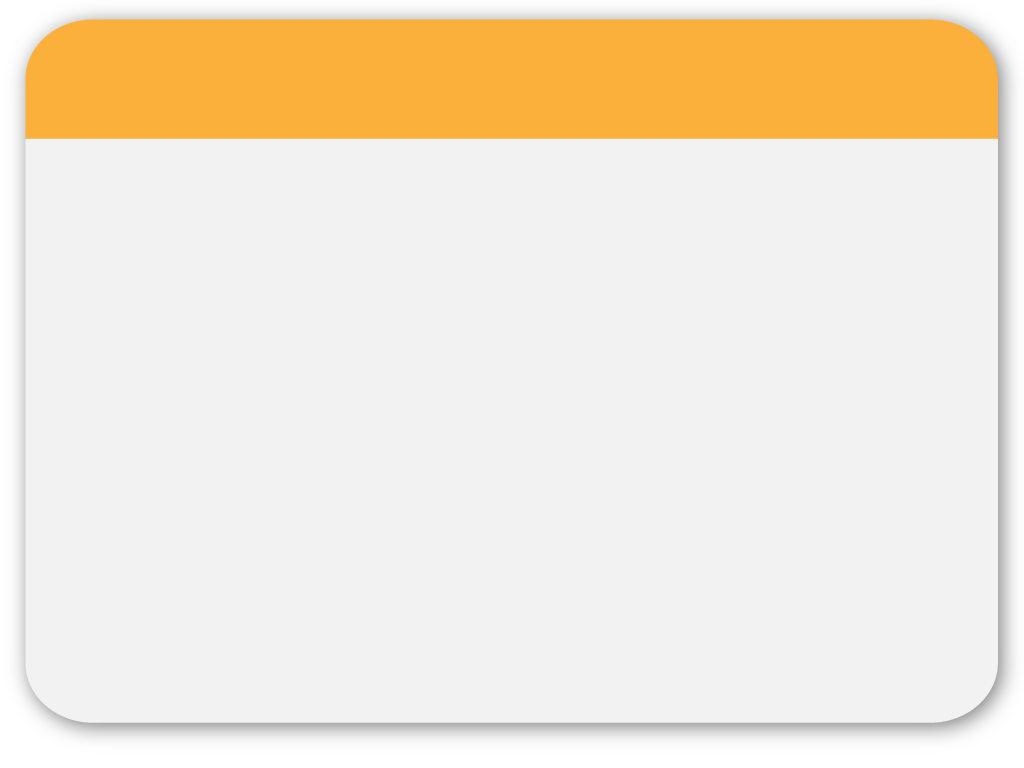 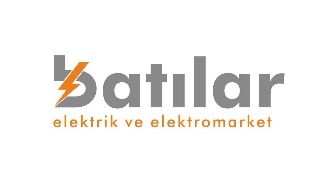 Testler ve Patent
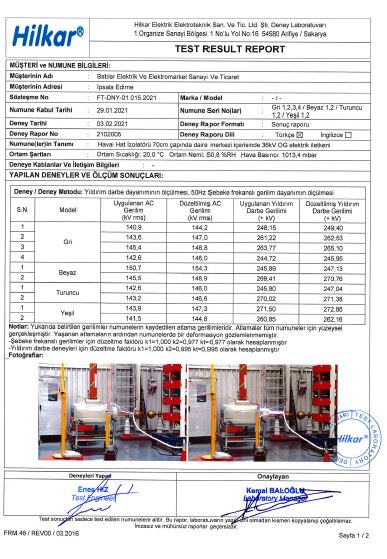 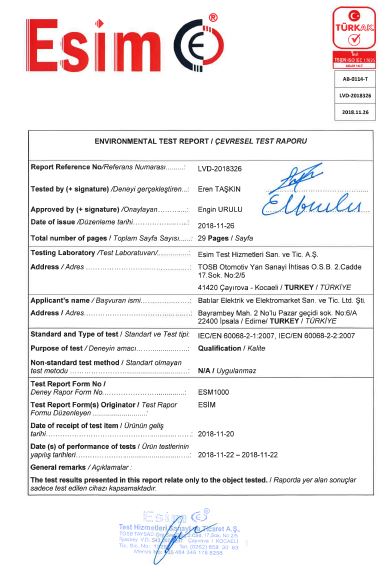 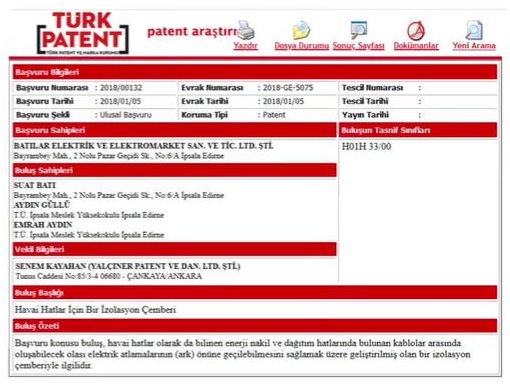 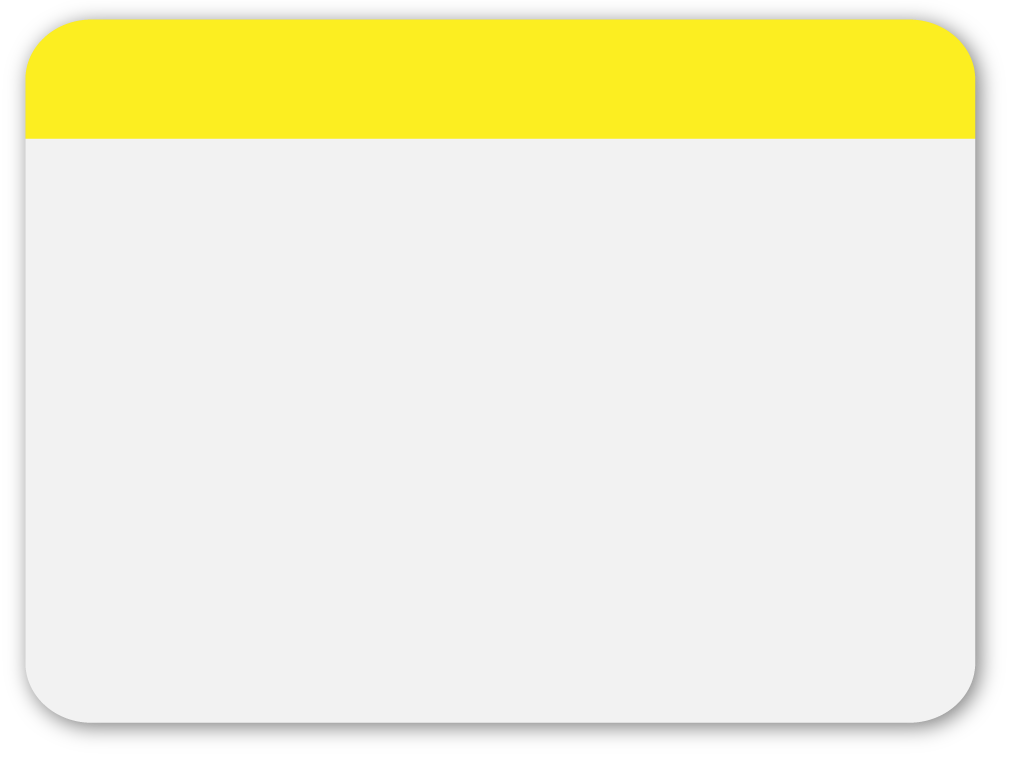 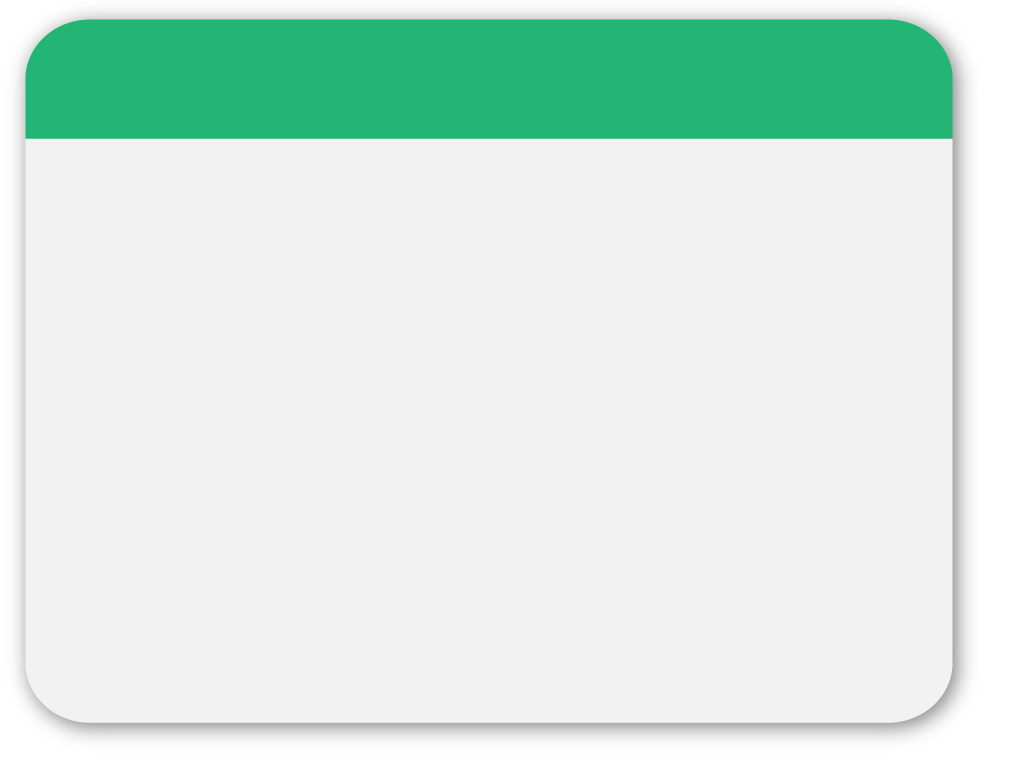 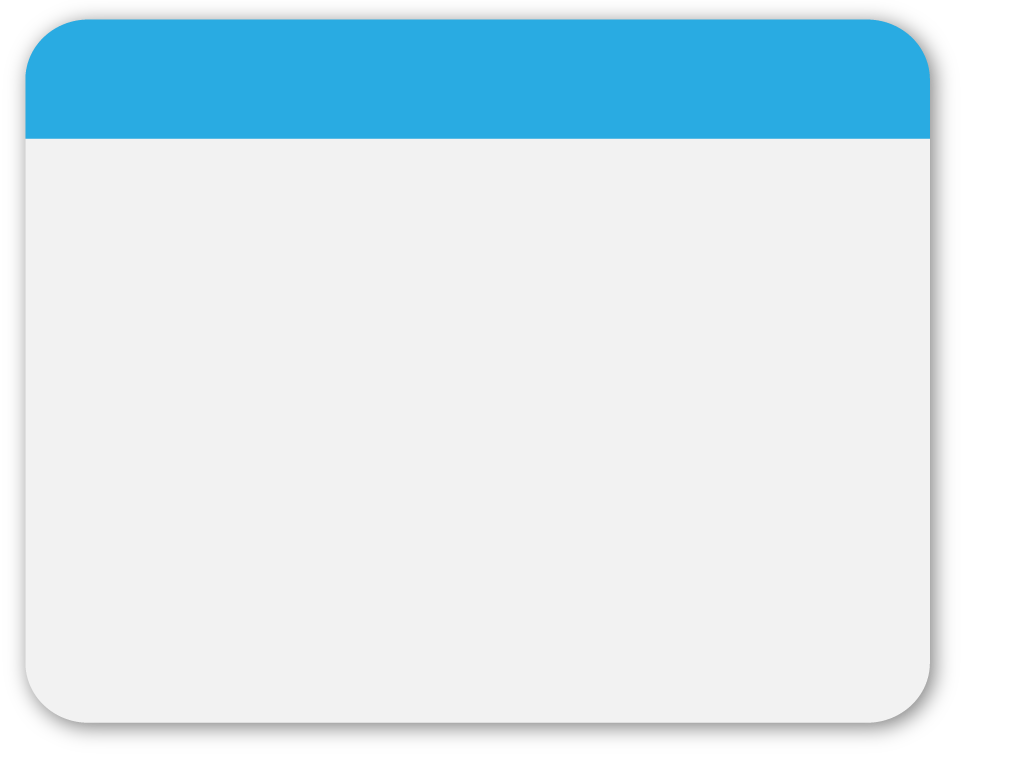 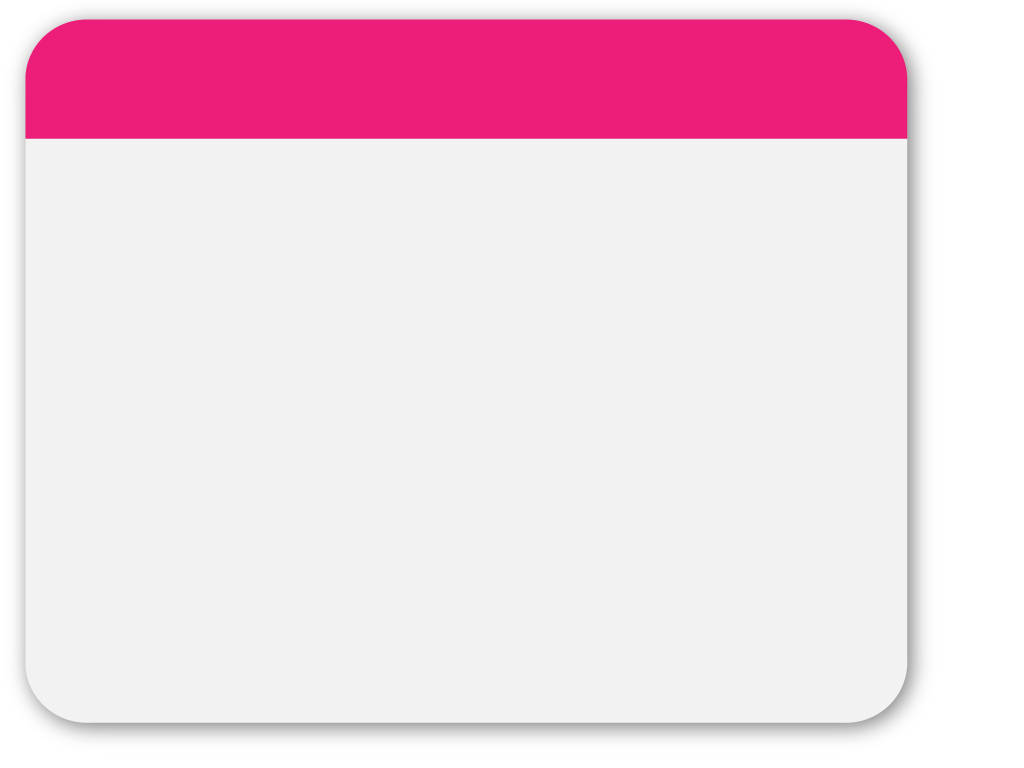 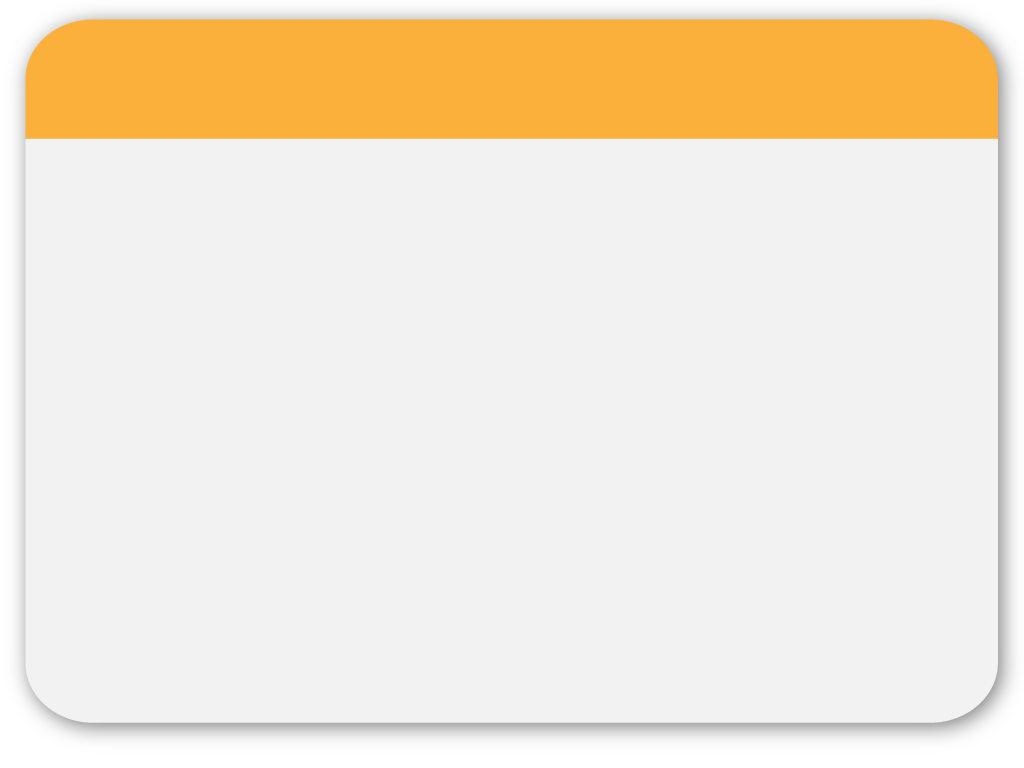 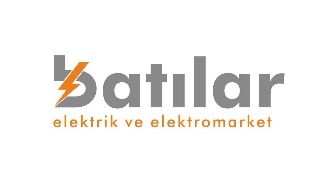 Referanslar
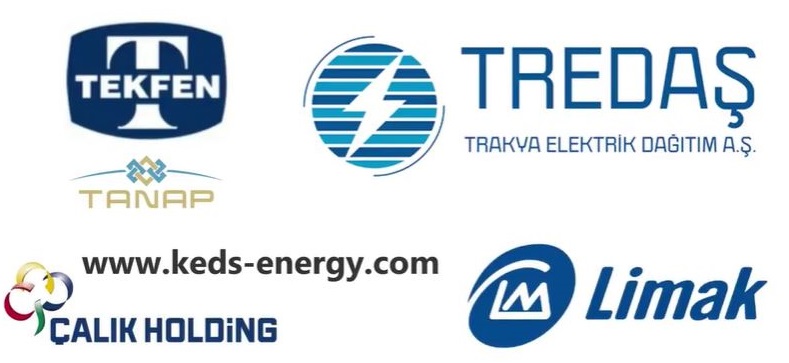 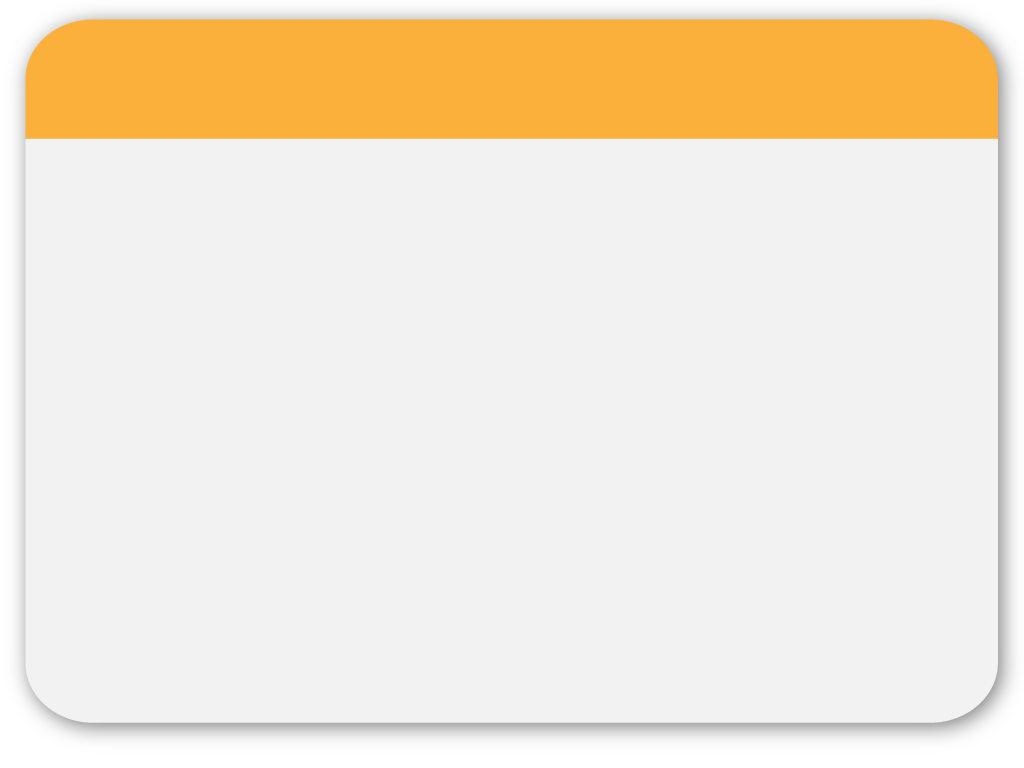 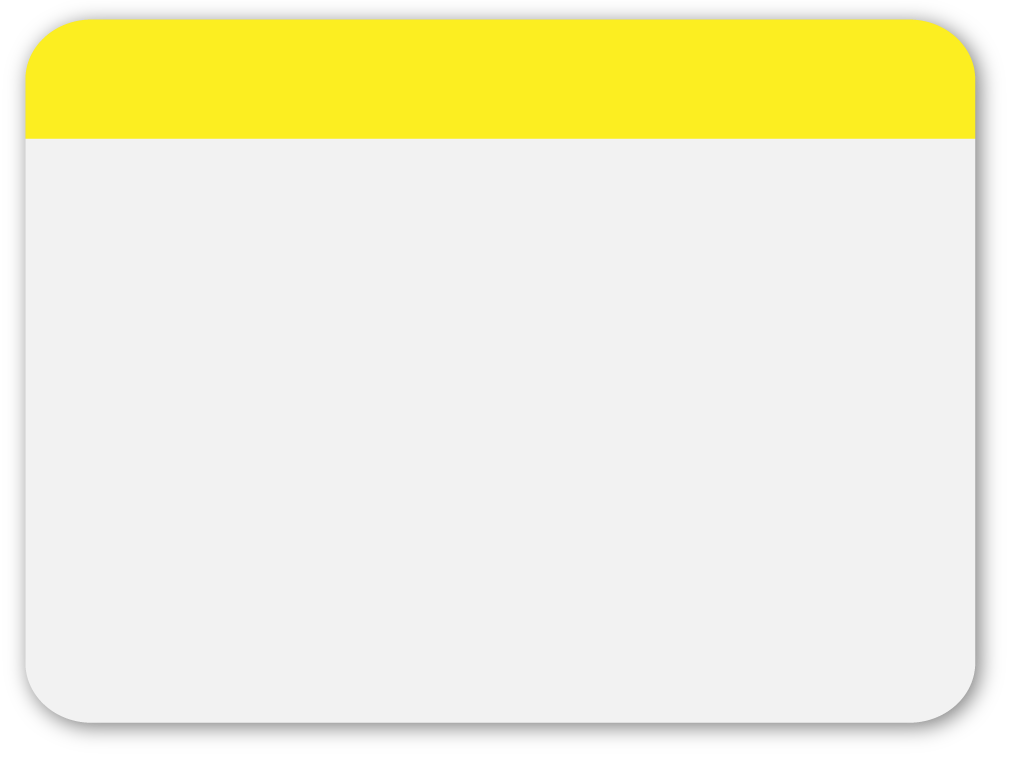 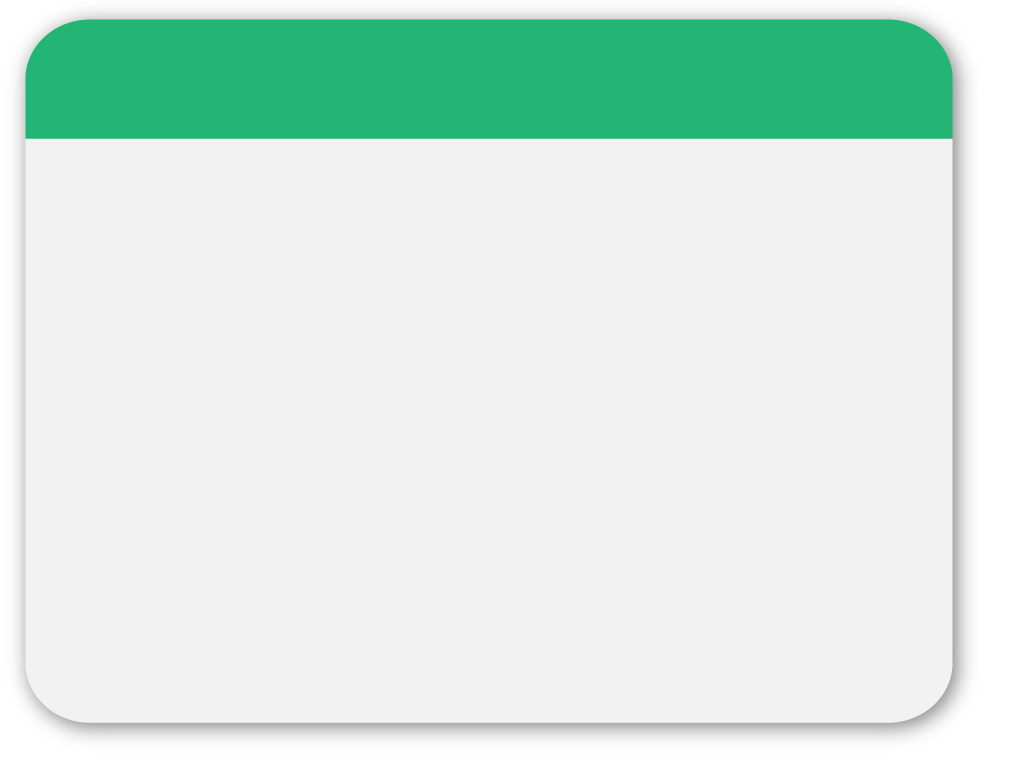 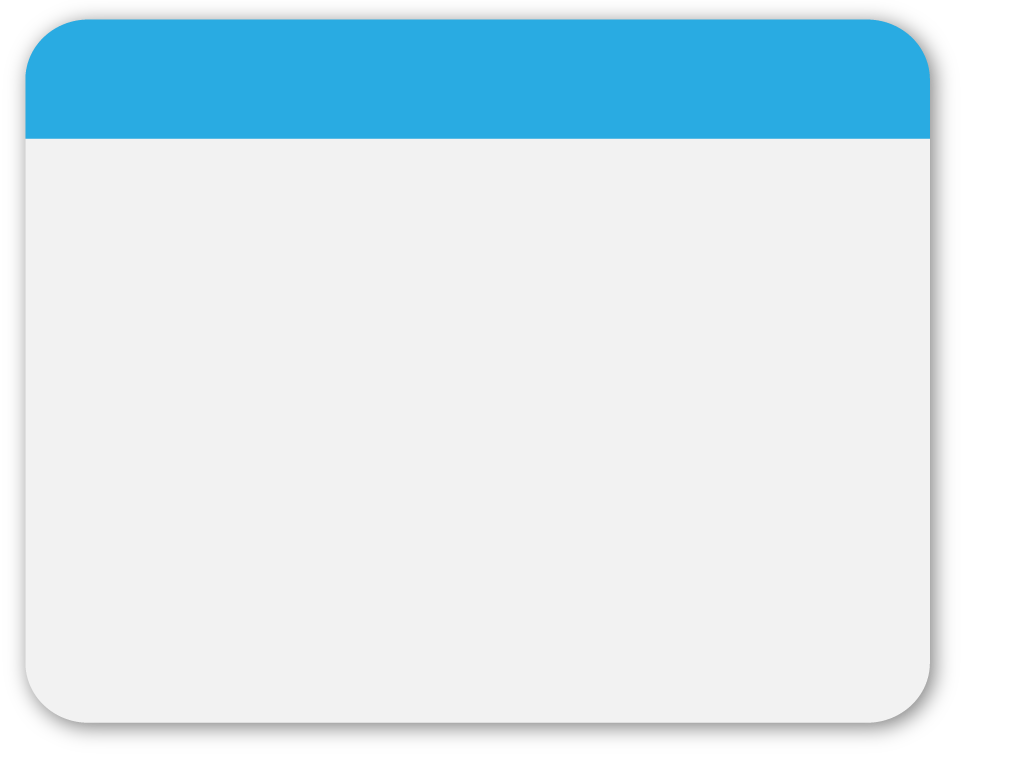 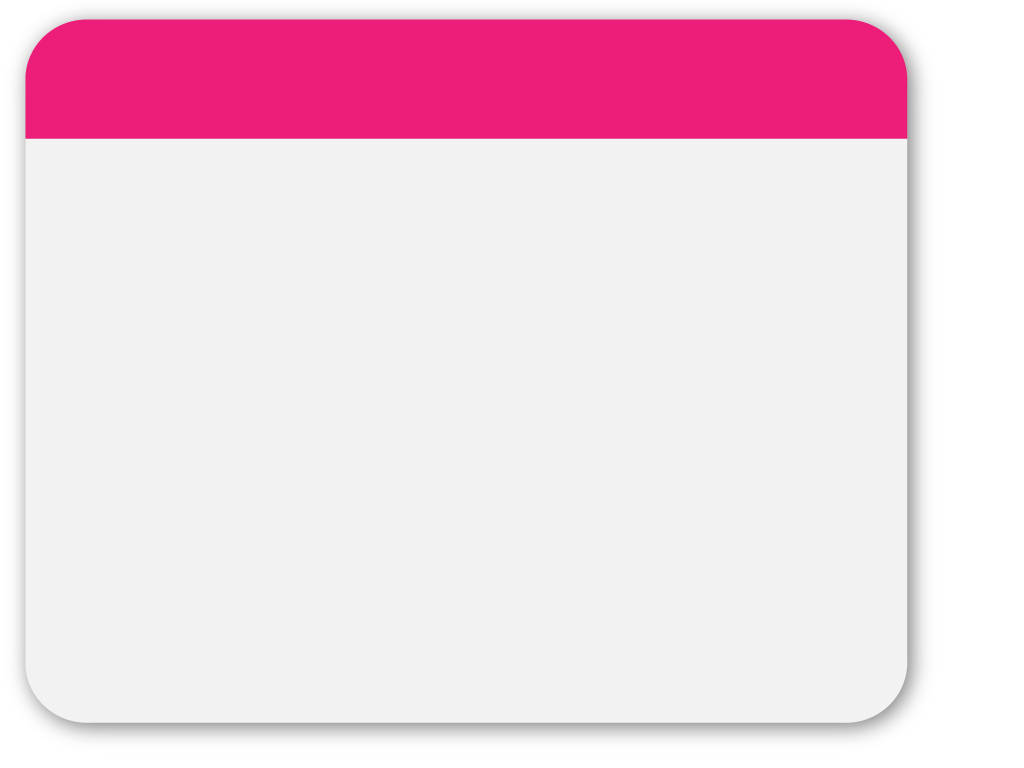 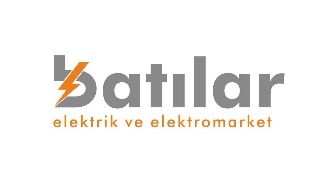 Linkler
Web Sitemiz:

www.batilarelektromarket.com
İZOÇEM Tanıtım:

https://www.youtube.com/watch?v=6Lv2u8wF870
İZOÇEM Montaj:

https://www.youtube.com/watch?v=Wo93OV07ZbI&t=1s
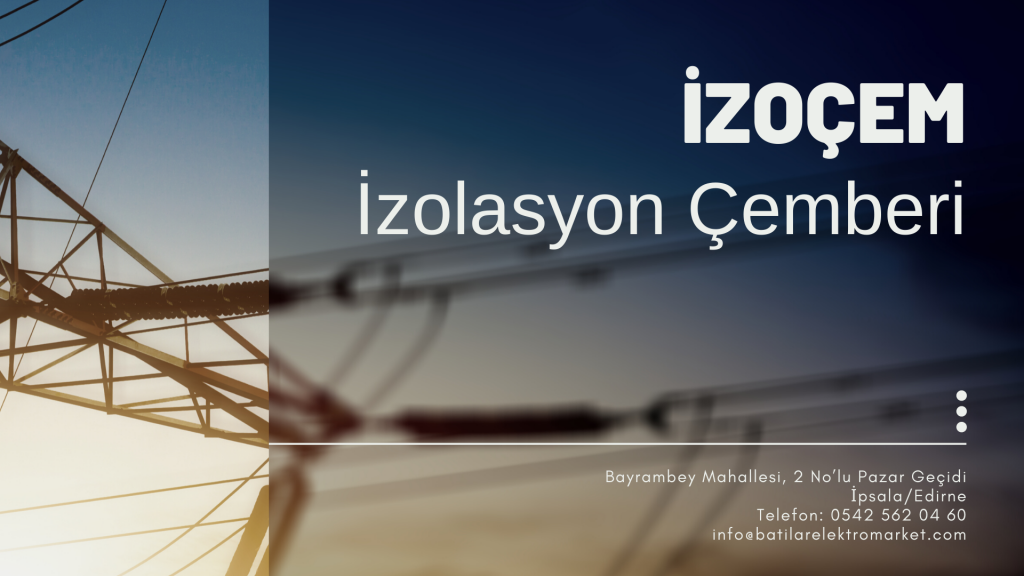 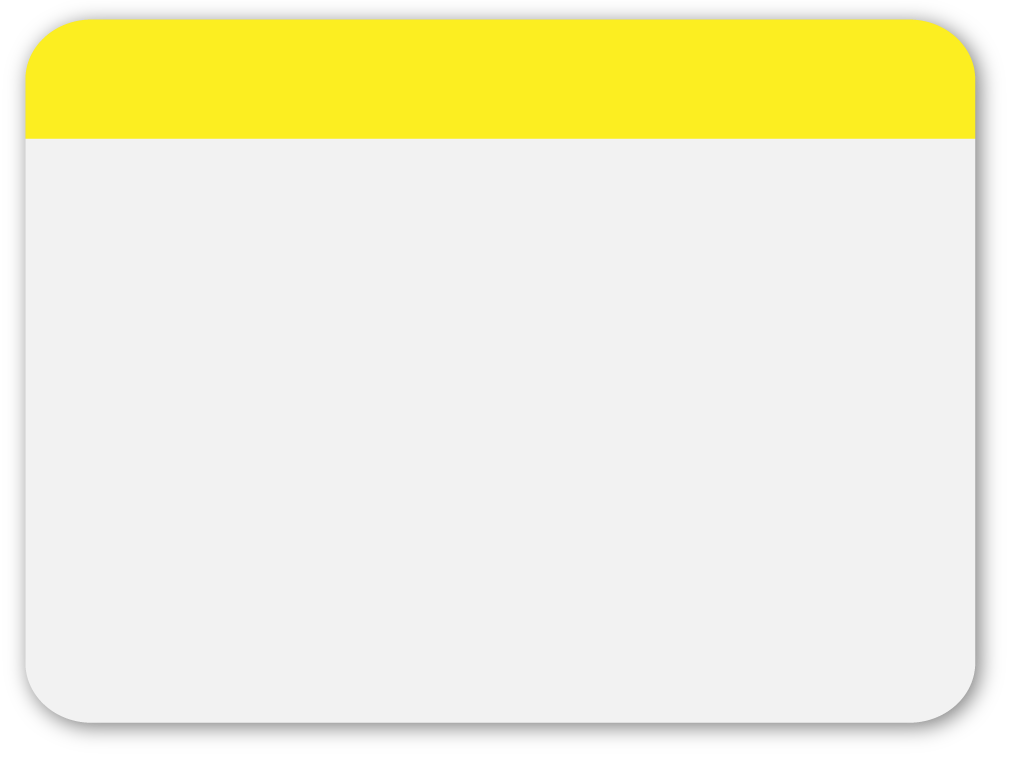 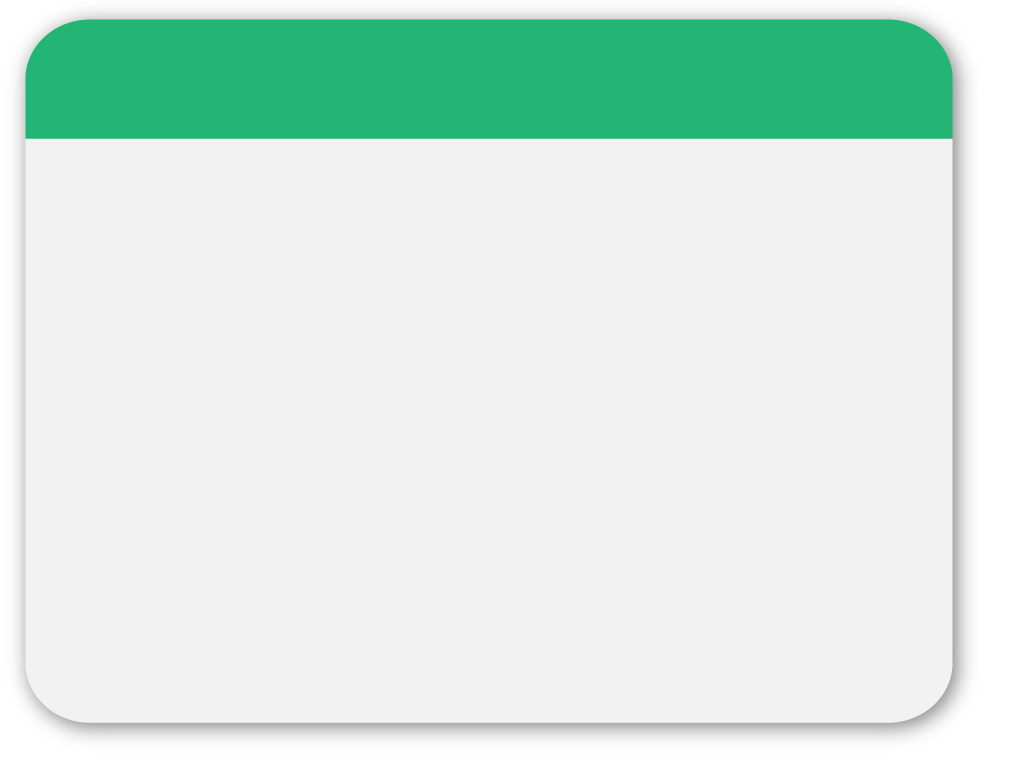 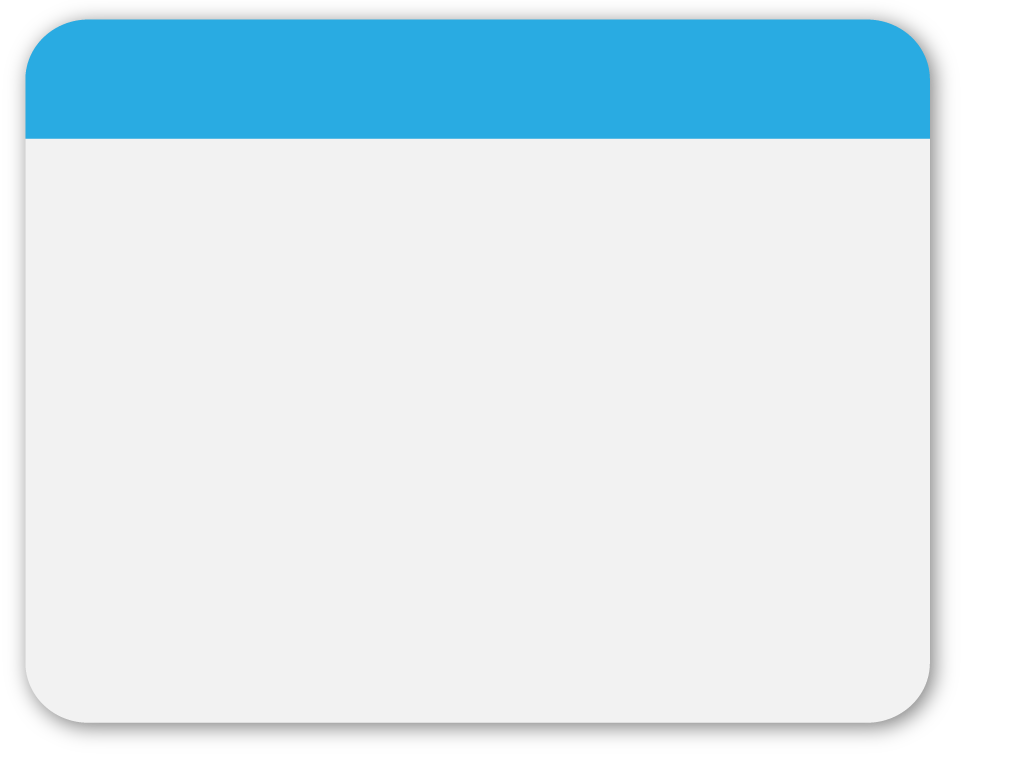 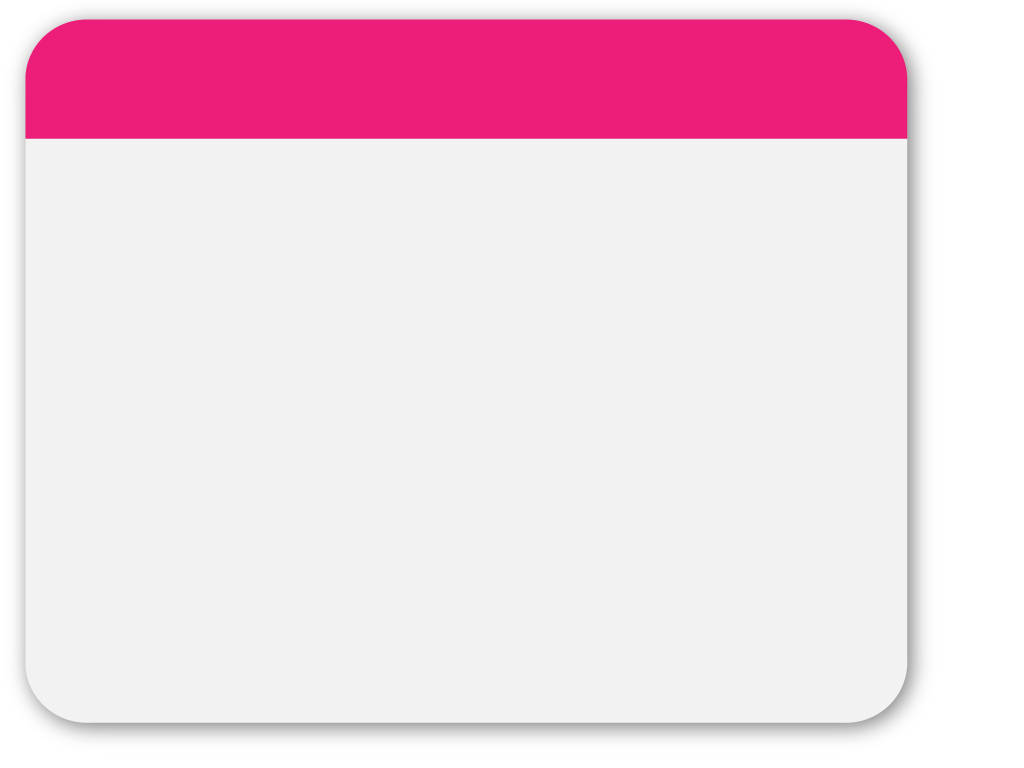 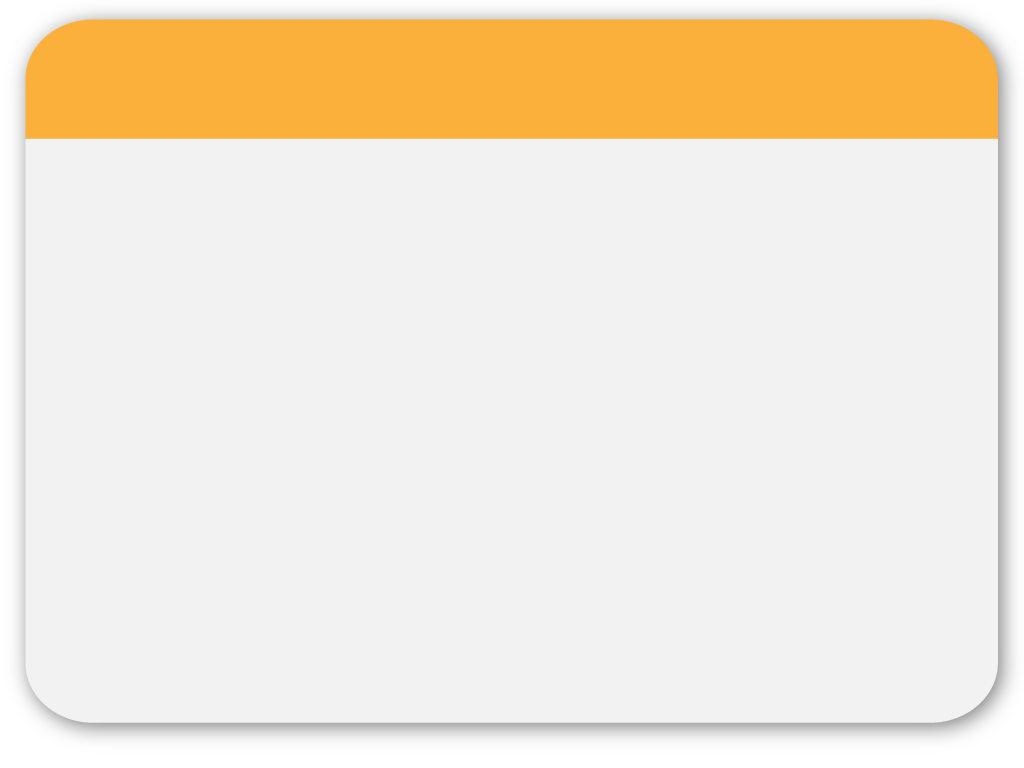 Uygulamalar